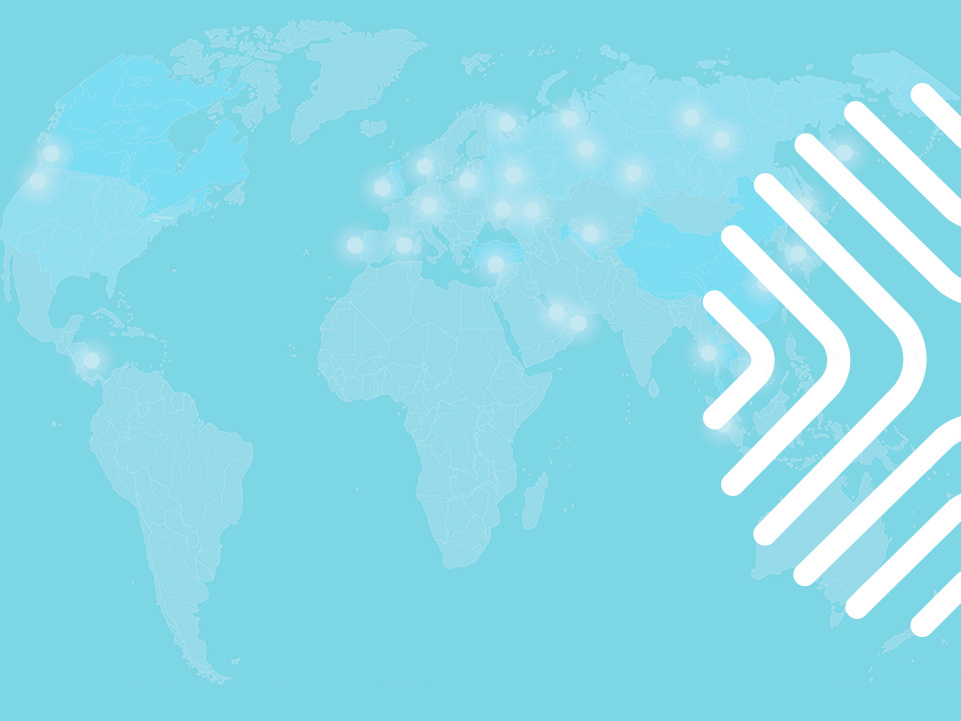 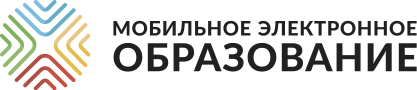 Применение современных моделей организации уроков с использованием ЦОС Мобильное Электронное Образование
Техническое оснащение школы: варианты
МИФ «У каждого ребенка должен быть планшет»

Моделей работы с электронными средствами обучения множество, 
они гибко подстраиваются под ситуацию в каждой конкретной организации.
Варианты использования МЭО
Классно-урочная система
Смешанное обучение
Дистанционное обучение
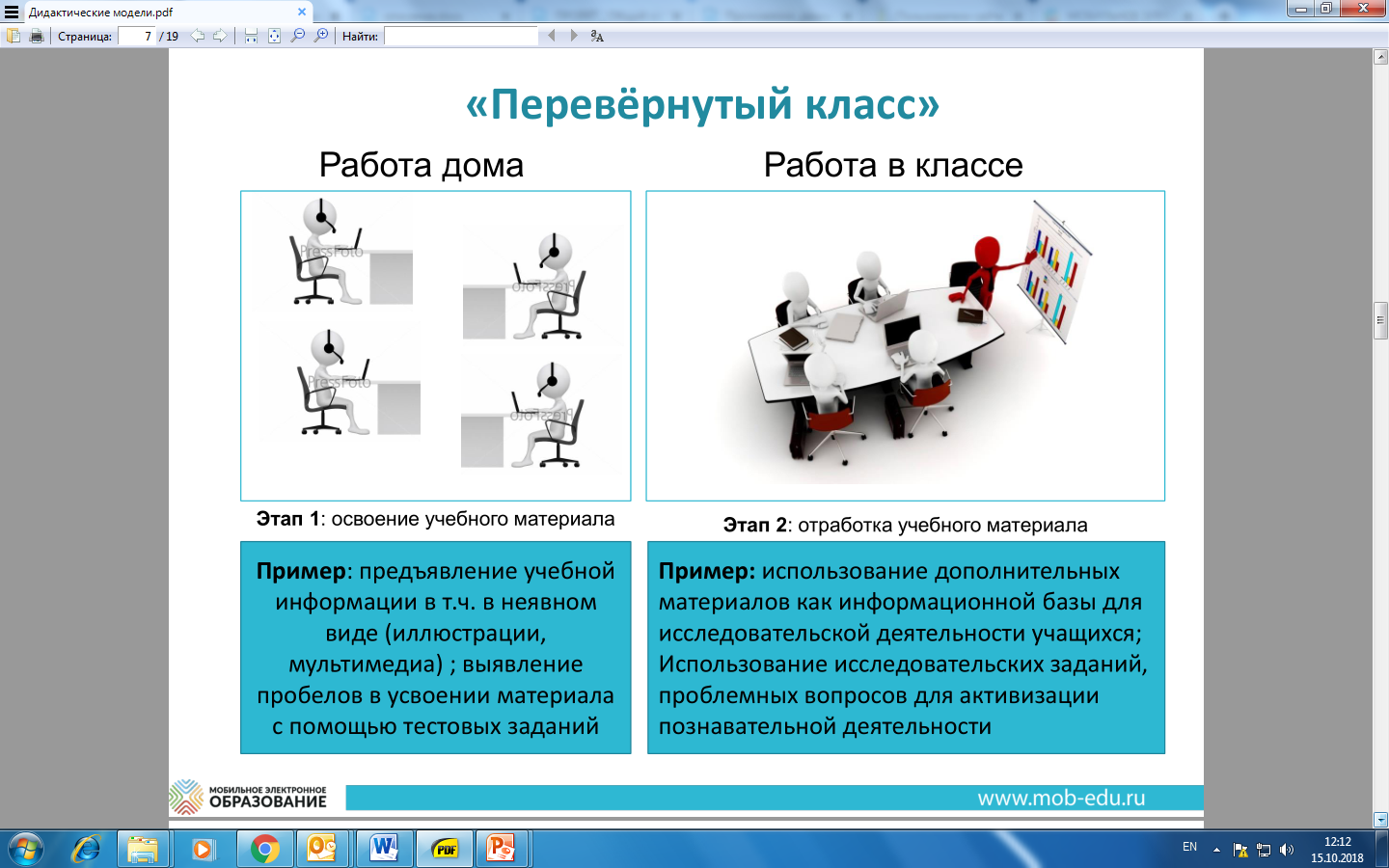 Выбор материала для изучения
1. Знакомство с теоретическим материалом и \или базовым понятийным аппаратом.
2. Деятельностное ознакомление с материалом с использованием инструкций и алгоритмов.
3. Изучение материалов с элементами самопроверки (использование заданий-тренажёров).
4. Выполнение мотивационных заданий.
5. Выполнение входного контроля для выявления пробелов и последующего деления на группы на уроке.
[Speaker Notes: Самый простой вариант реализации модели «перевёрнутый класс» – самостоятельное освоение теоретического материала дома (чтение параграфа в учебнике или других материалов, подобранных учителем)
В качестве одного и вариантов можно привести знакомство с базовым понятийным аппаратом (например, составление глоссария, работа с ассоциативными рядами и пр.)]
1
Знакомство с теоретическим материалом и \или базовым понятийным аппаратом
Пример 1.1
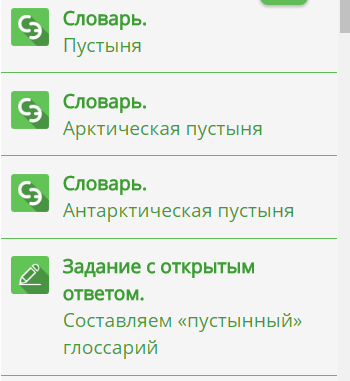 Пример 1.2.
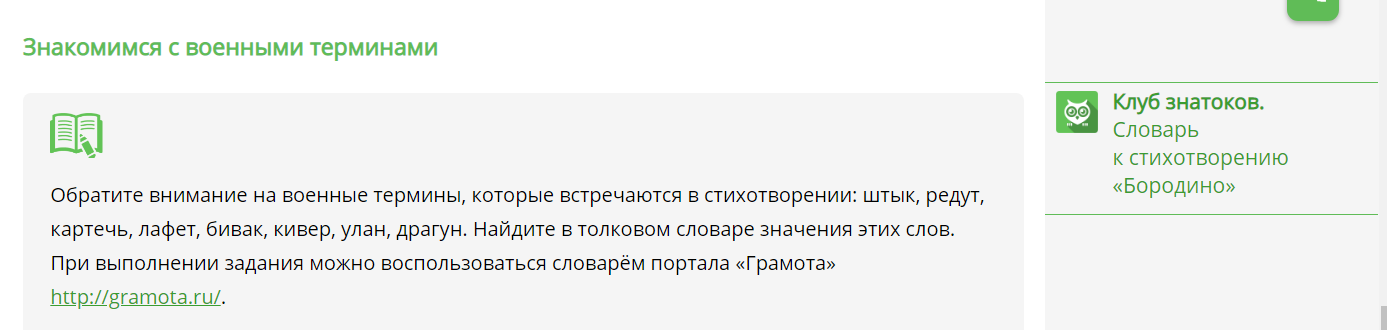 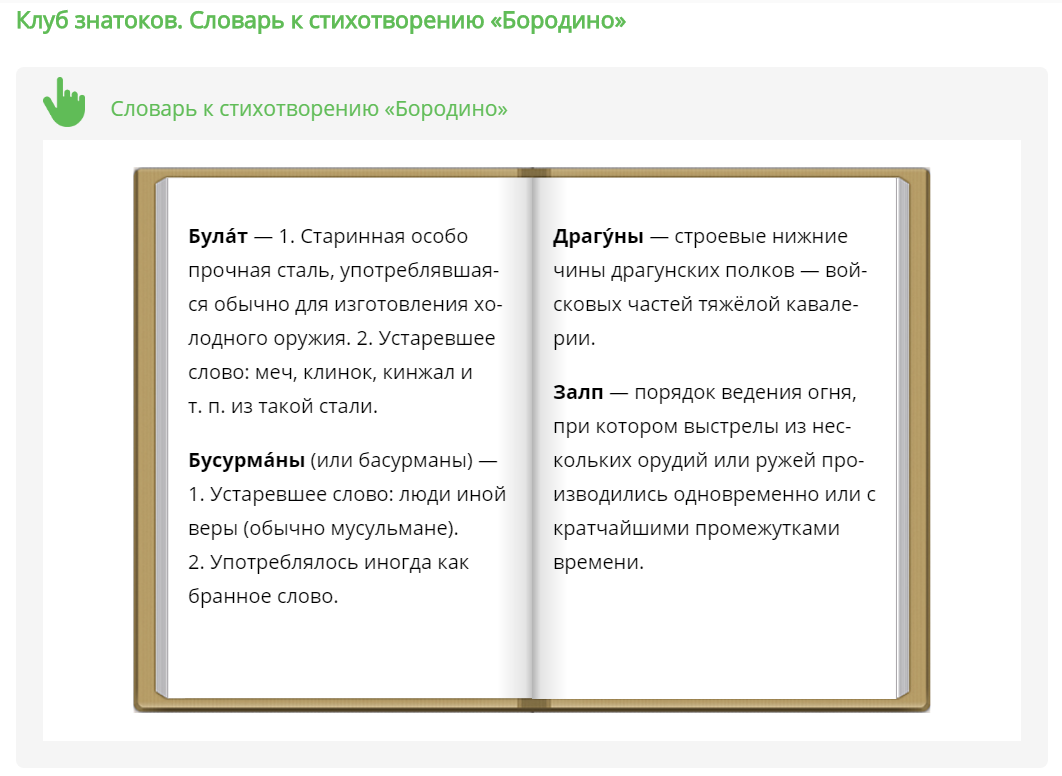 Пример 1.3.
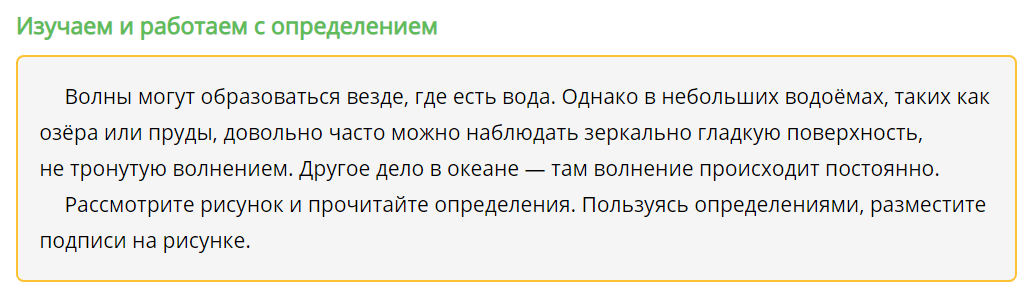 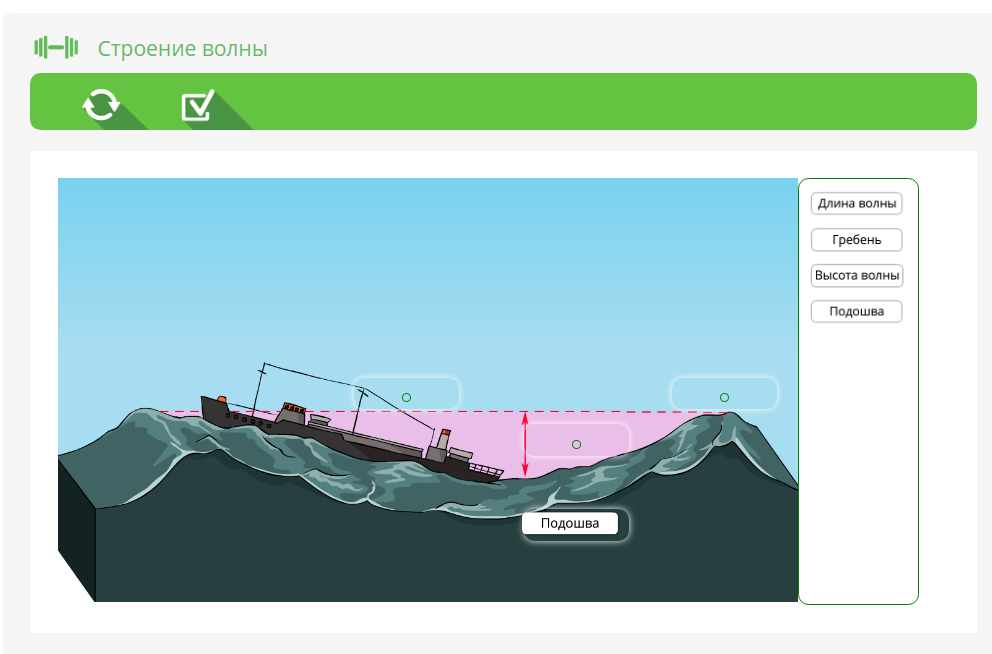 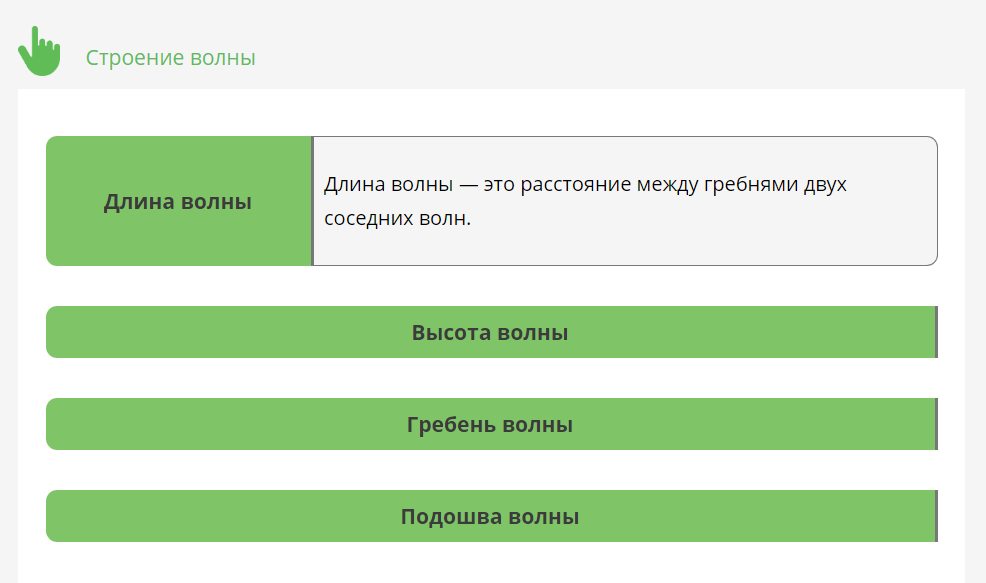 Пример 1.4. персоналии и хронология
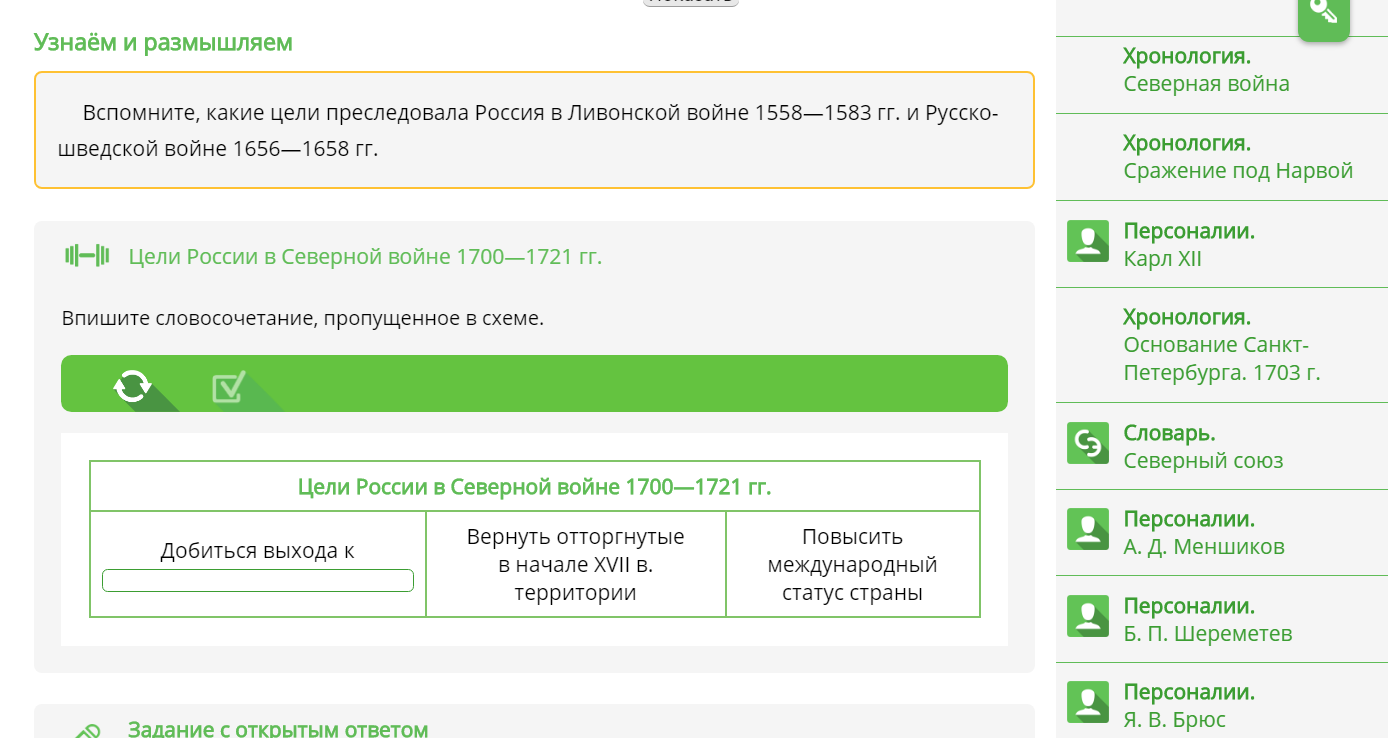 2
Деятельностное ознакомление  с материалами с использованием инструкций и алгоритмов
Пример 2.1
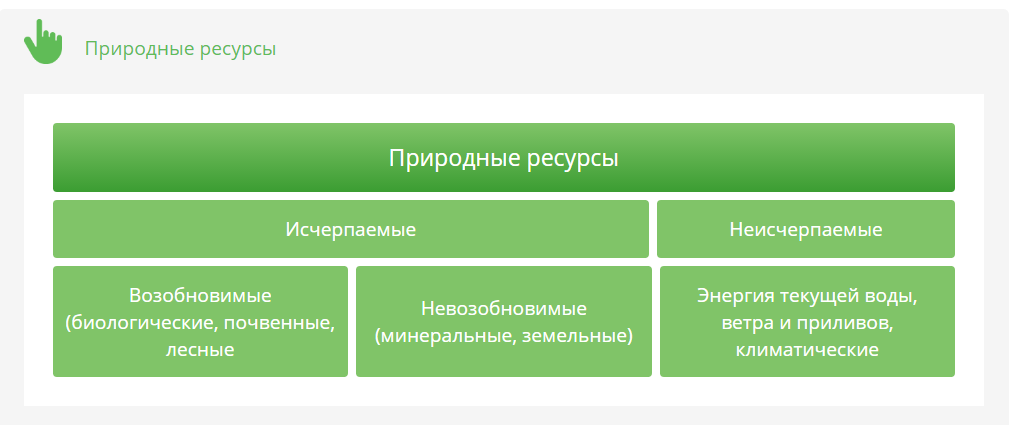 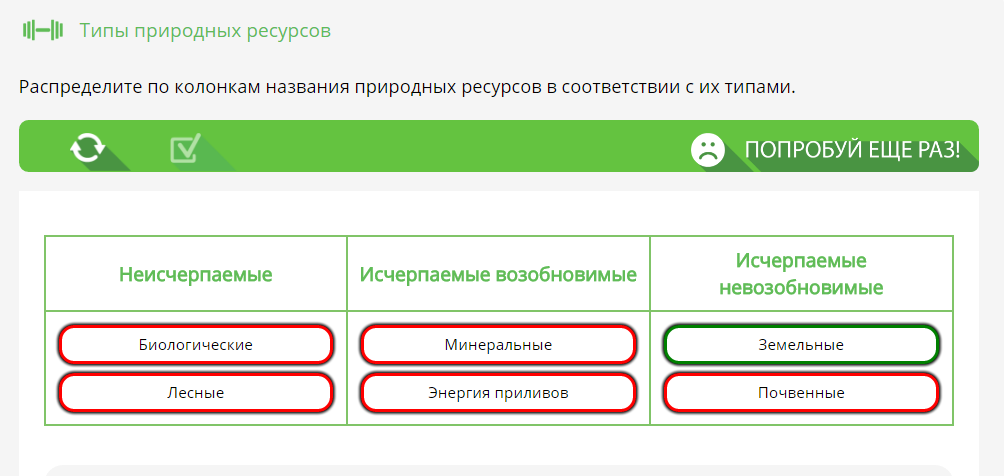 Пример 2.2
Пример 2.3.
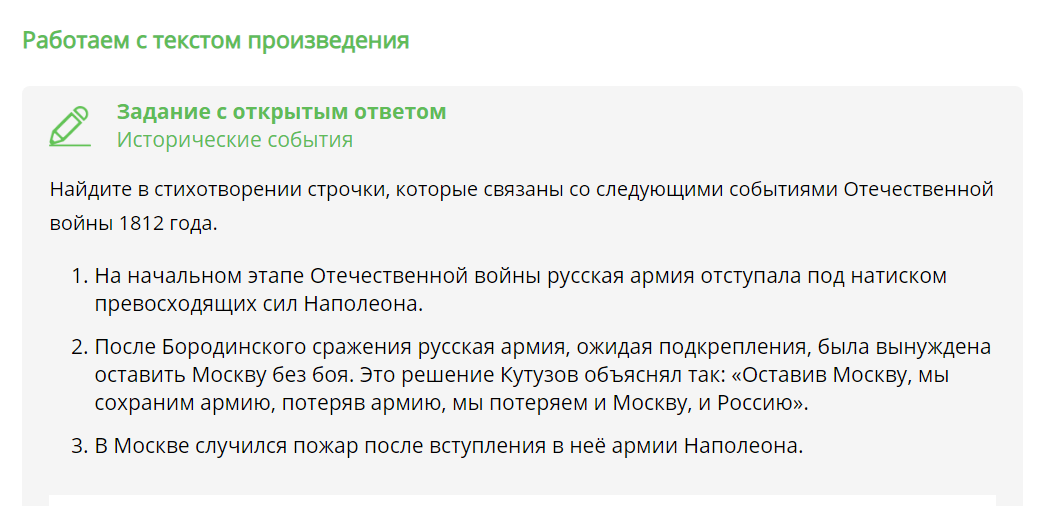 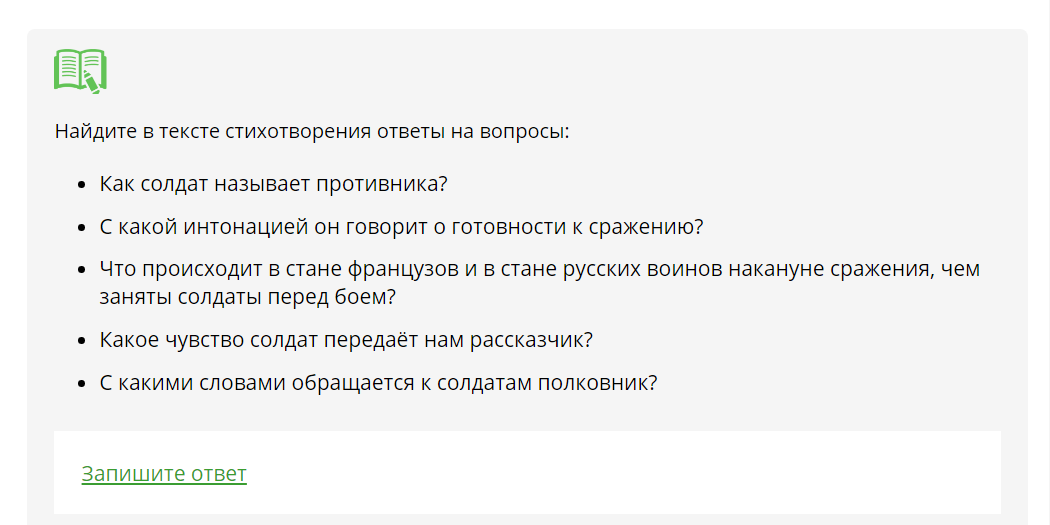 Пример 2.4
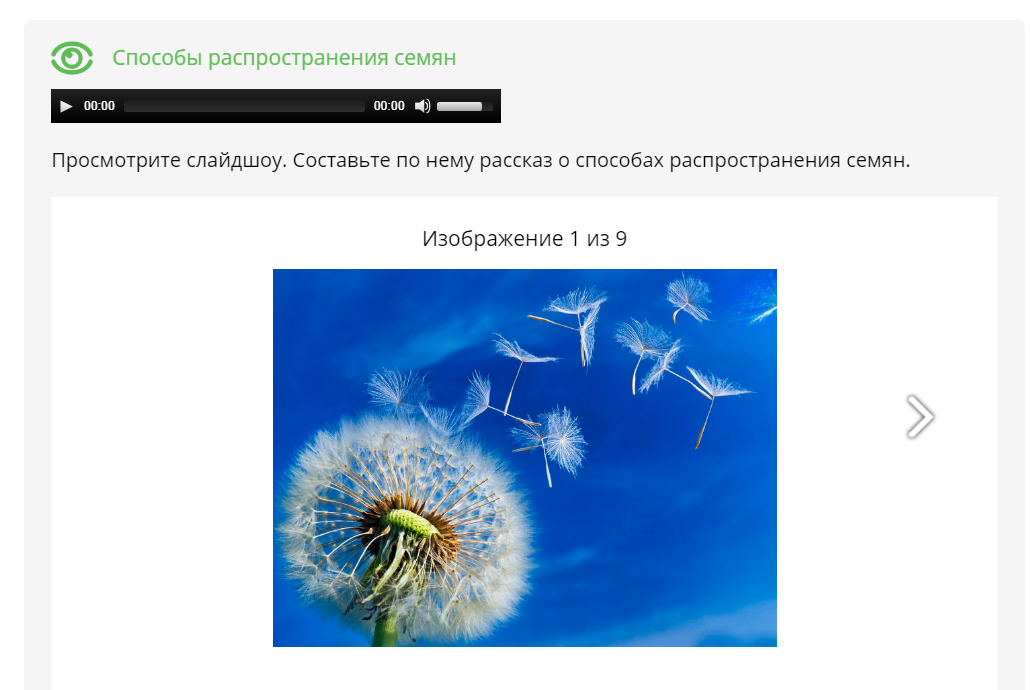 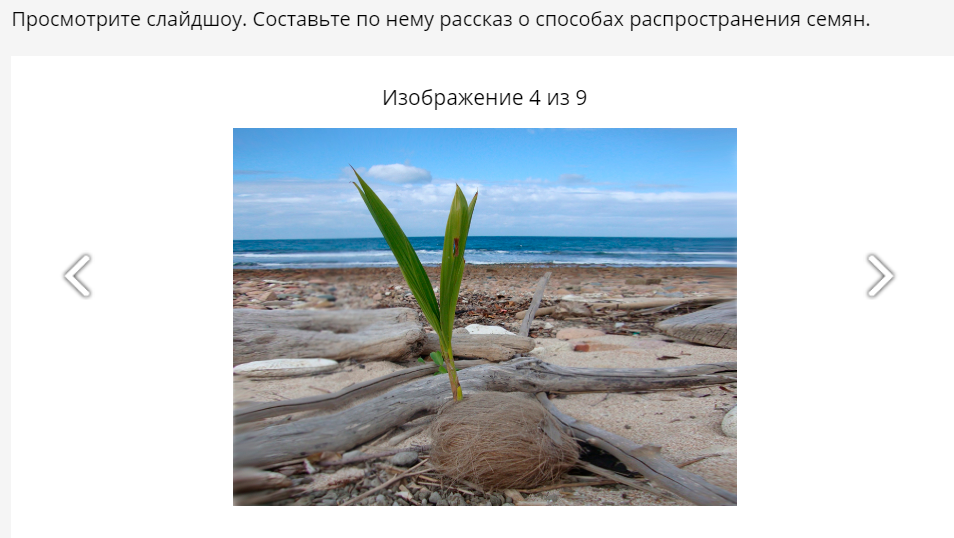 Пример 2.5
Пример 2.6
3
Выполнение мотивационных заданий
Пример 3.1
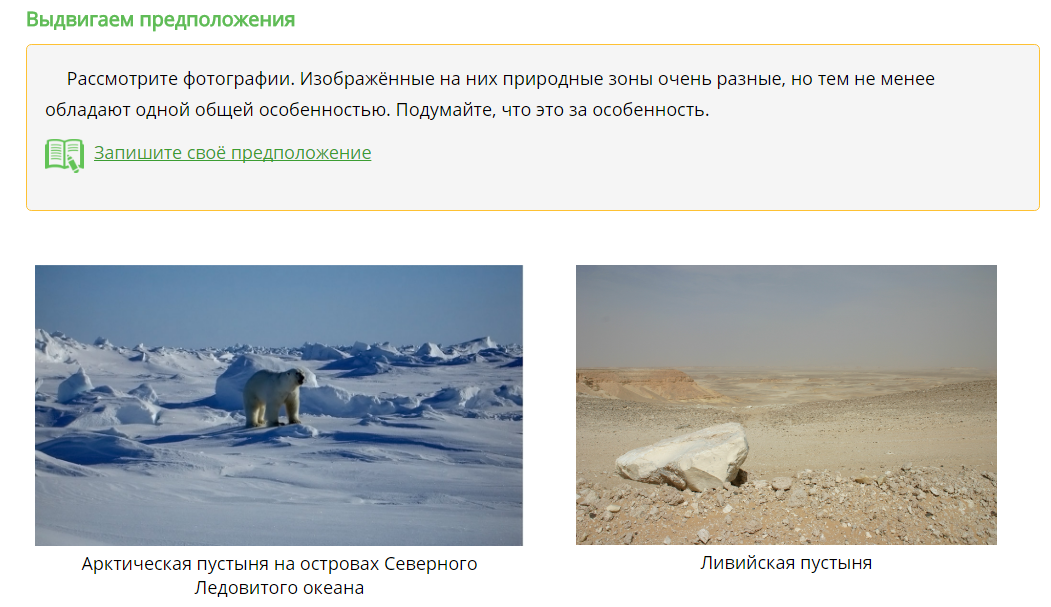 Пример 3.2
Пример 3.3.
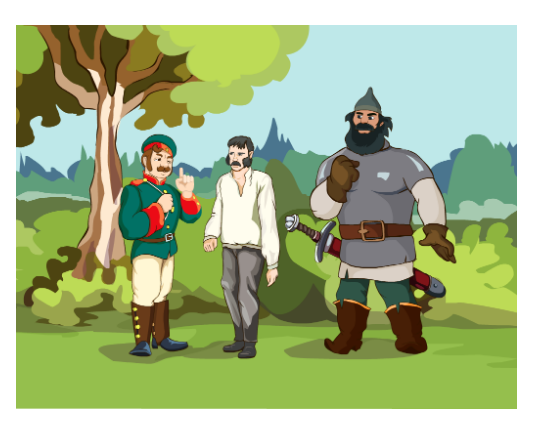 4
Входной контроль и деление на группы
Пример 4
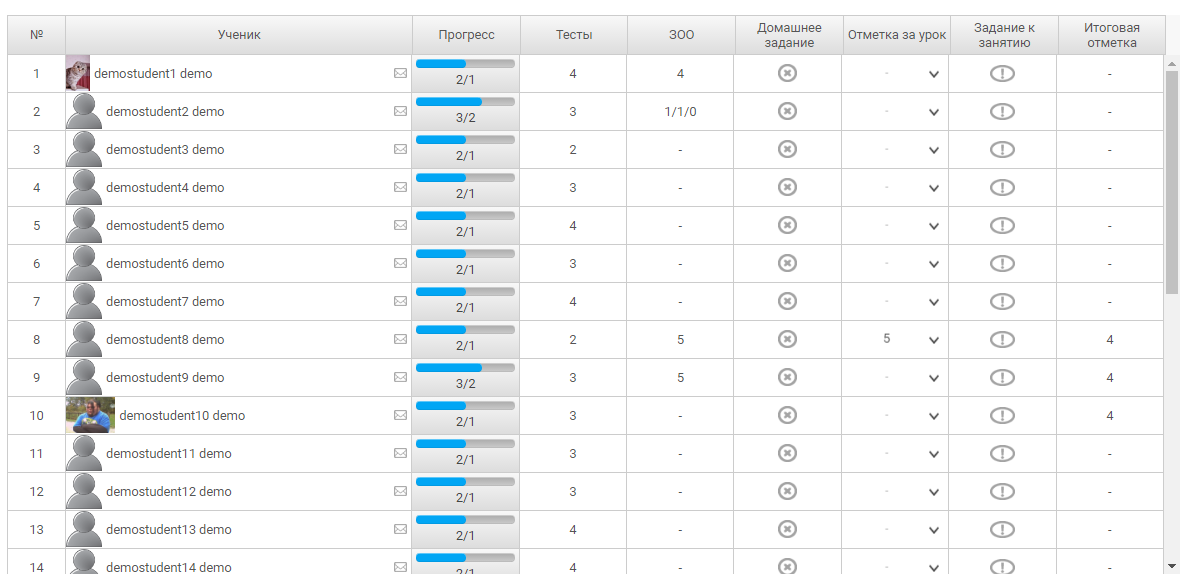 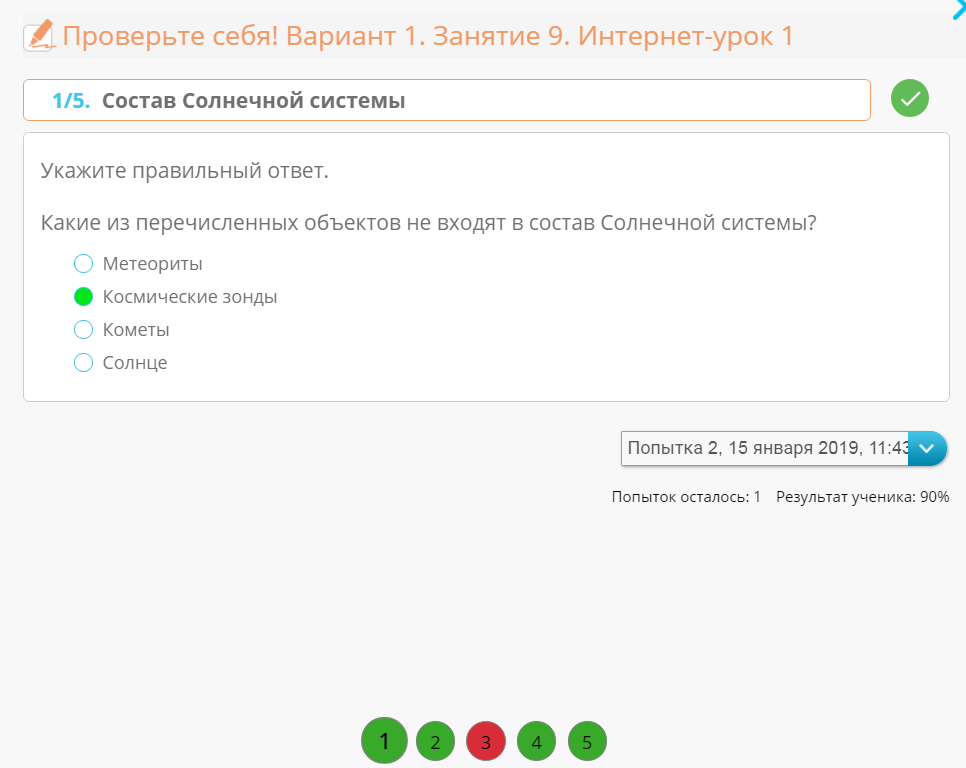 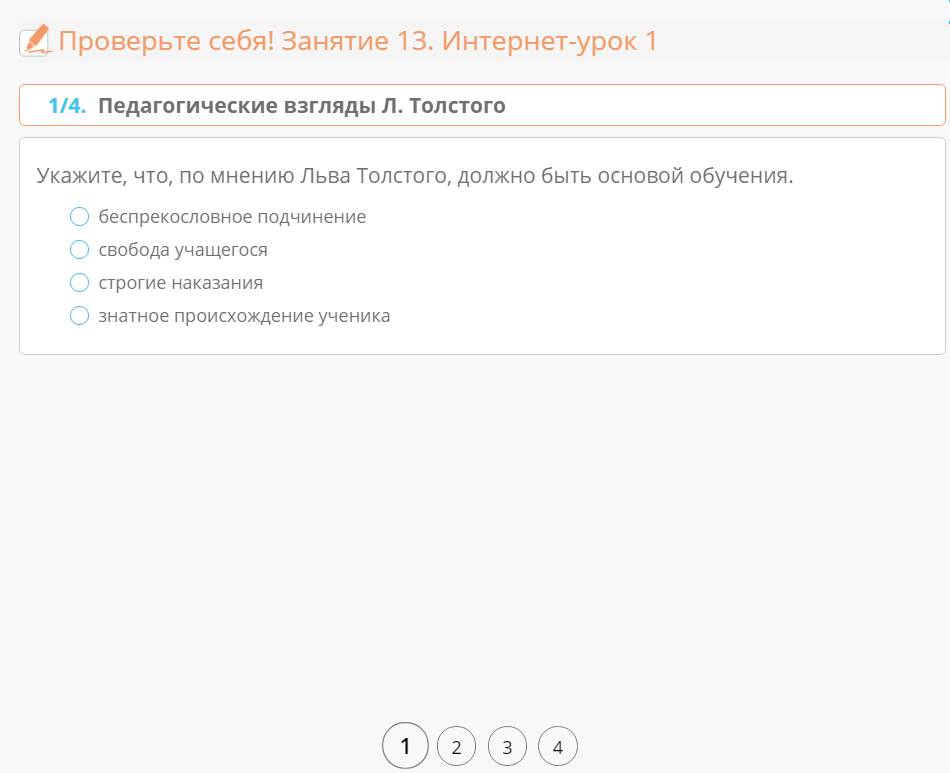 Индивидуализация и дозирование материала
Инструменты индивидуализации
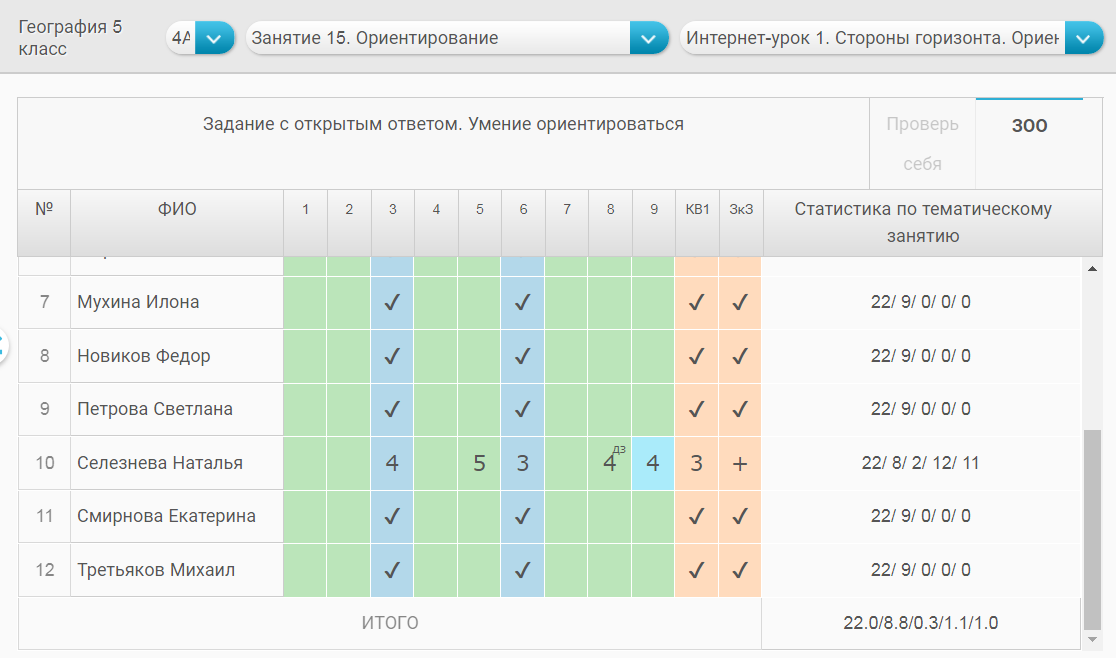 Инструкция
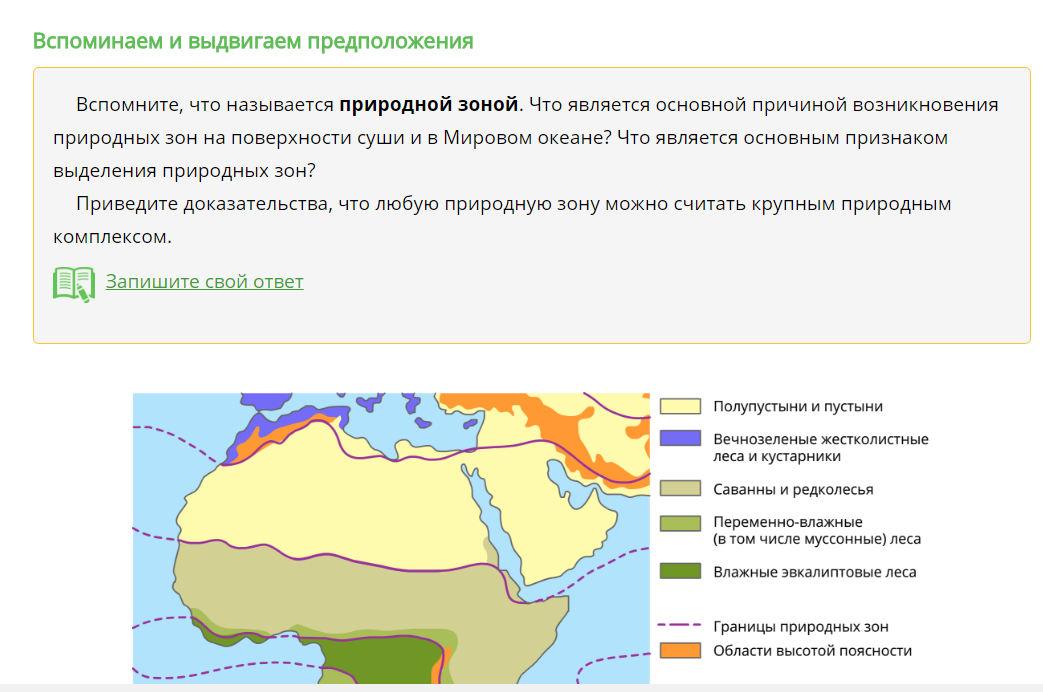 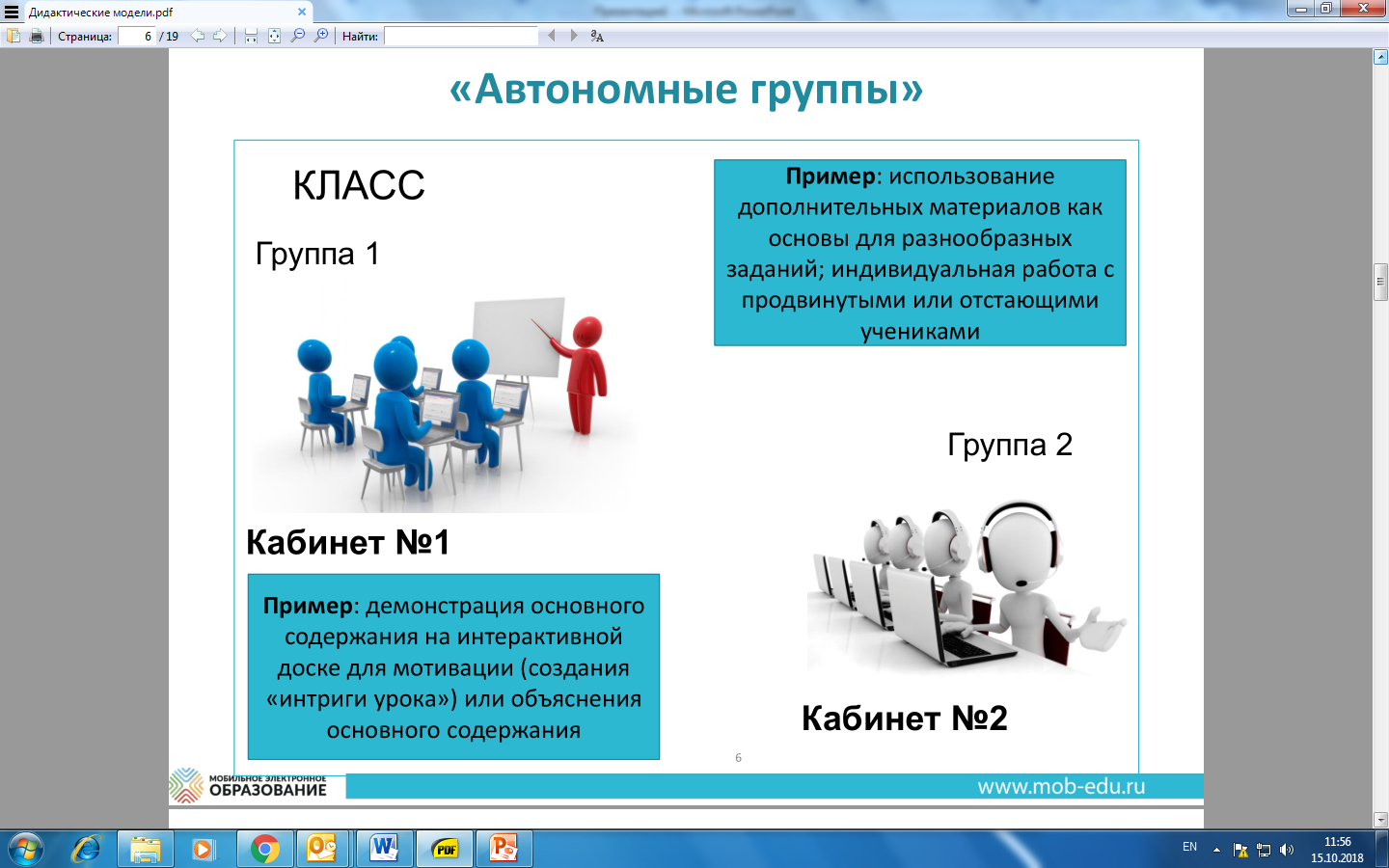 ПРИМЕР (основная школа)
Группа 1
Группа 2
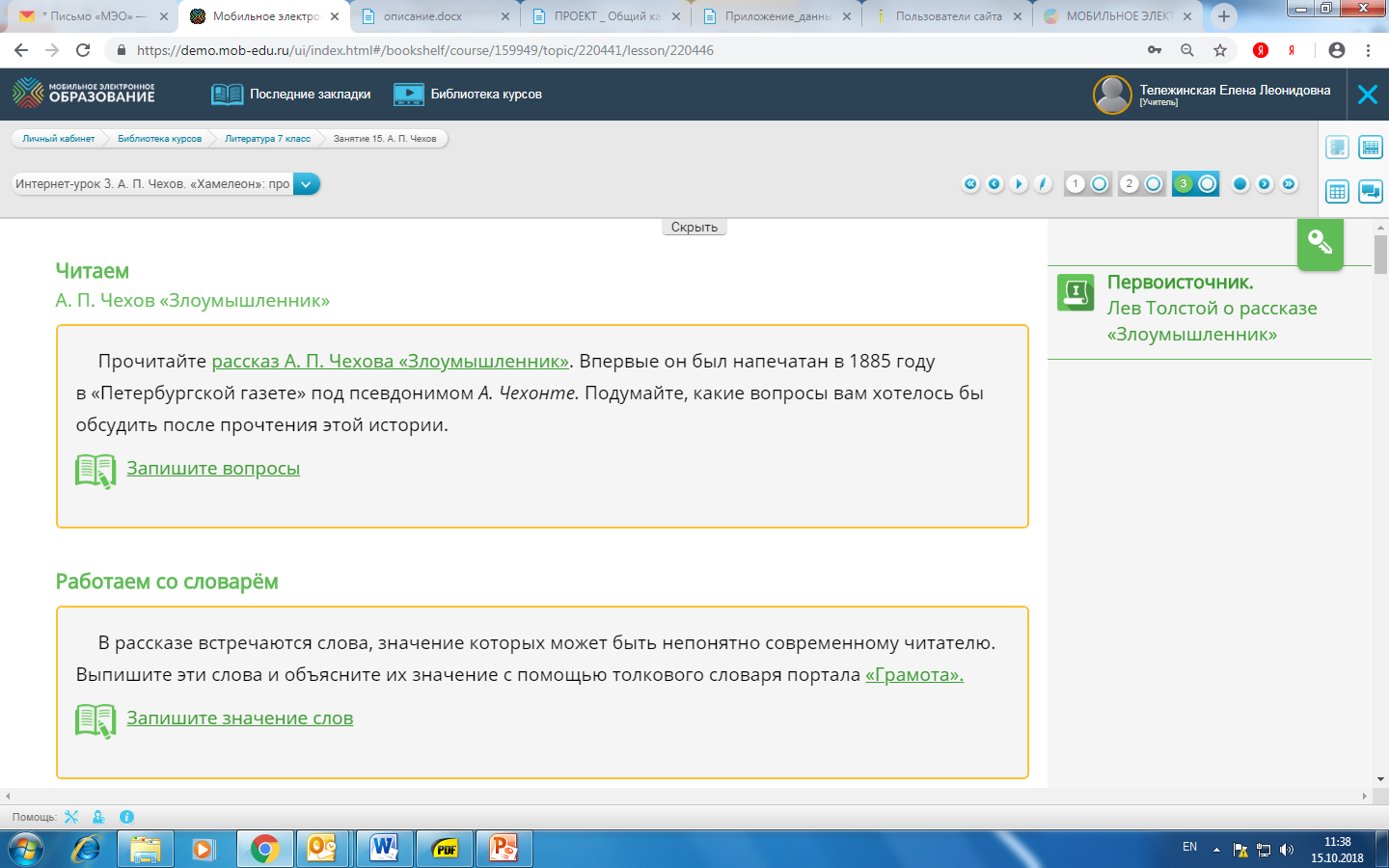 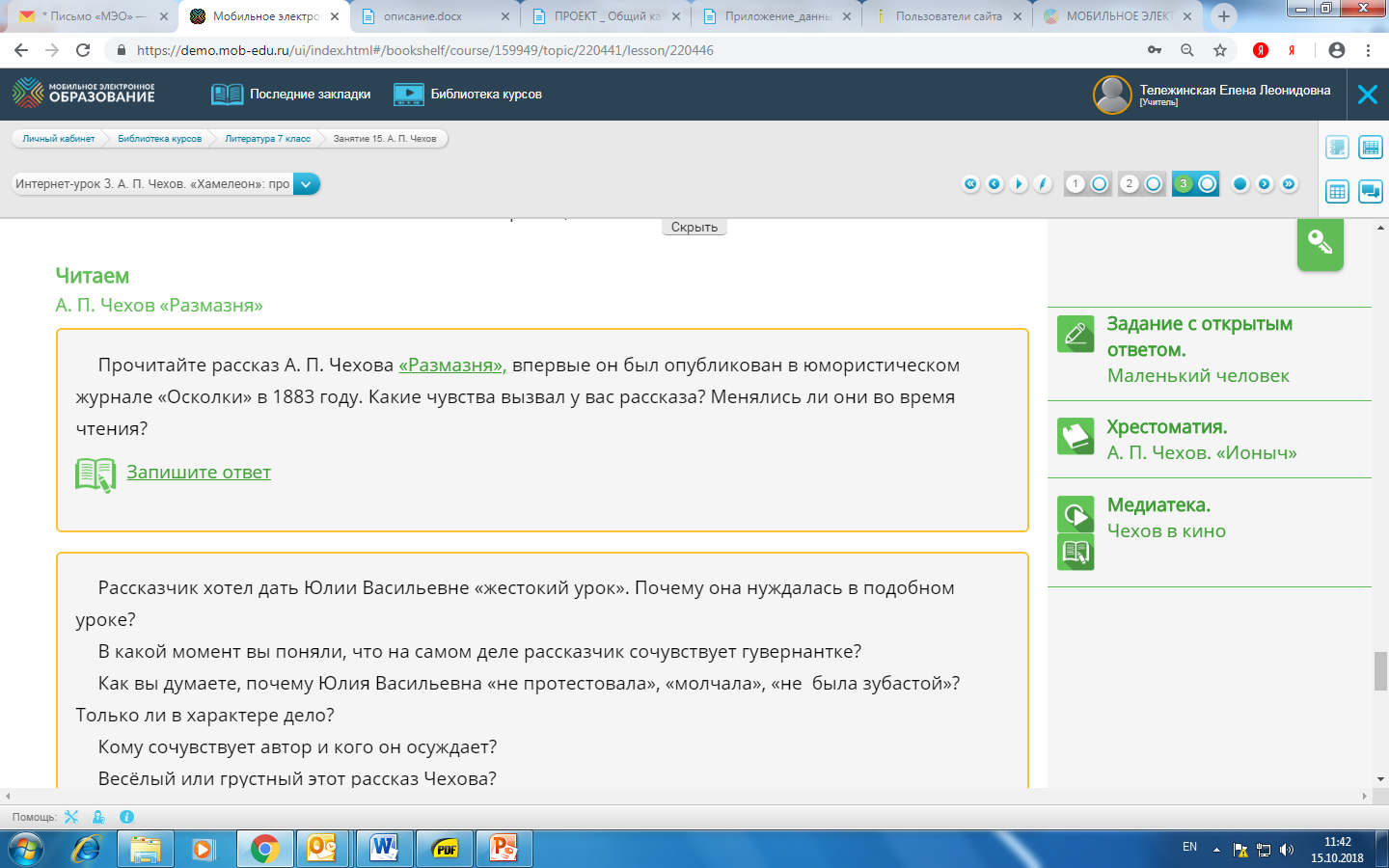 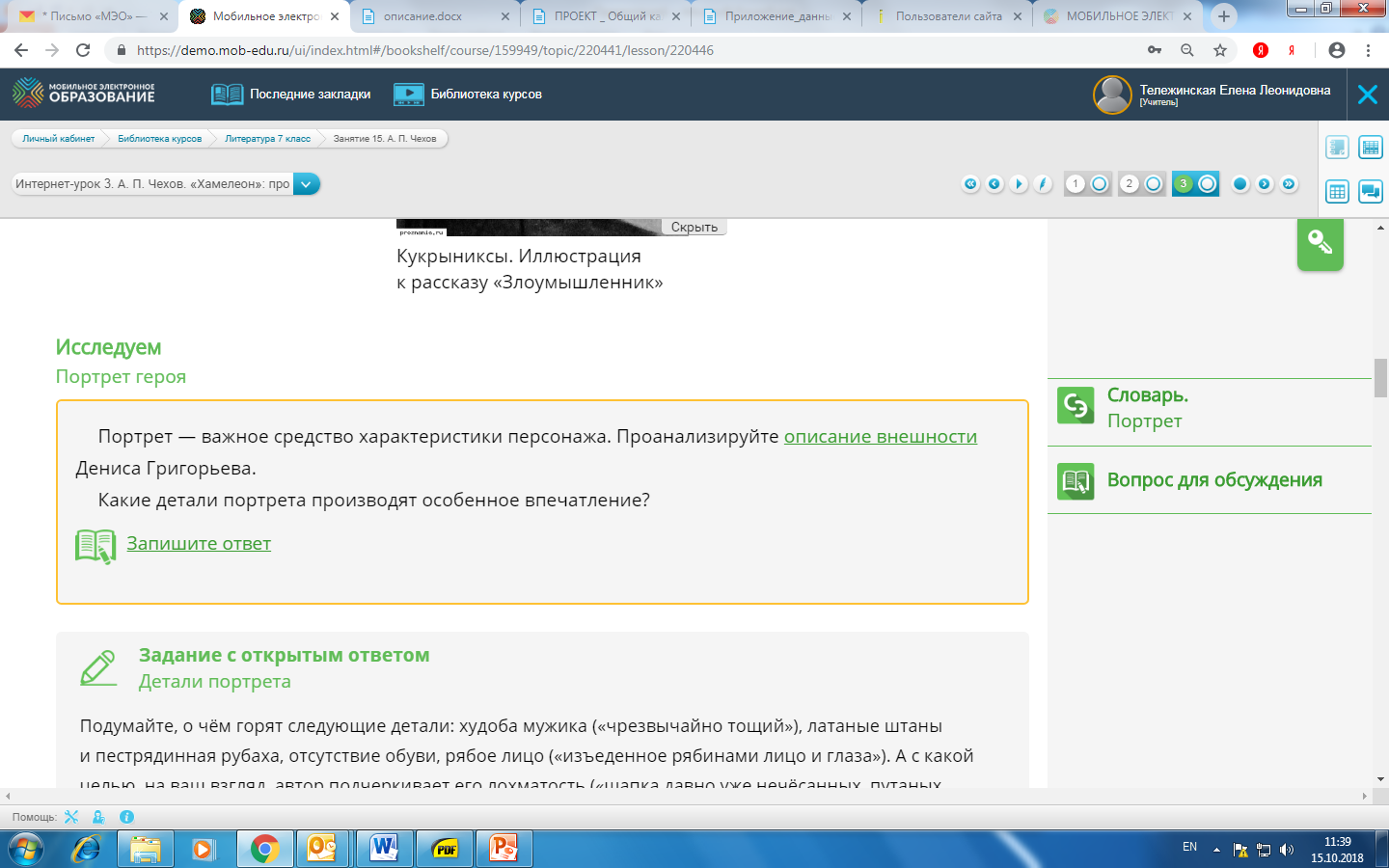 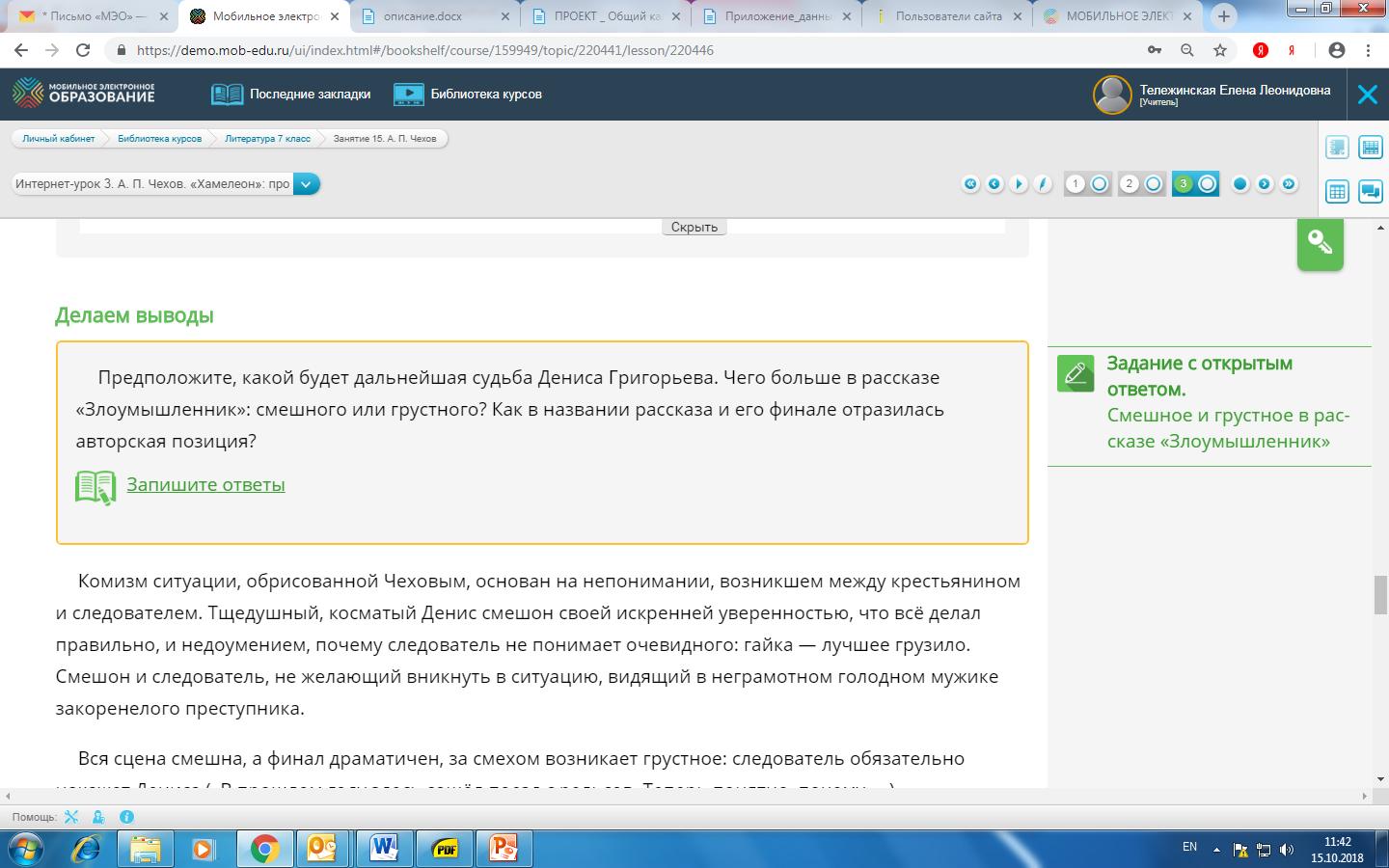 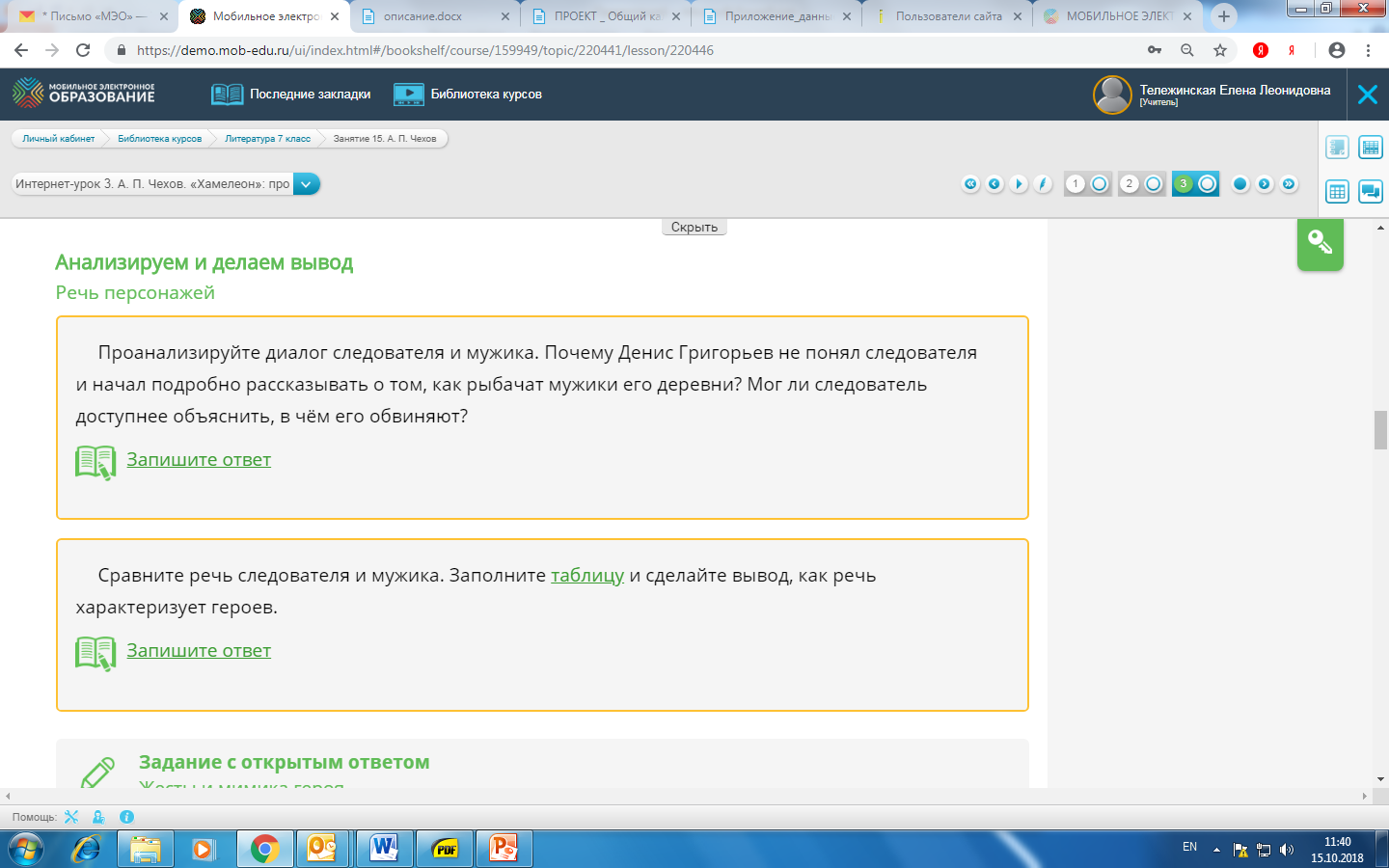 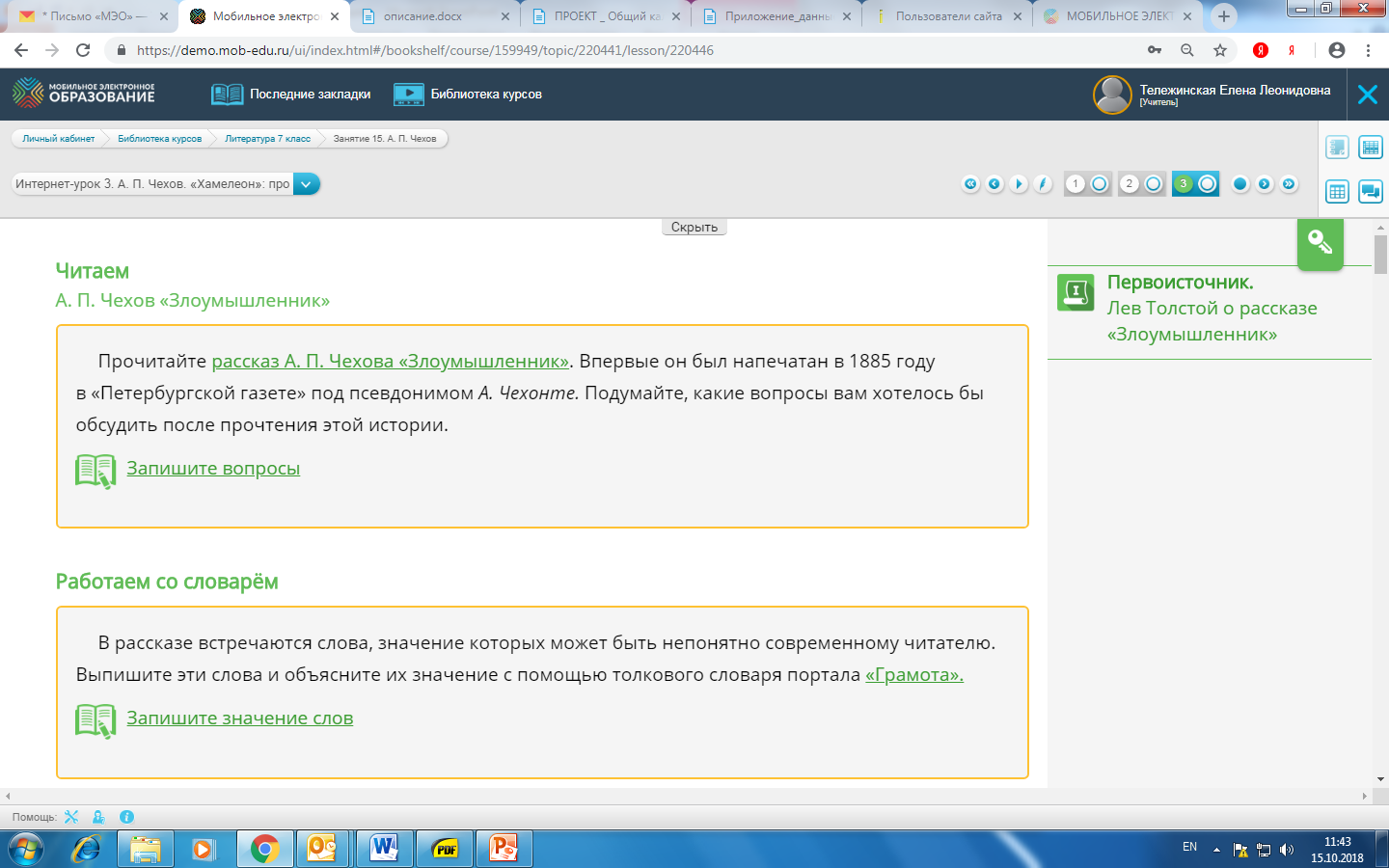 ПРИМЕР (старшая школа)
Группа 1
Группа 2
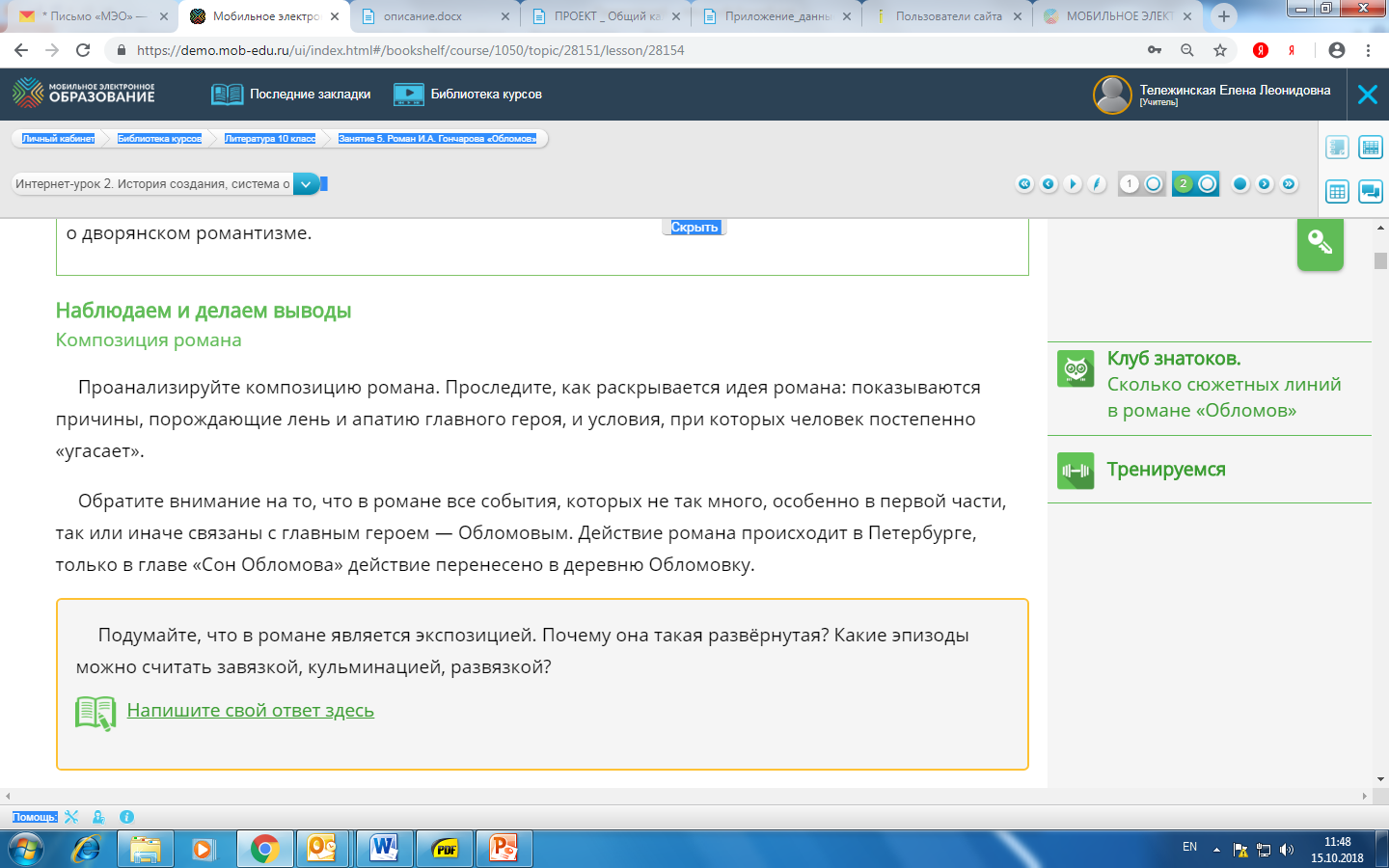 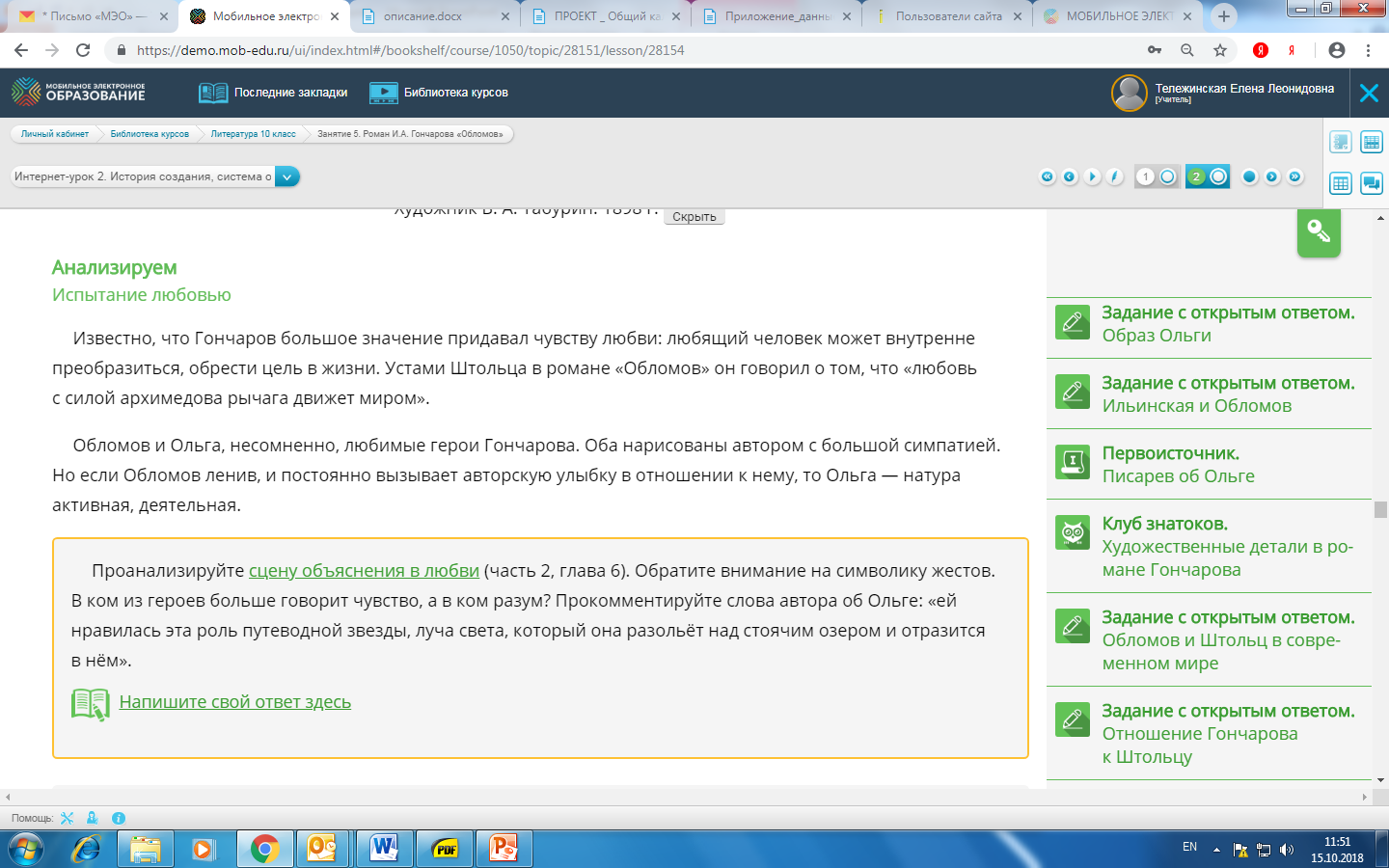 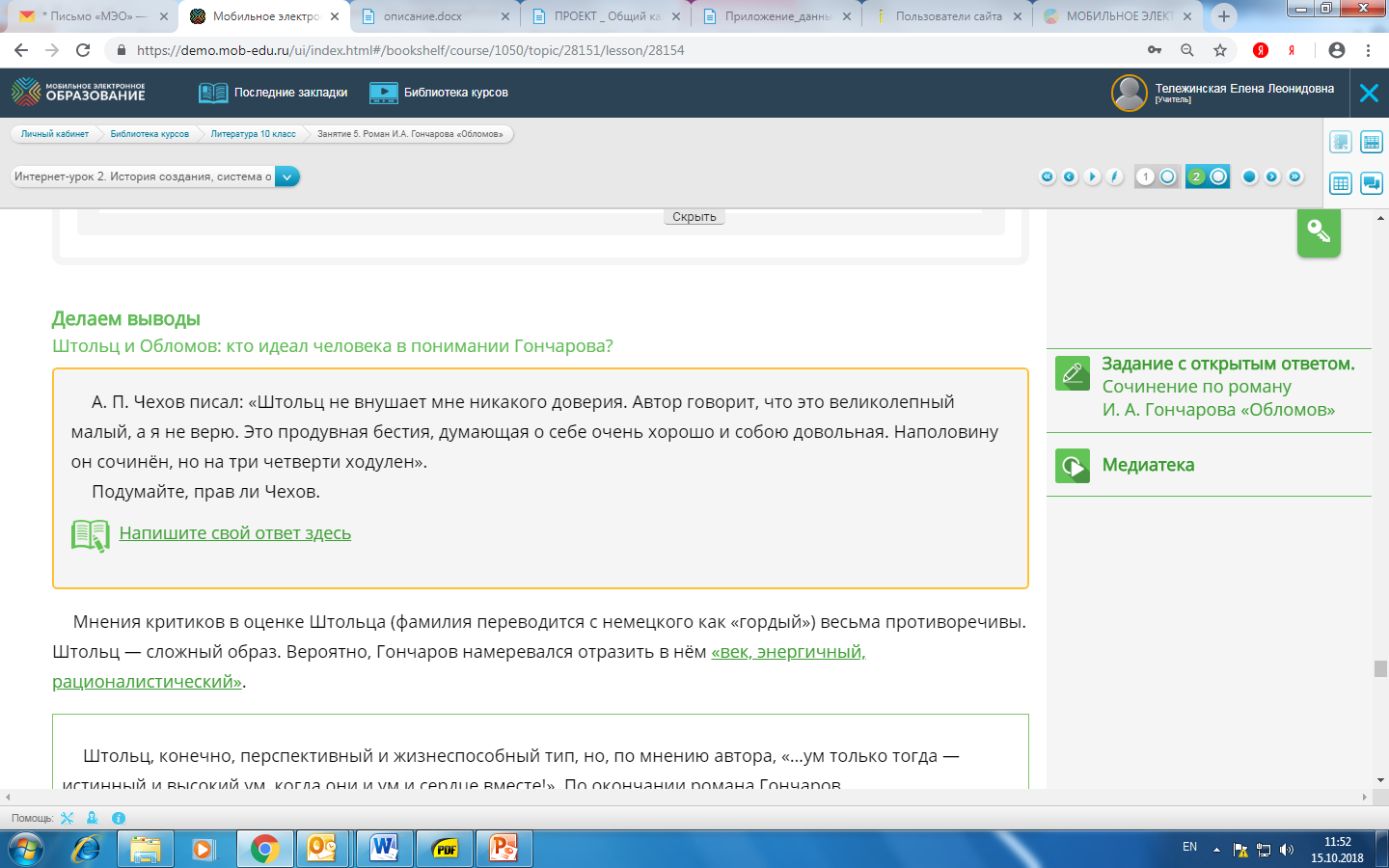 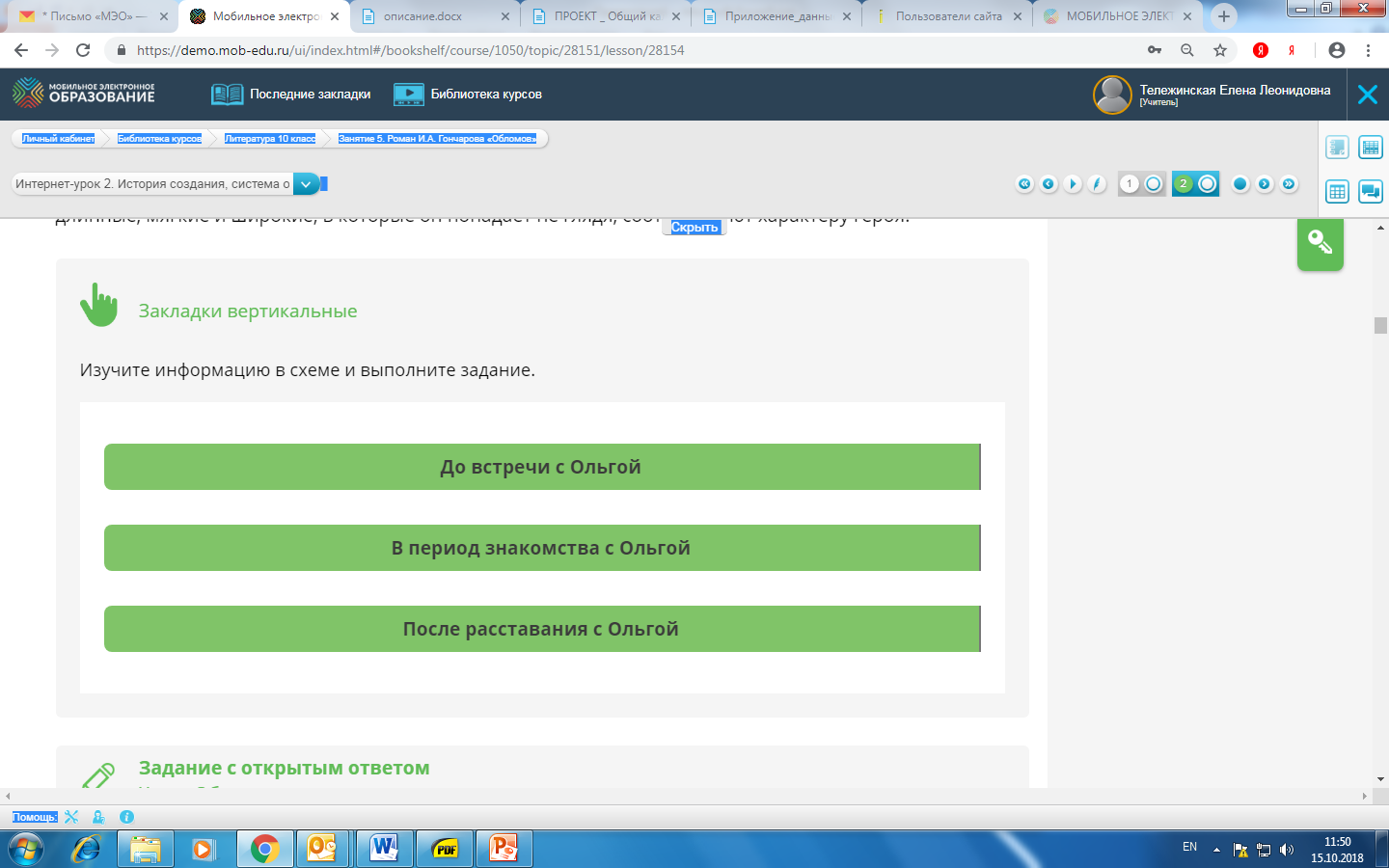 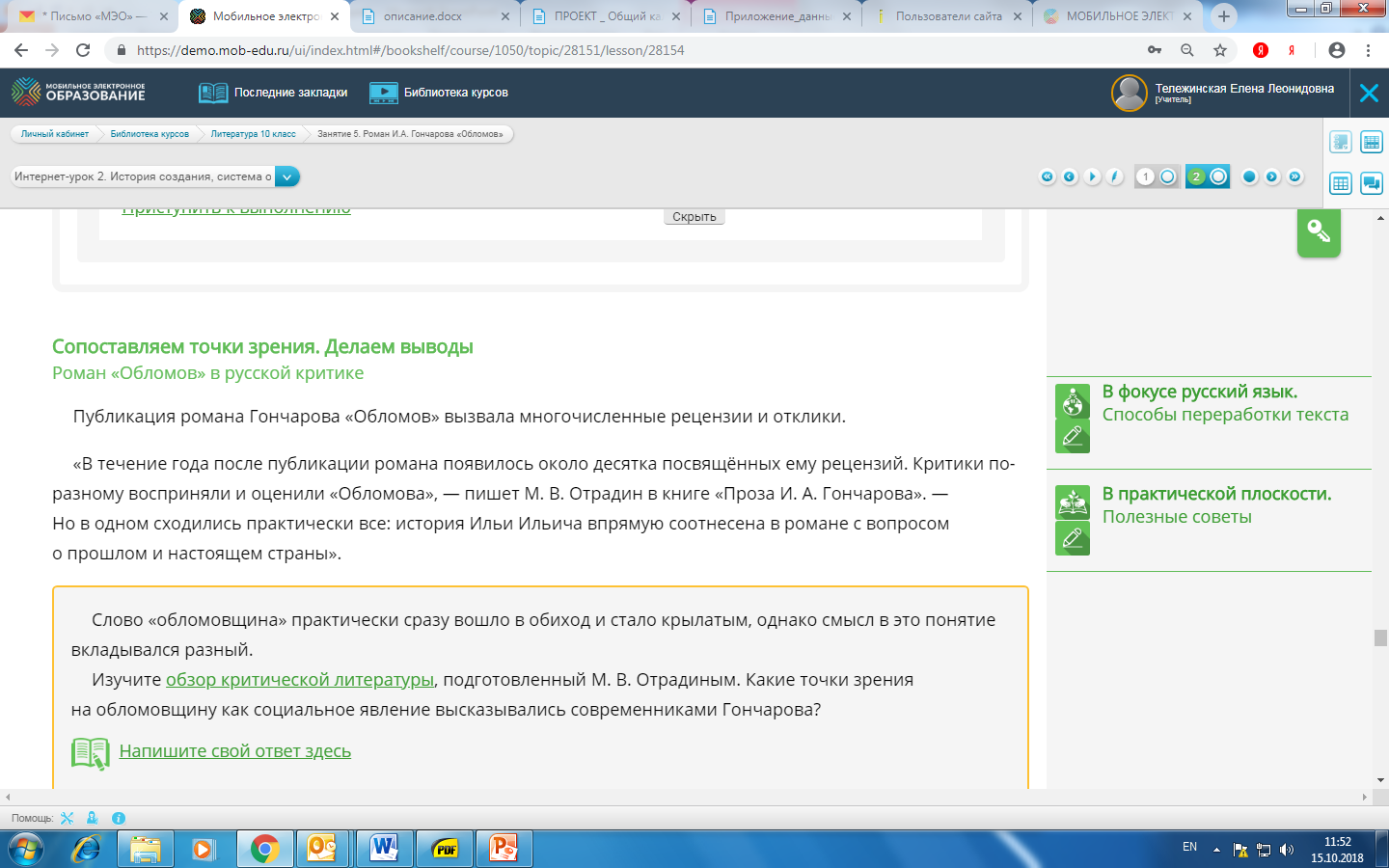 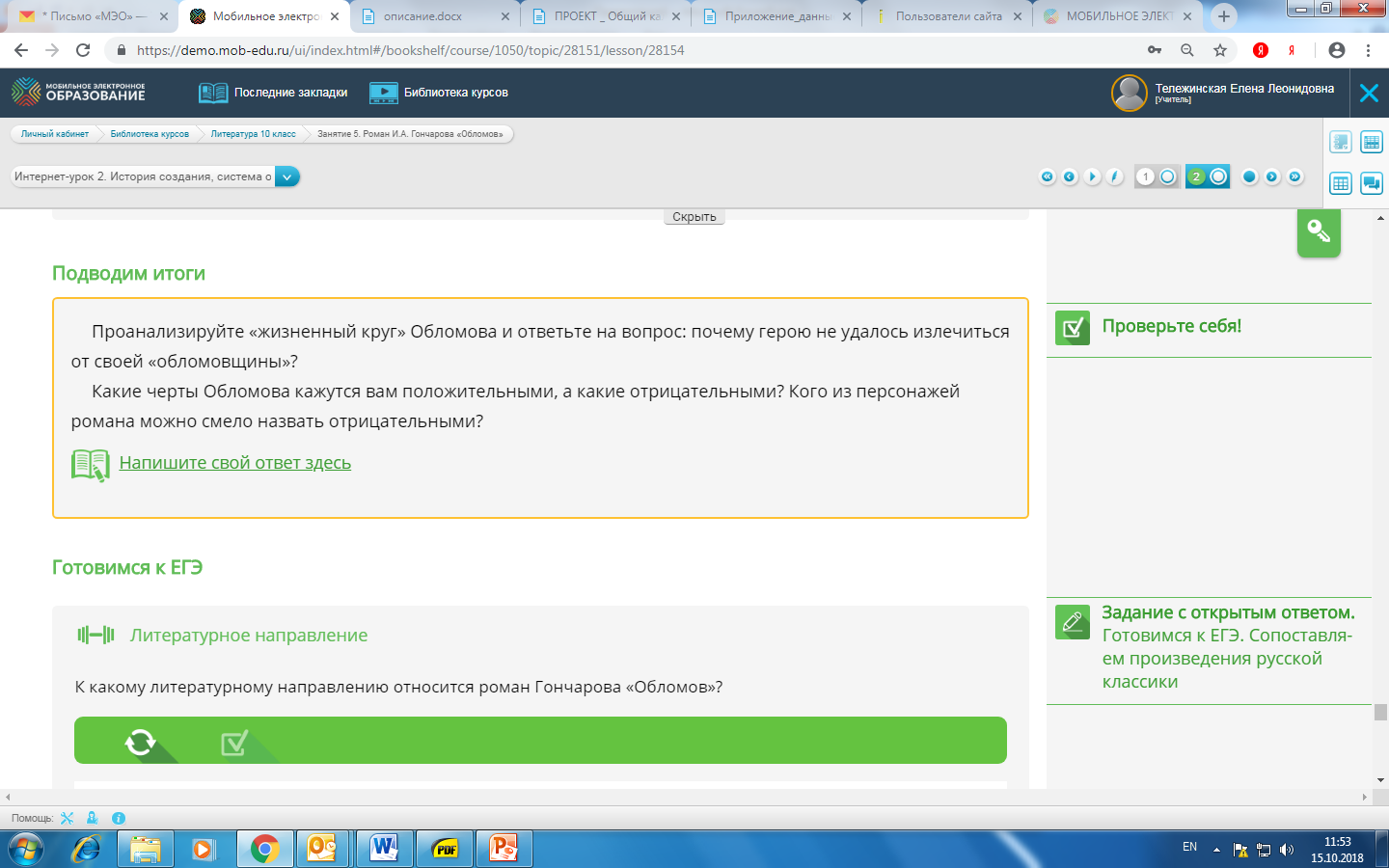 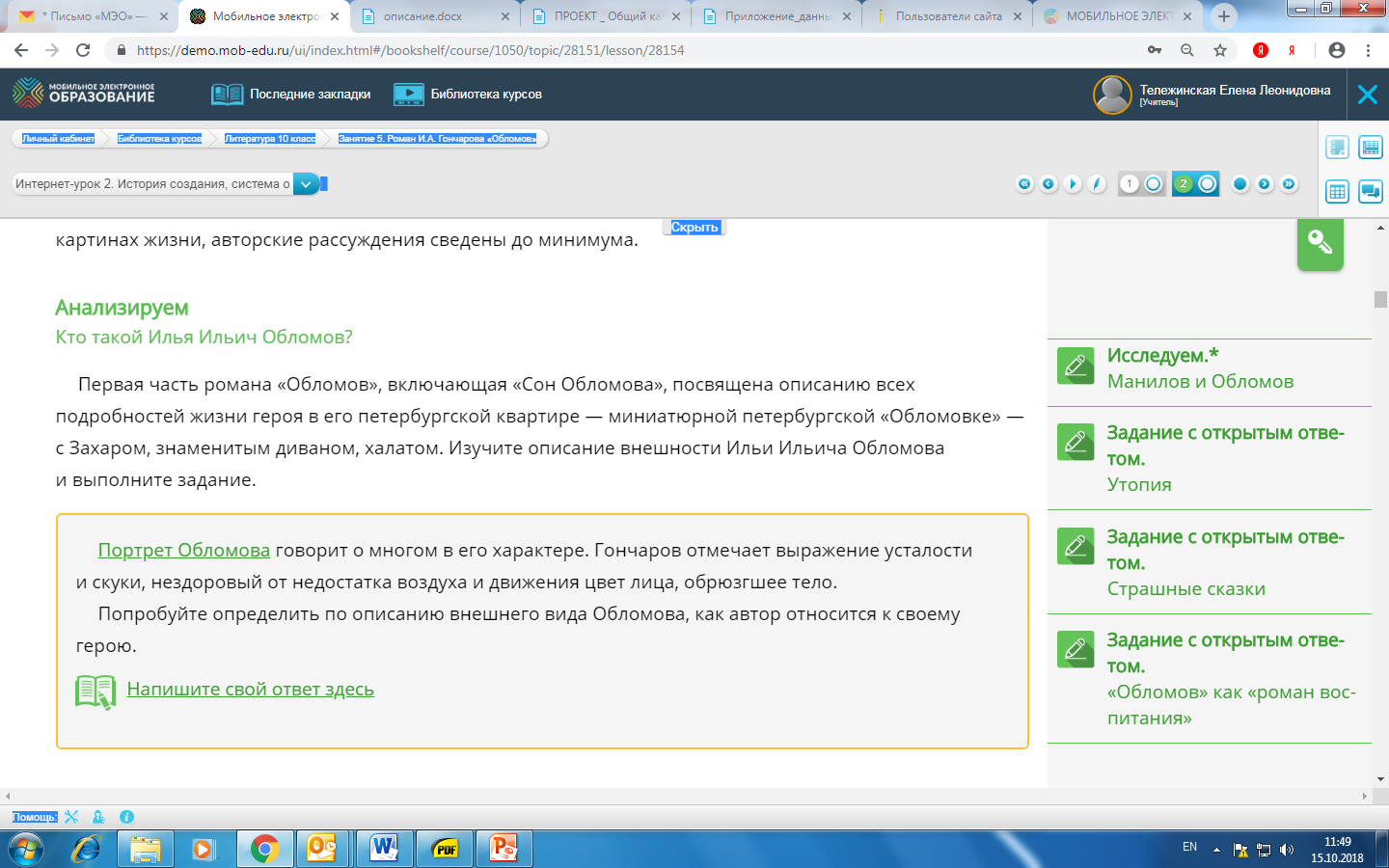 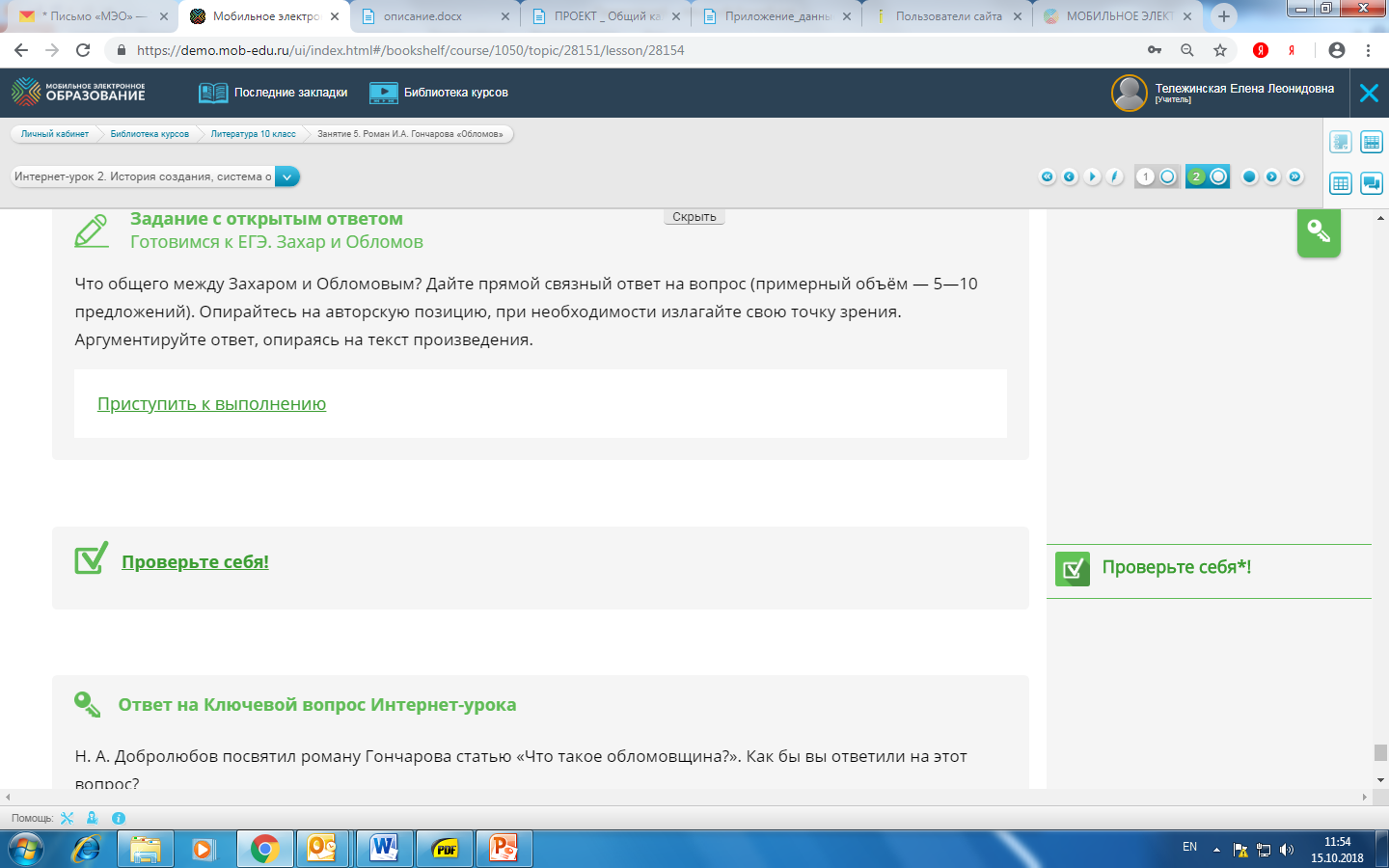 СМЕНА РАБОЧИХ ЗОН
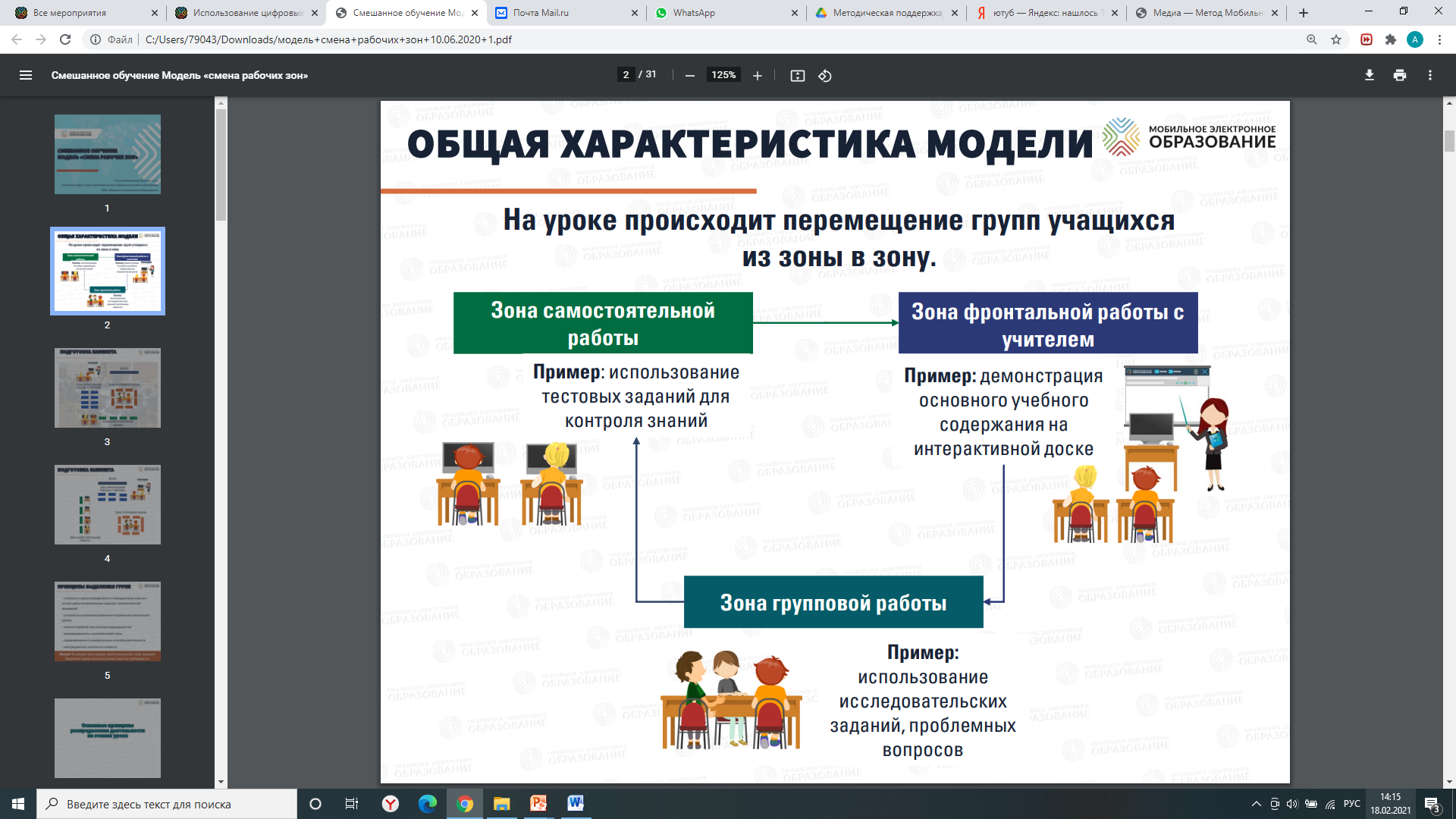 Первый этап урока
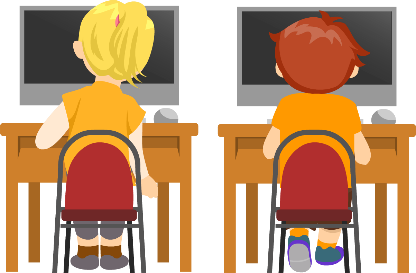 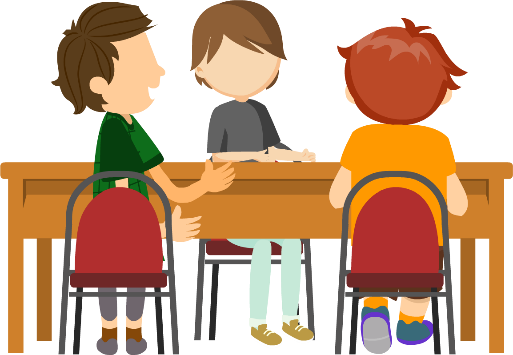 Выполнение контрольных тестов, ответ на ключевой вопрос
Мини-исследование (напр. самостоятельное выявление факторов, закономерностей и т.д.)
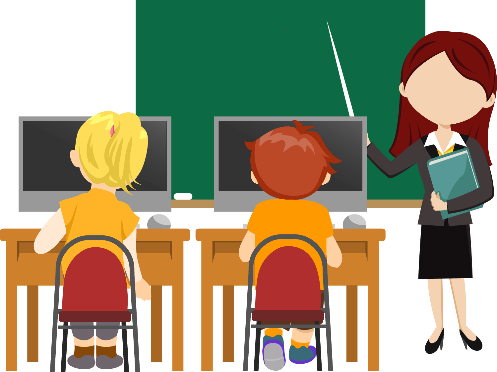 Объяснение учителя, совместное исследование
Второй этап урока
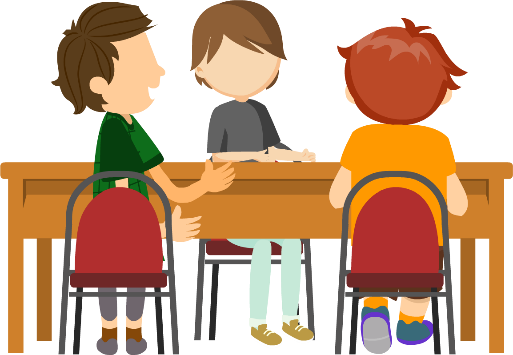 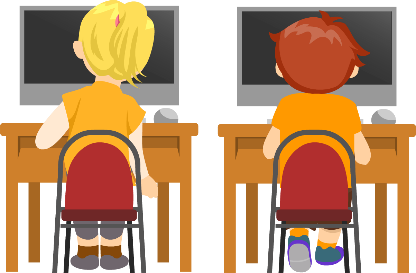 Выполнение тренажёров, повторение и закрепление материала
Обсуждение проблемного вопроса
Обсуждение результатов мини-исследования, выполненного на предыдущем этапе
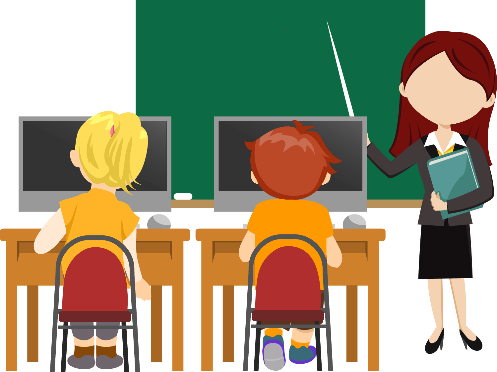 Третий этап урока
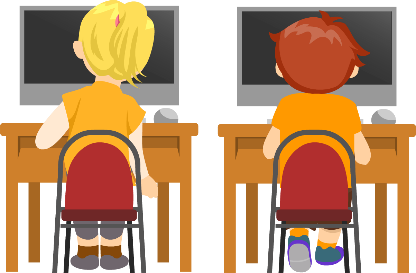 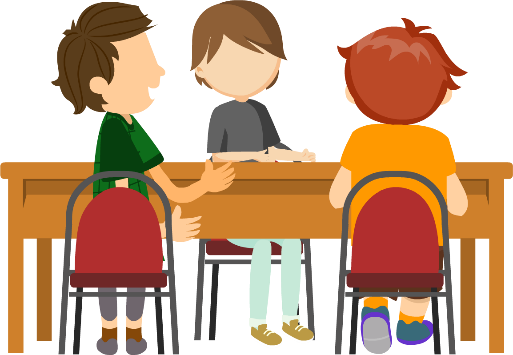 Выполнение контрольных заданий
Обсуждение ответа на ключевой вопрос
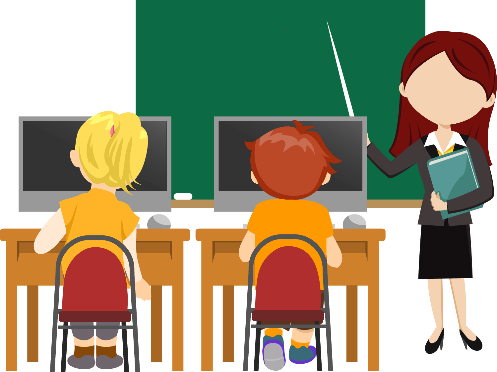 Обсуждение проблемного вопроса с учителем
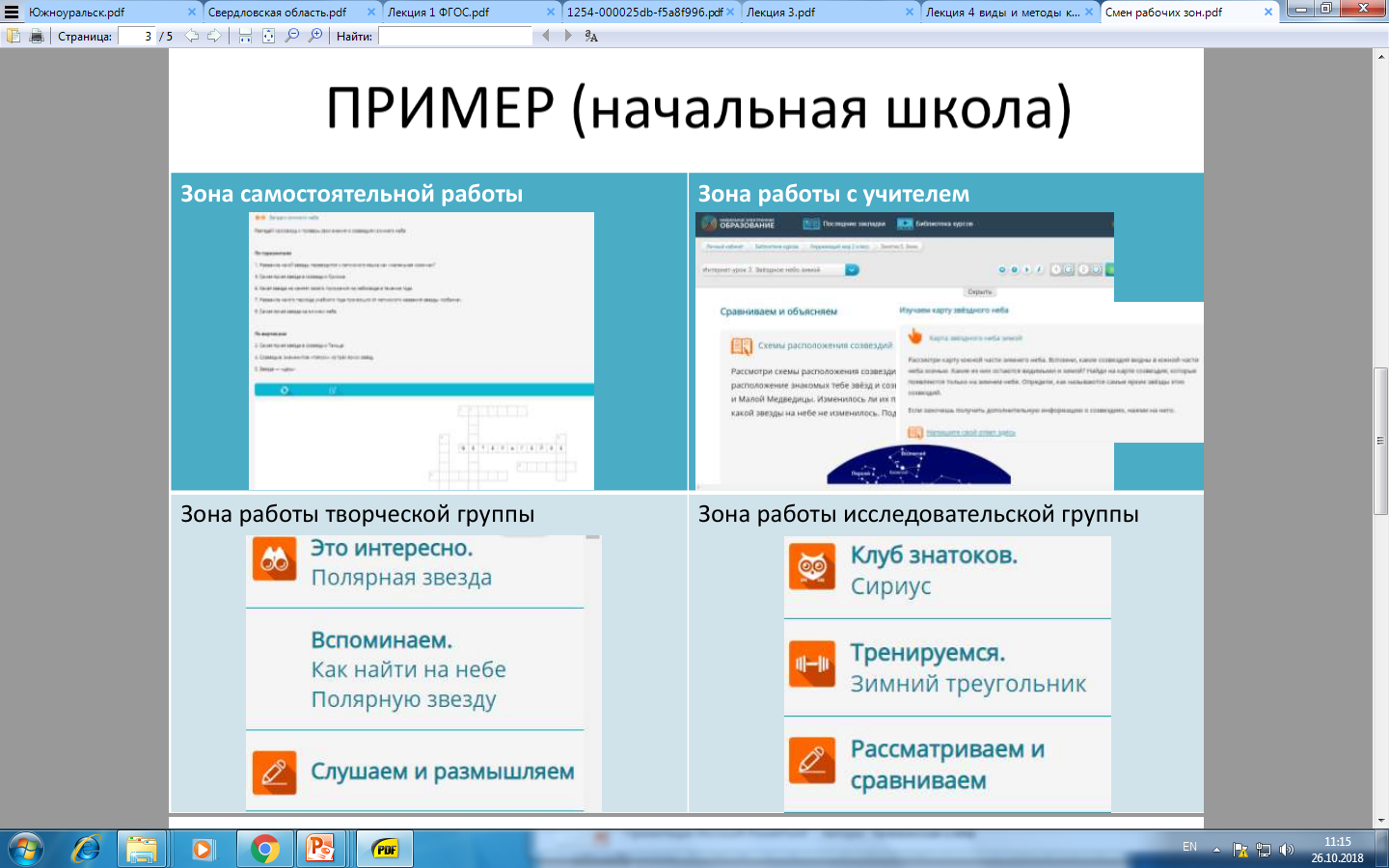 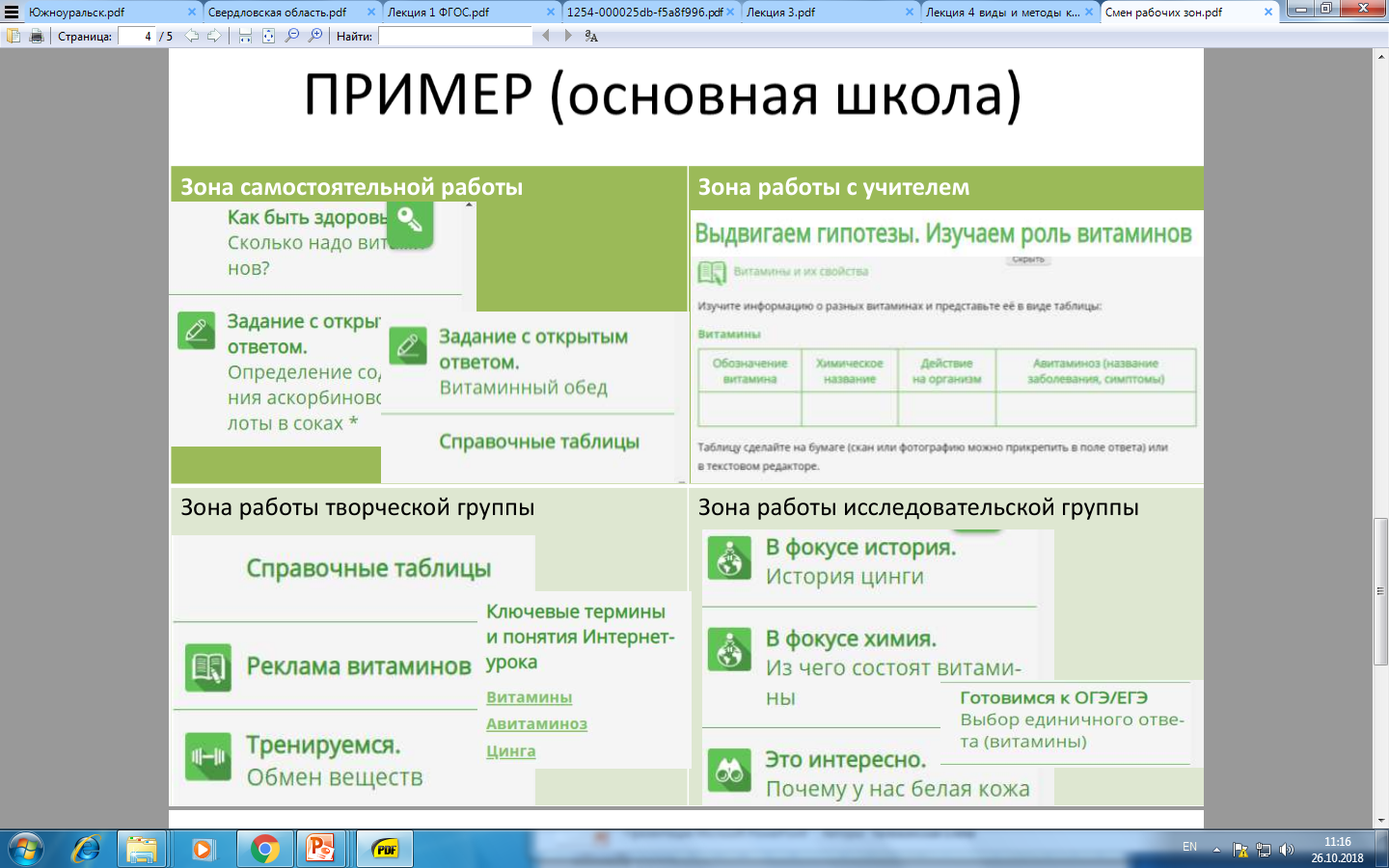 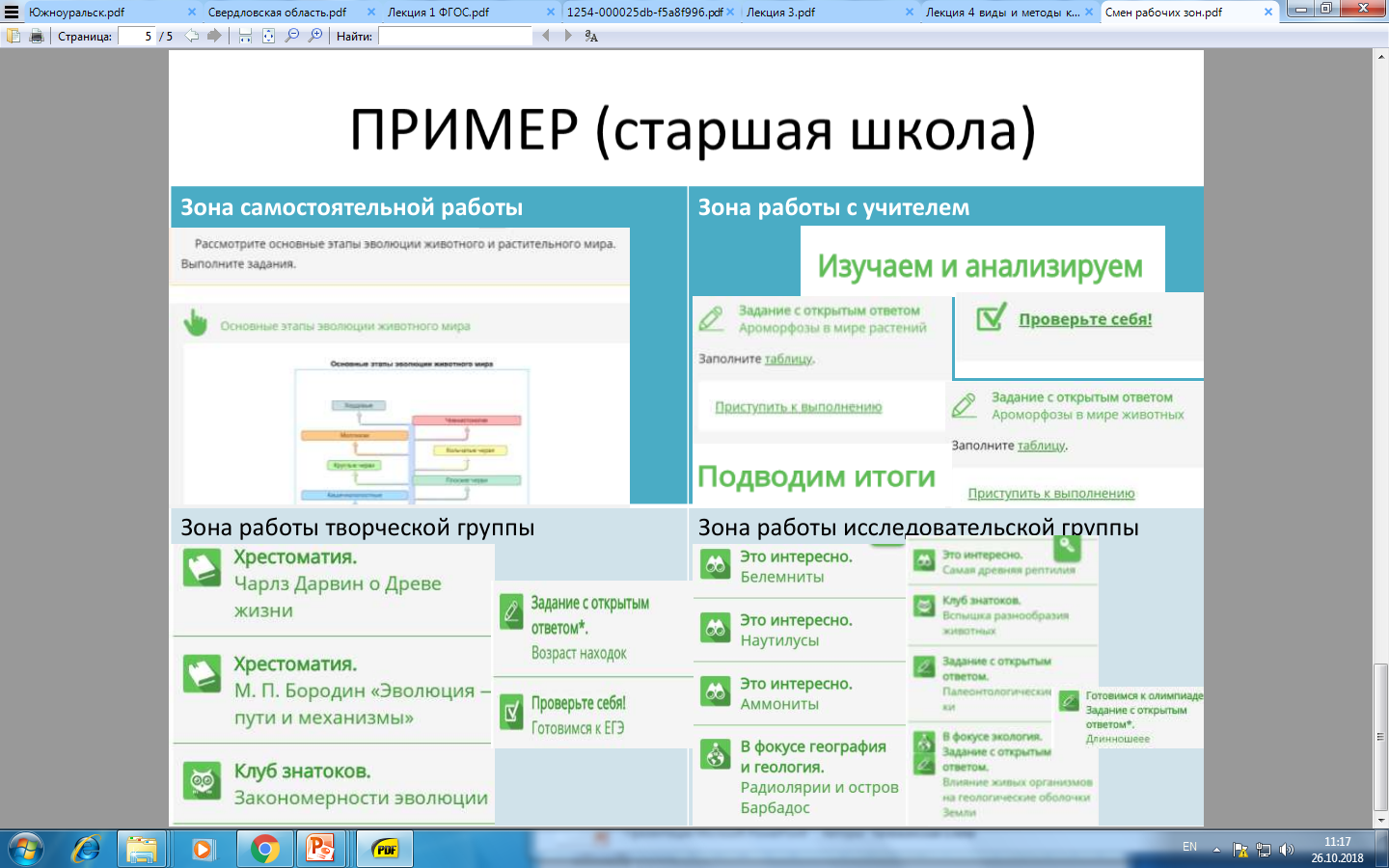 Структура урока по ФГОС
Первый этап урока
1. Мотивирование на учебную деятельность
Настраивает учеников на успешную работу
Создание благожелательной атмосферы урока, нацеленности на работу
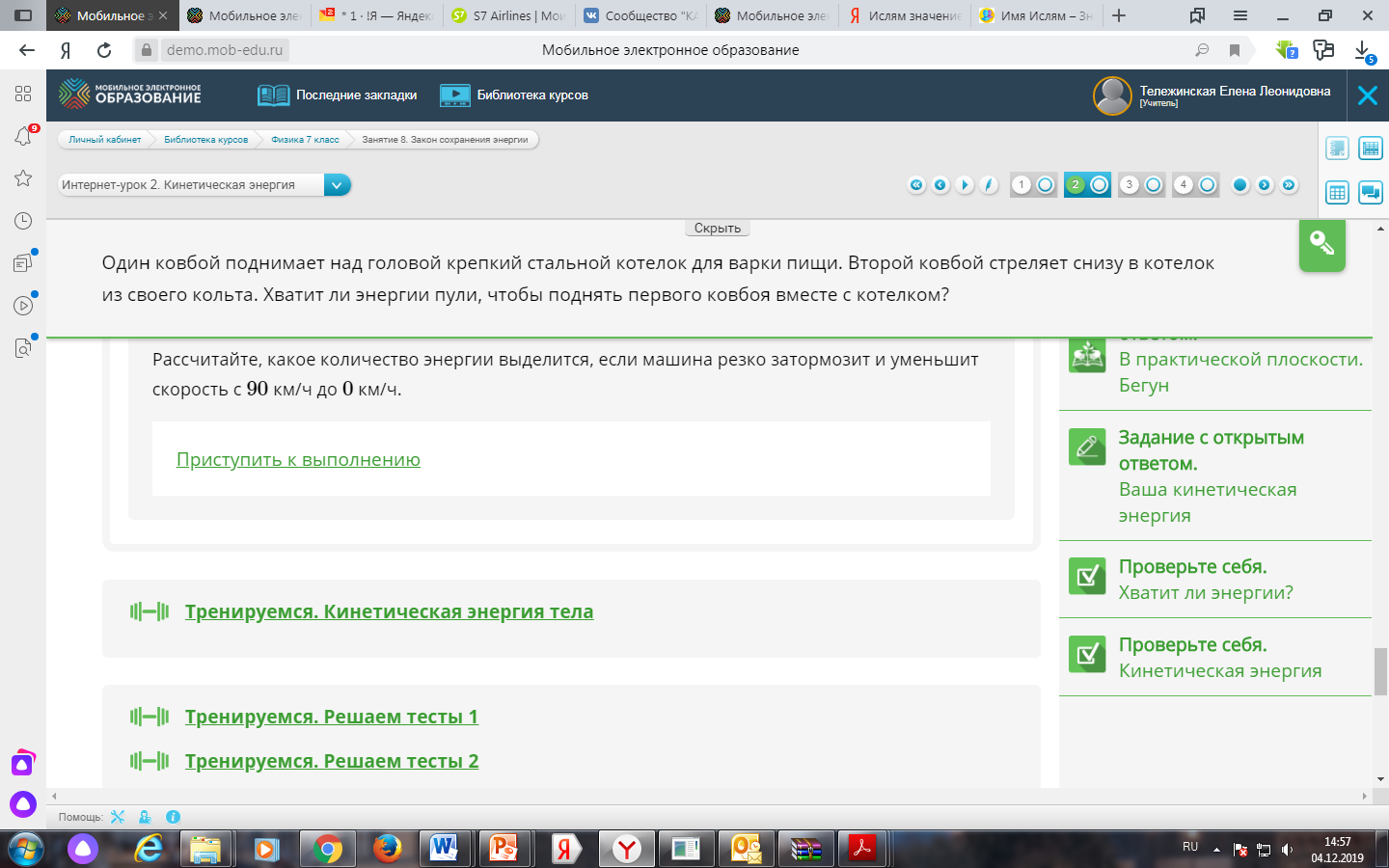 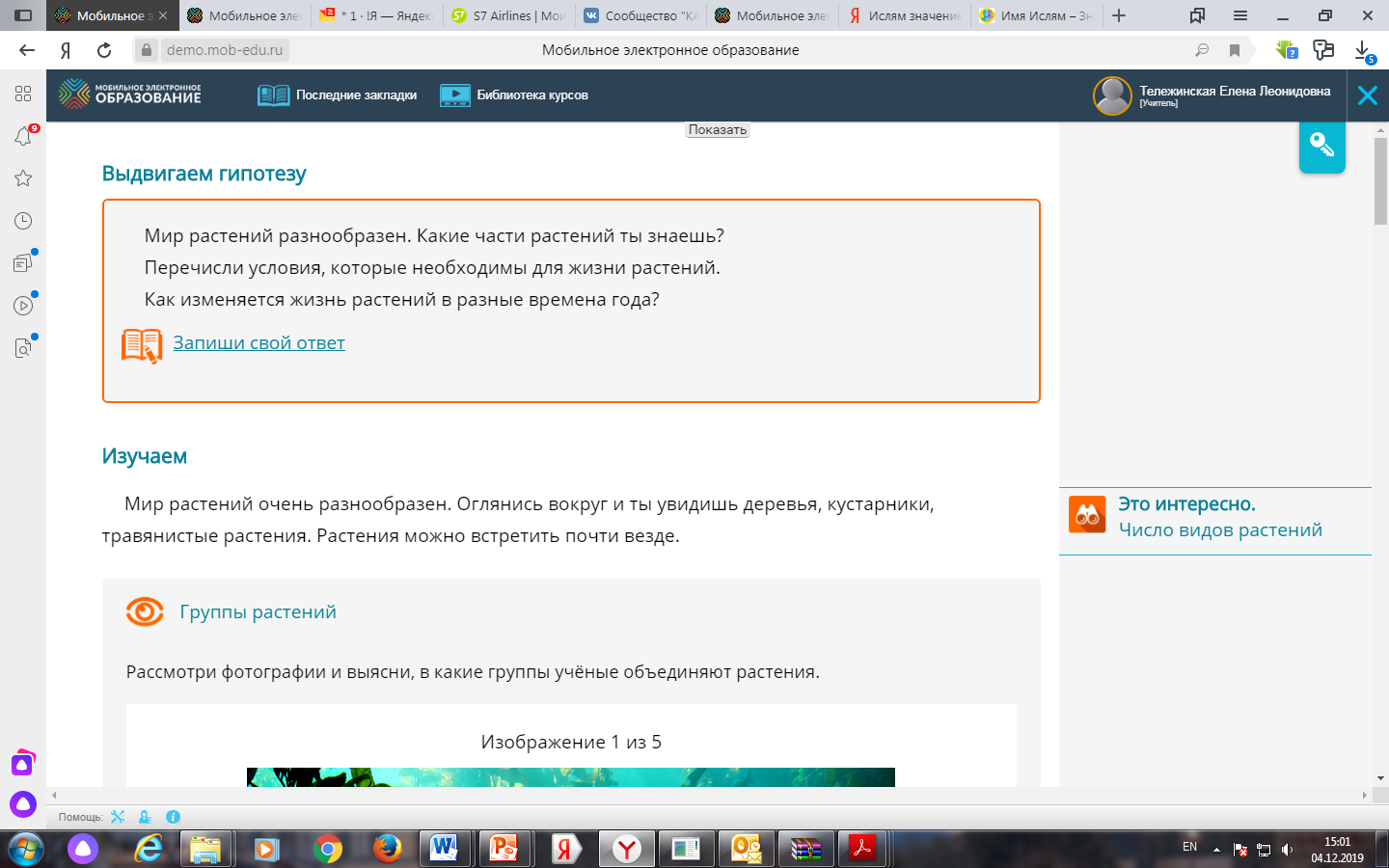 Первый этап урока
1. Мотивирование на учебную деятельность
Настраивает учеников на успешную работу
Создание благожелательной атмосферы урока, нацеленности на работу
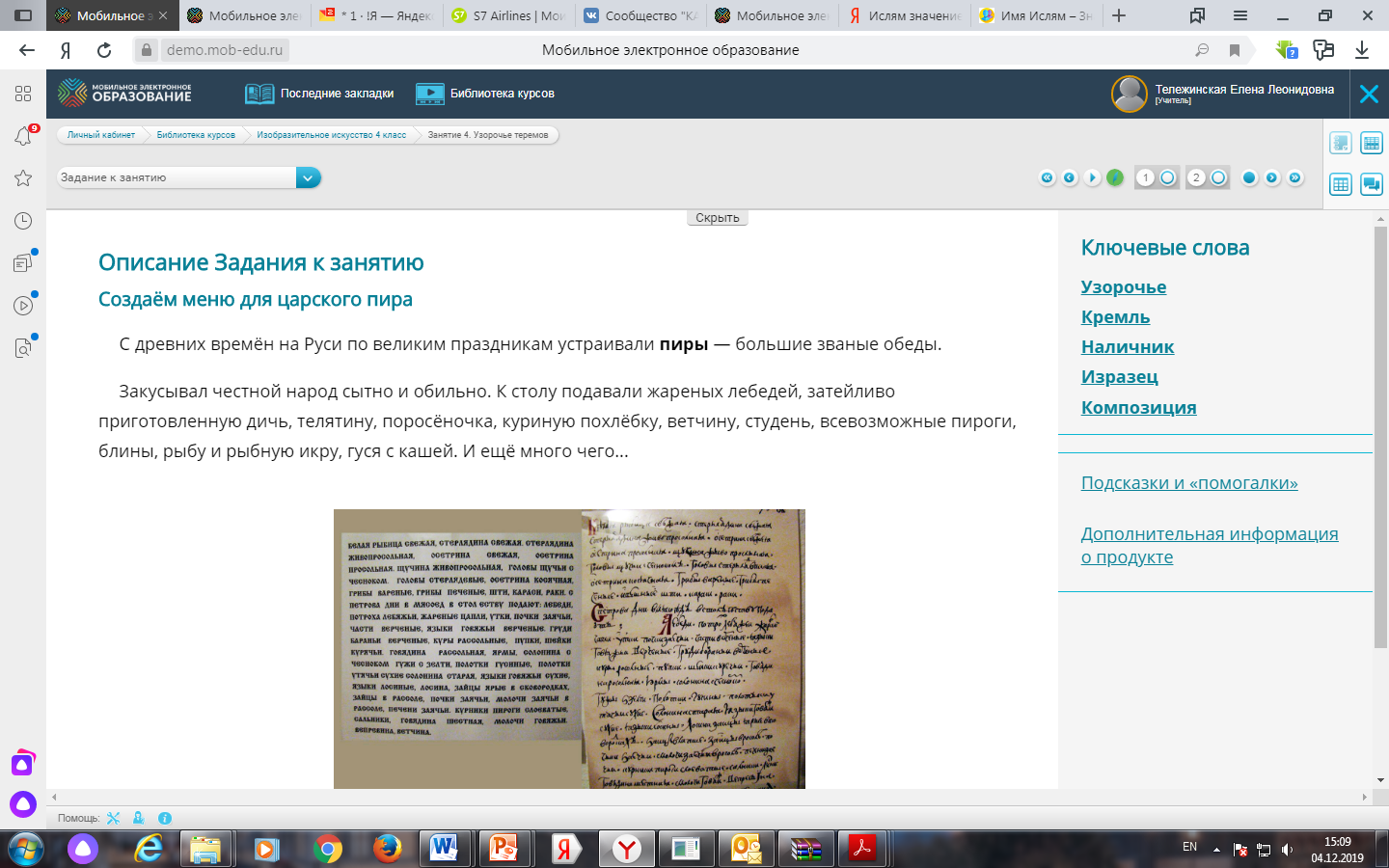 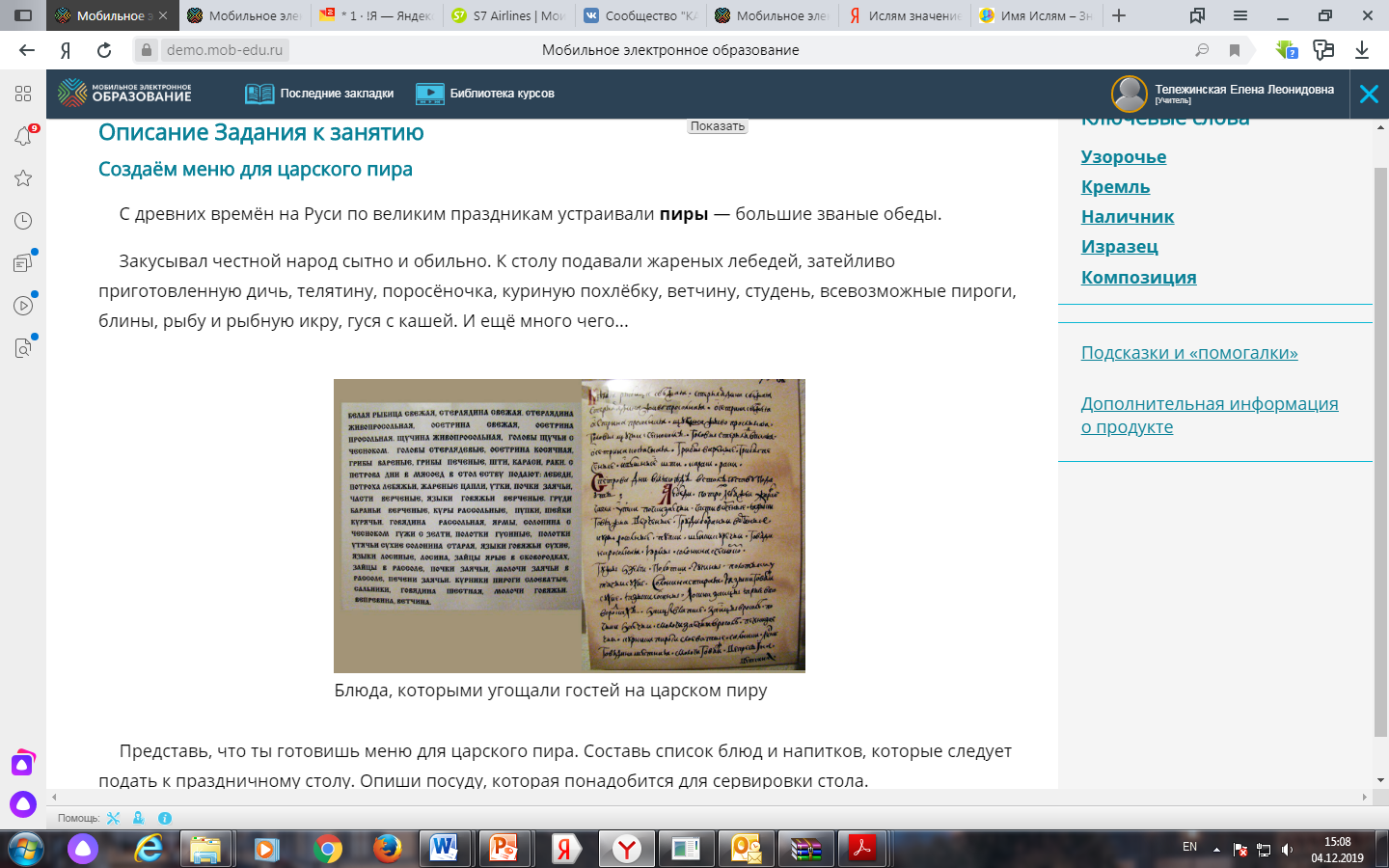 Второй этап урока
2. Актуализация знаний
Повторение пройденного, выполнение заданий. Взаимопроверка и взаимооценивание. Затем ученики получают задание, для решения которого не достаточно имеющихся умений
Консультирует
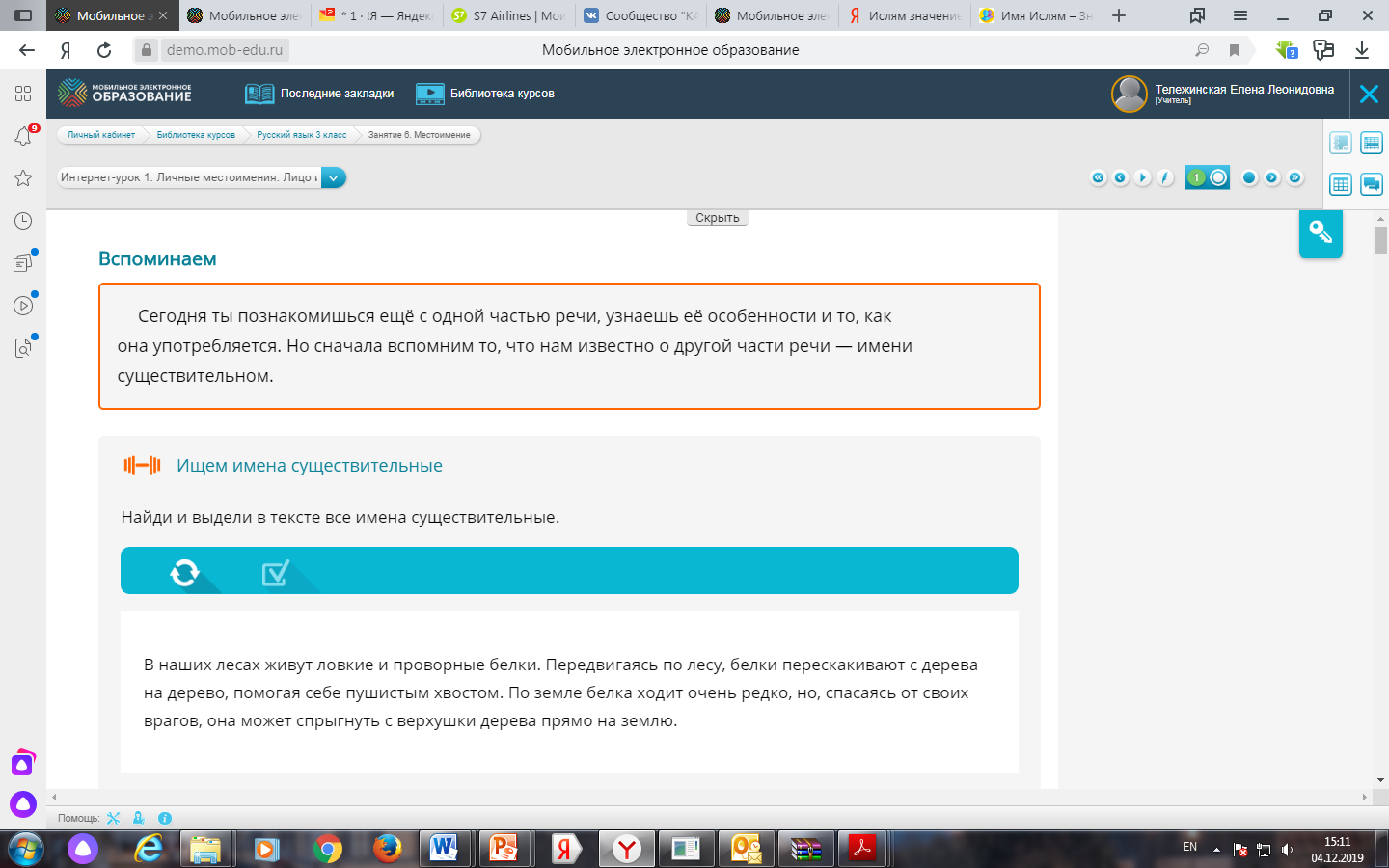 Второй этап урока
2. Актуализация знаний
Повторение пройденного, выполнение заданий. Взаимопроверка и взаимооценивание. Затем ученики получают задание, для решения которого не достаточно имеющихся умений
Консультирует
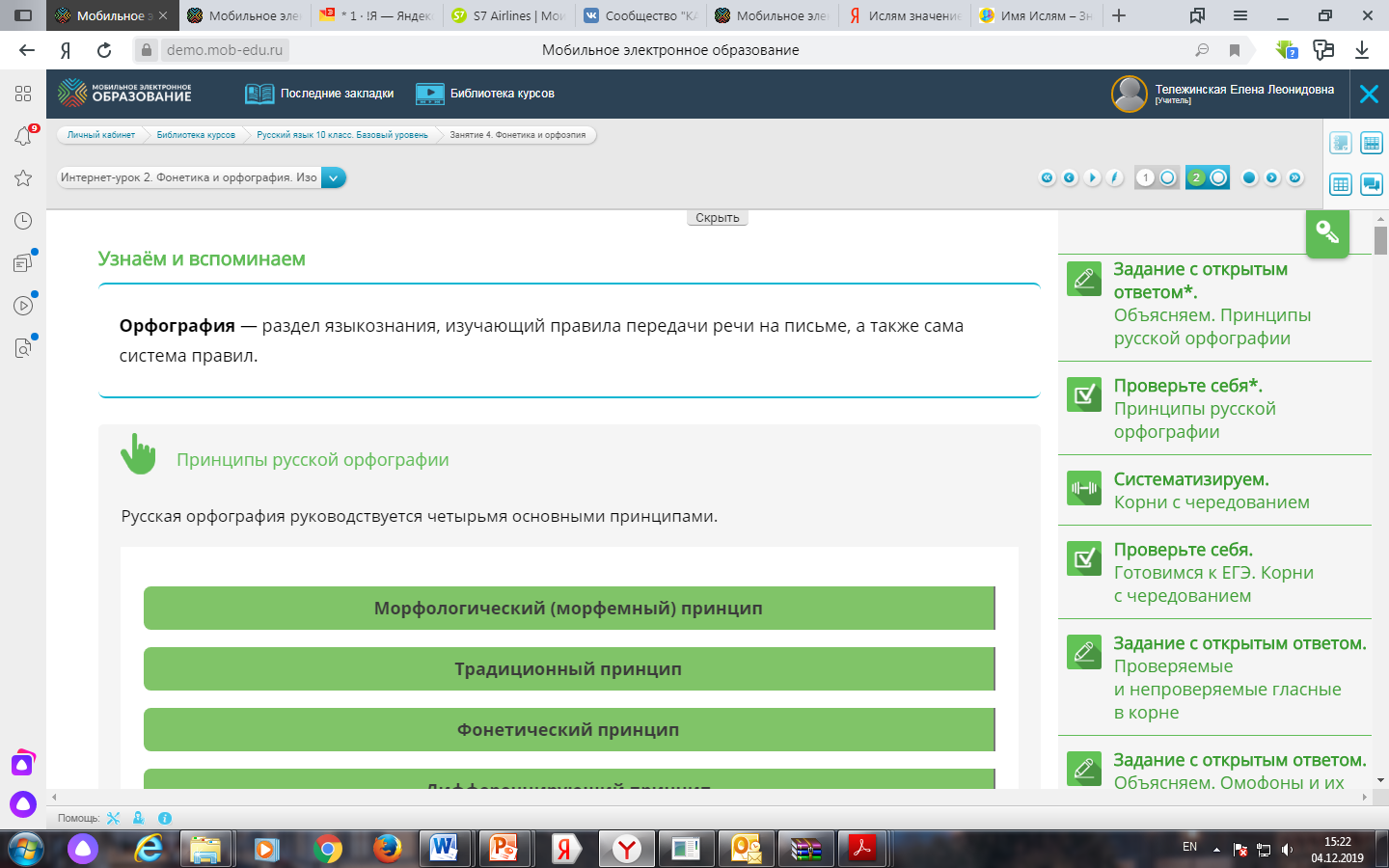 Второй этап урока
2. Актуализация знаний
Повторение пройденного, выполнение заданий. Взаимопроверка и взаимооценивание. Затем ученики получают задание, для решения которого не достаточно имеющихся умений
Консультирует
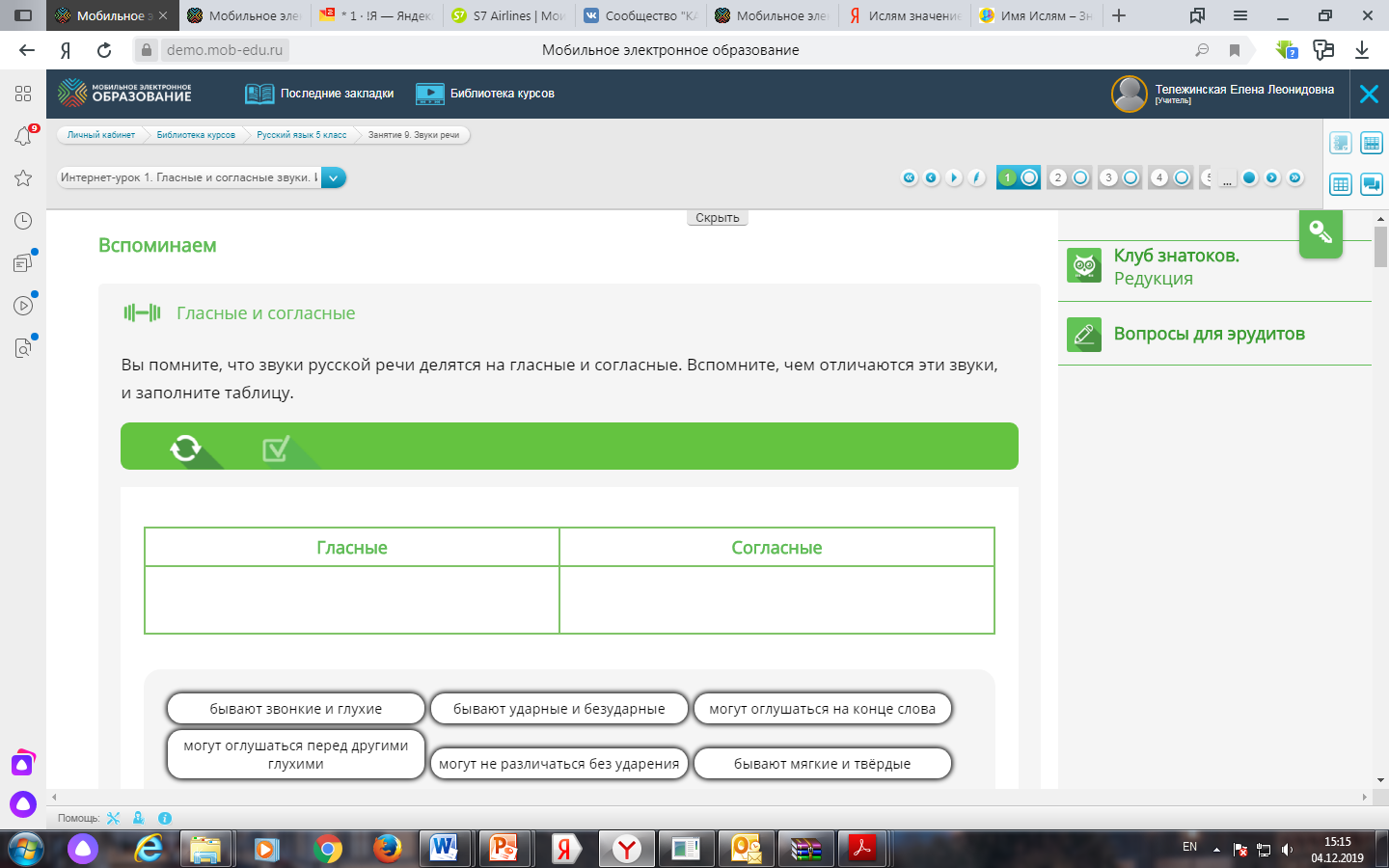 Третий этап урока
3. Целеполагание, постановка проблемы
В совместной работе выявляются причины затруднения, выясняется проблема. Ученики самостоятельно формулируют тему и цель
Подводит учеников к определению границ знания и незнания, осознанию темы, целей и задач урока.
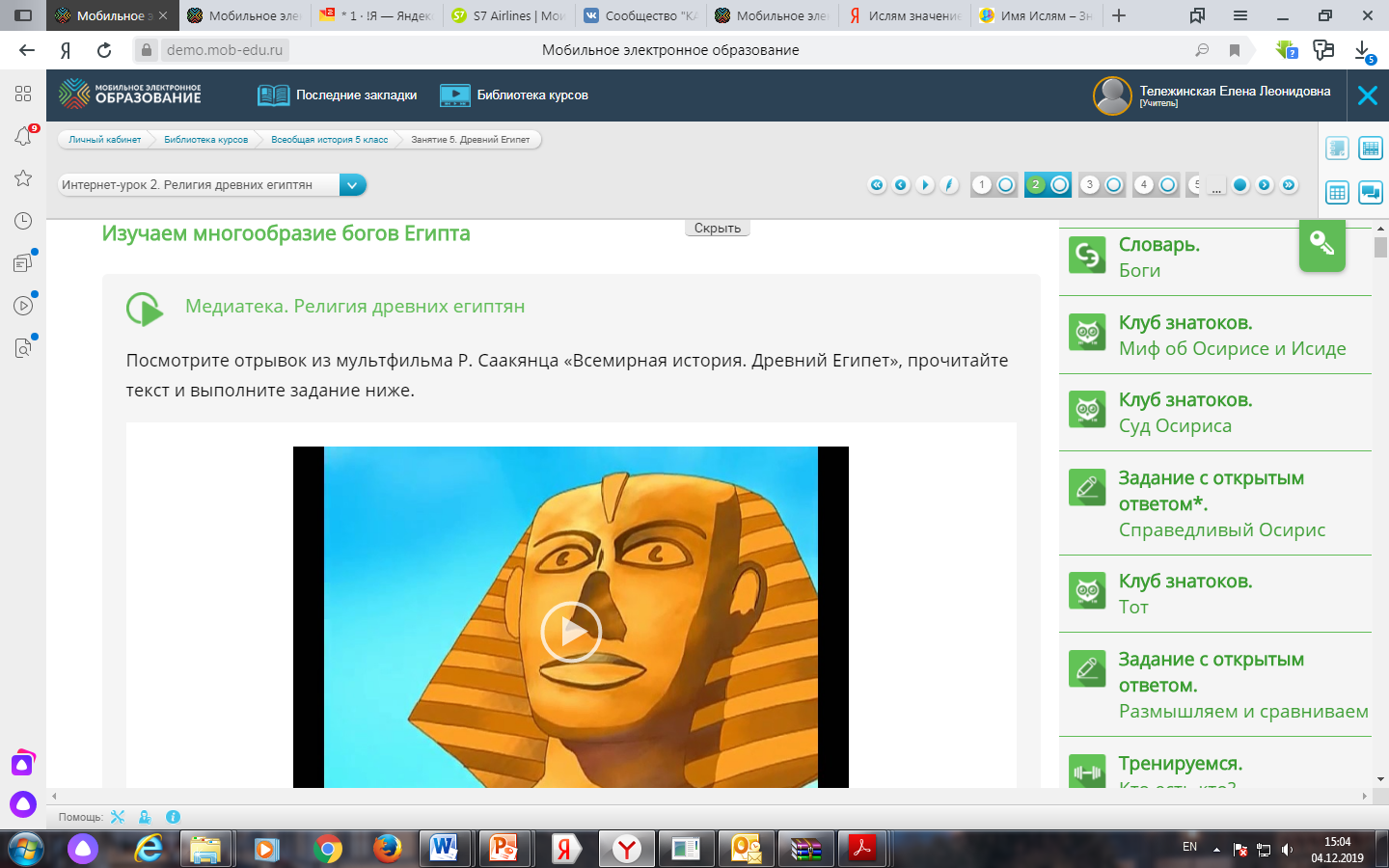 Третий этап урока
3. Целеполагание, постановка проблемы
В совместной работе выявляются причины затруднения, выясняется проблема. Ученики самостоятельно формулируют тему и цель
Подводит учеников к определению границ знания и незнания, осознанию темы, целей и задач урока.
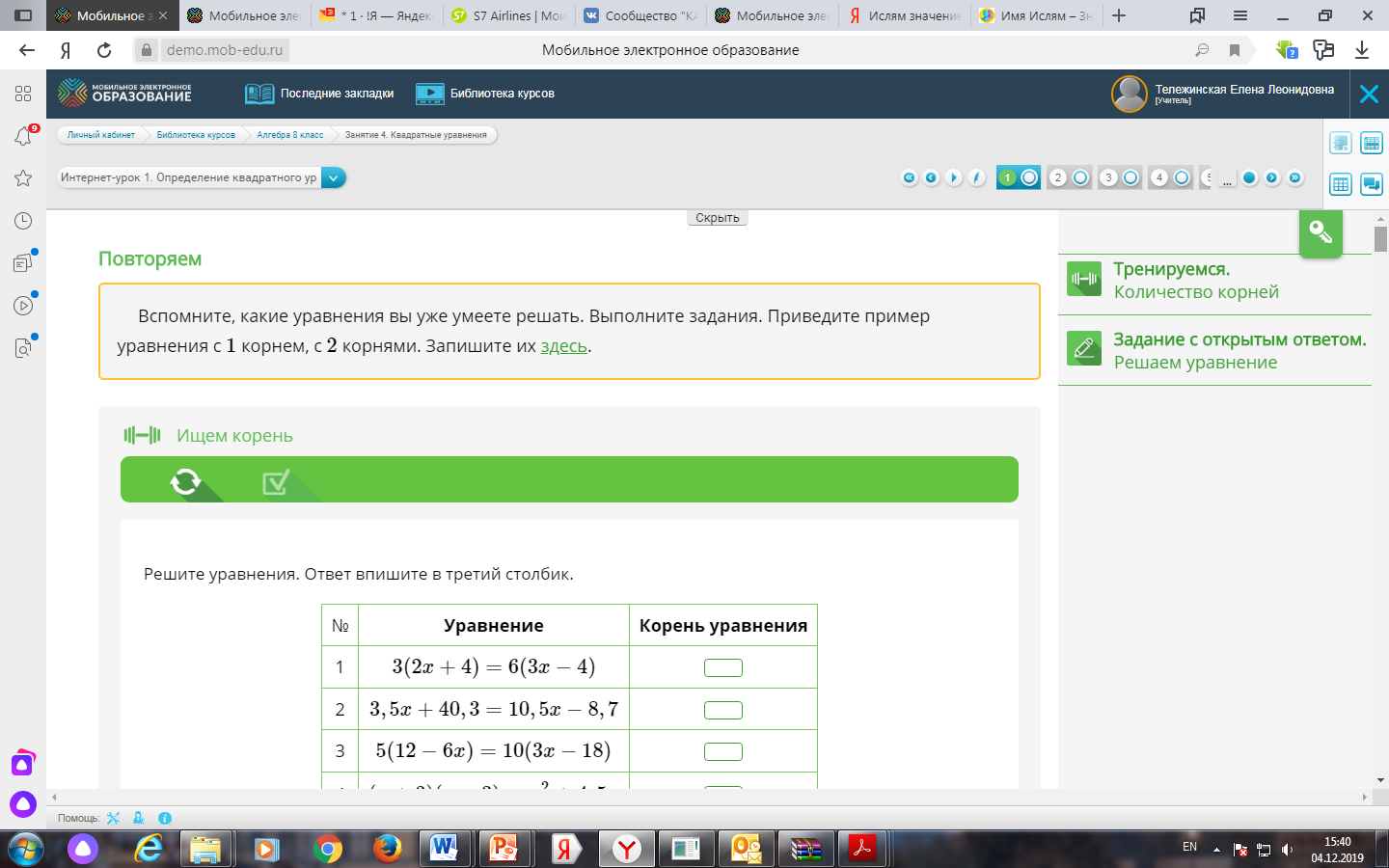 Третий этап урока
3. Целеполагание, постановка проблемы
В совместной работе выявляются причины затруднения, выясняется проблема. Ученики самостоятельно формулируют тему и цель
Подводит учеников к определению границ знания и незнания, осознанию темы, целей и задач урока.
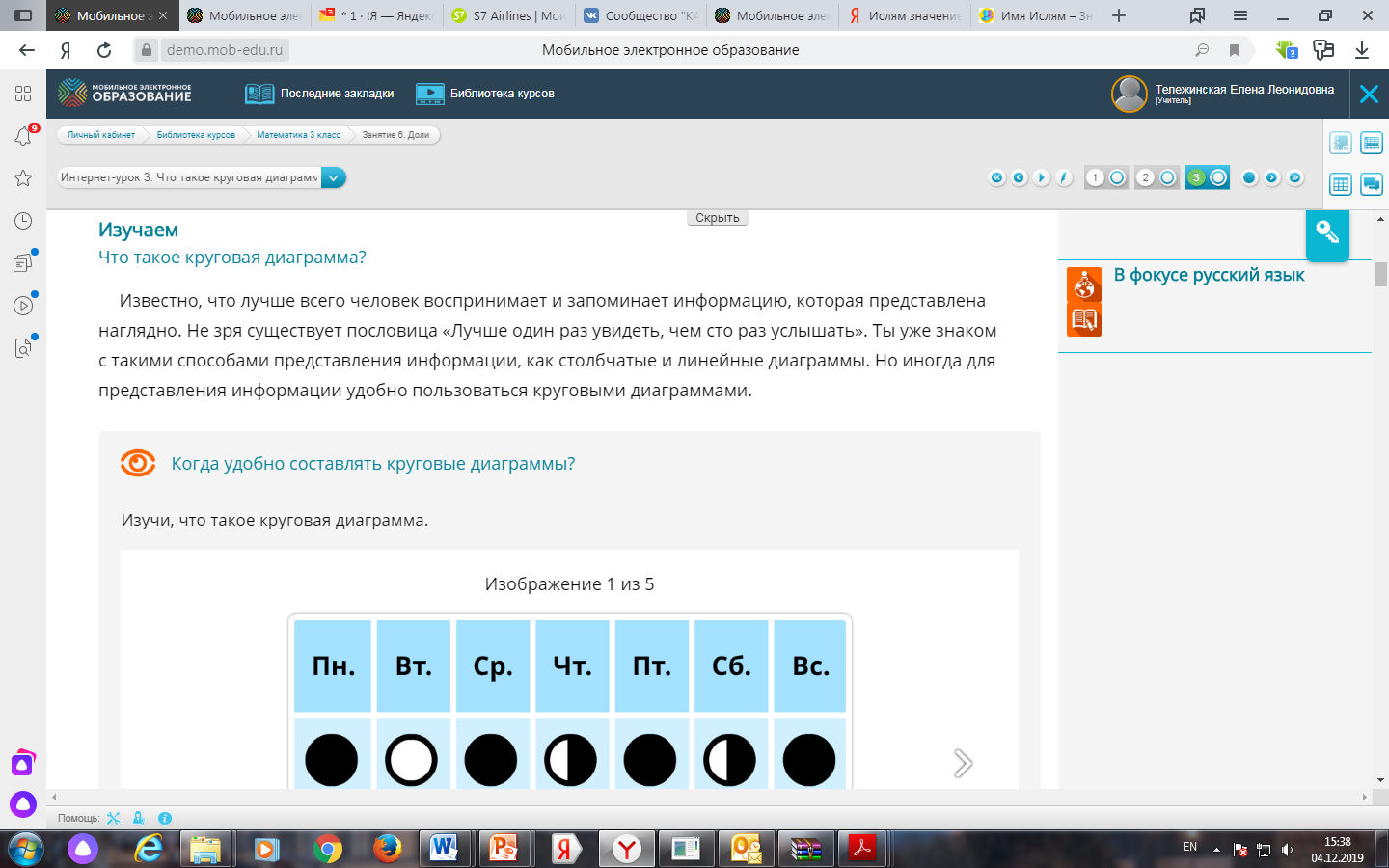 Третий этап урока
3. Целеполагание, постановка проблемы
В совместной работе выявляются причины затруднения, выясняется проблема. Ученики самостоятельно формулируют тему и цель
Подводит учеников к определению границ знания и незнания, осознанию темы, целей и задач урока.
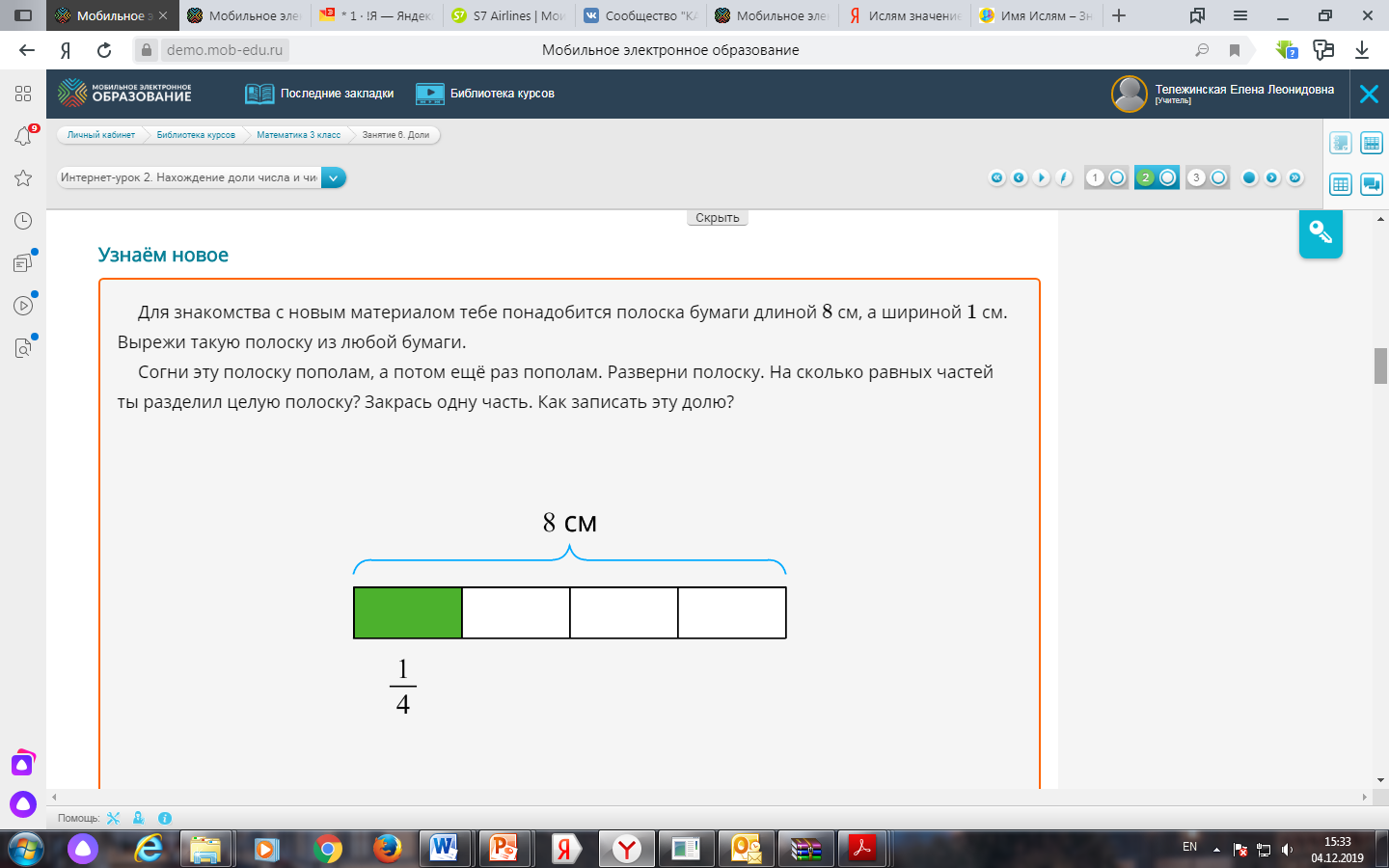 Четвертый этап урока
4. Поиск путей решения проблемы
Планирование путей достижения намеченной цели. Осуществление учебных действий по плану. Индивидуальная или групповая работа по решению практических задач
Консультирует
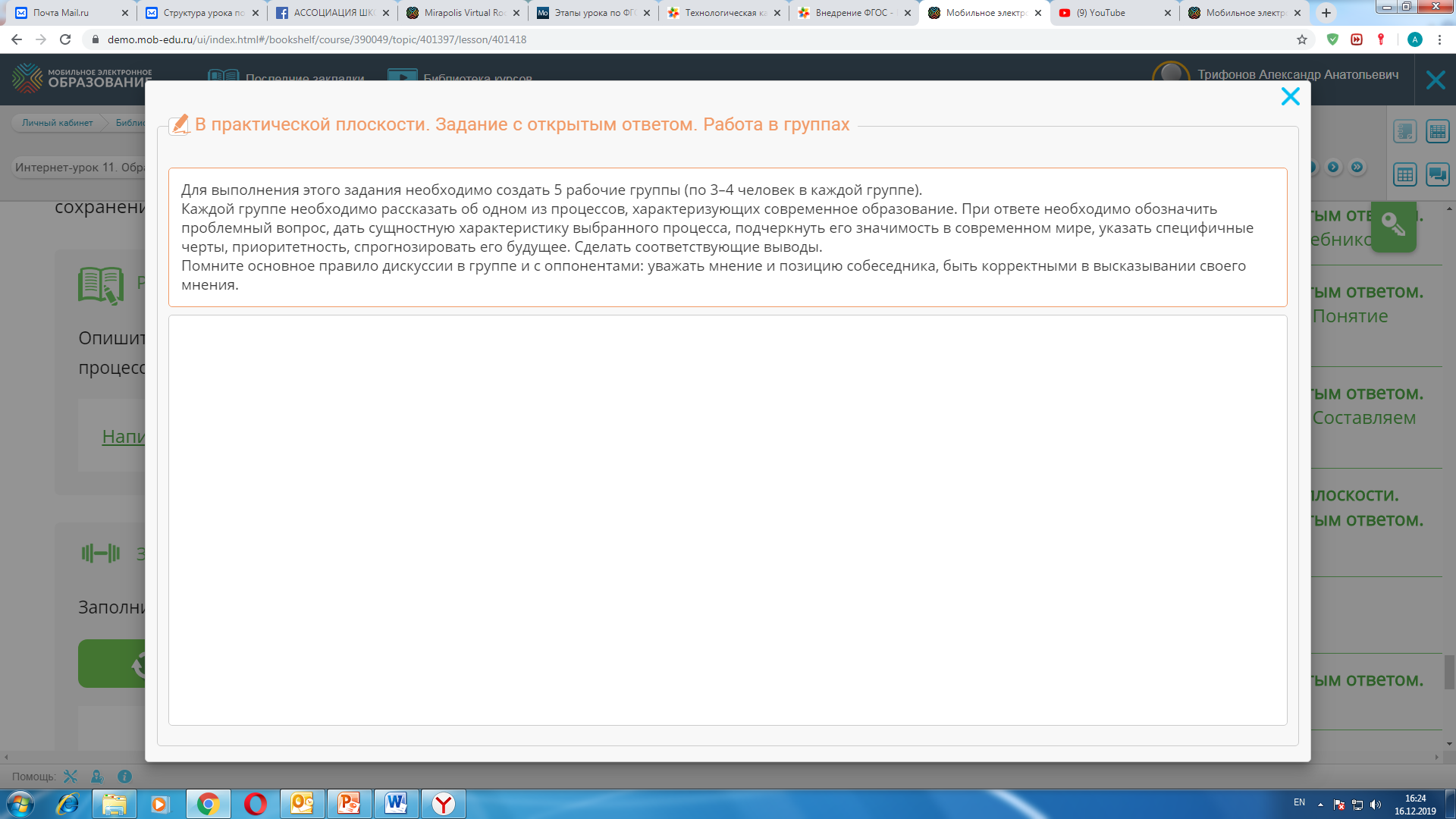 Четвертый этап урока
4. Поиск путей решения проблемы
Планирование путей достижения намеченной цели. Осуществление учебных действий по плану. Индивидуальная или групповая работа по решению практических задач
Консультирует
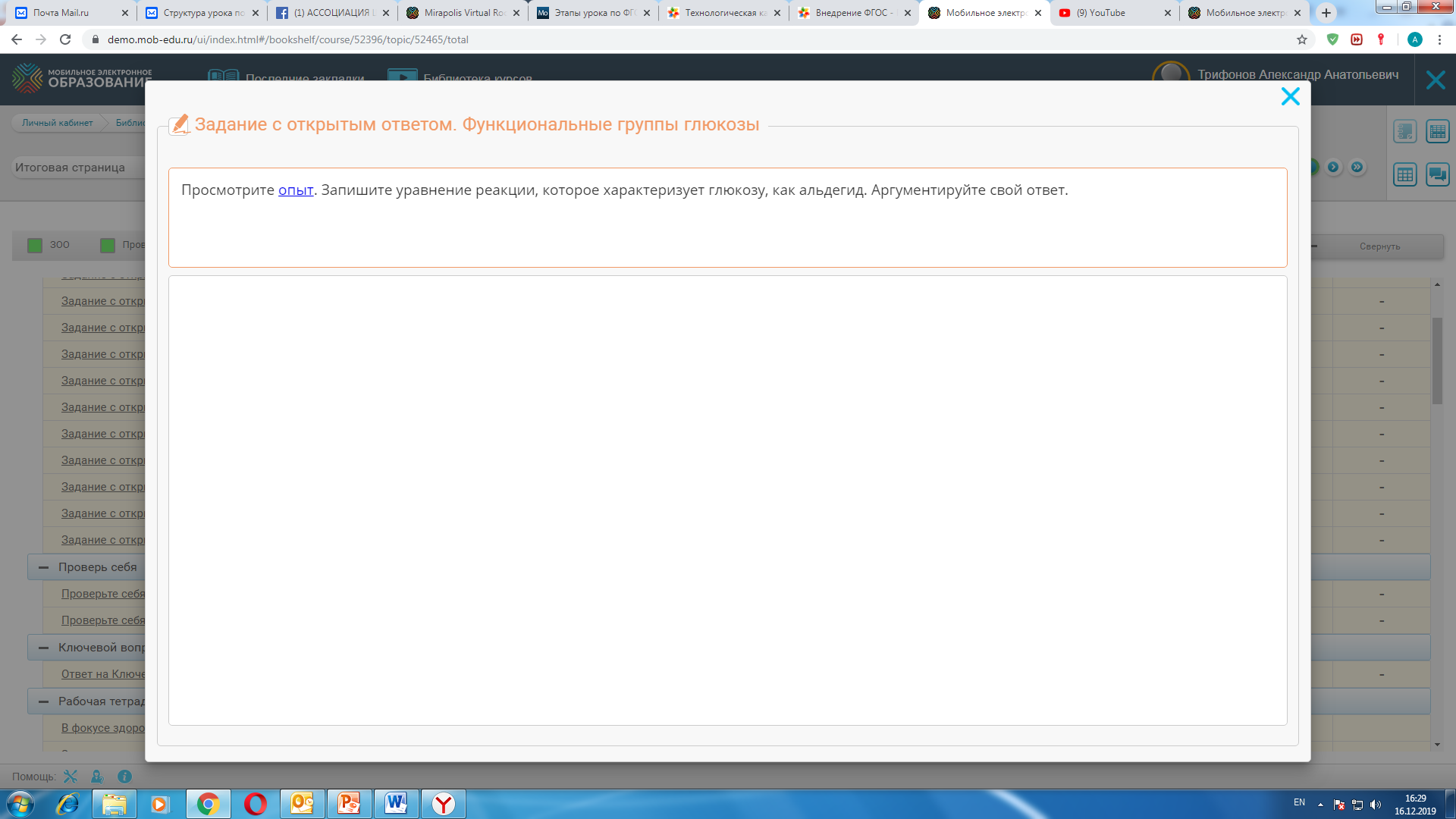 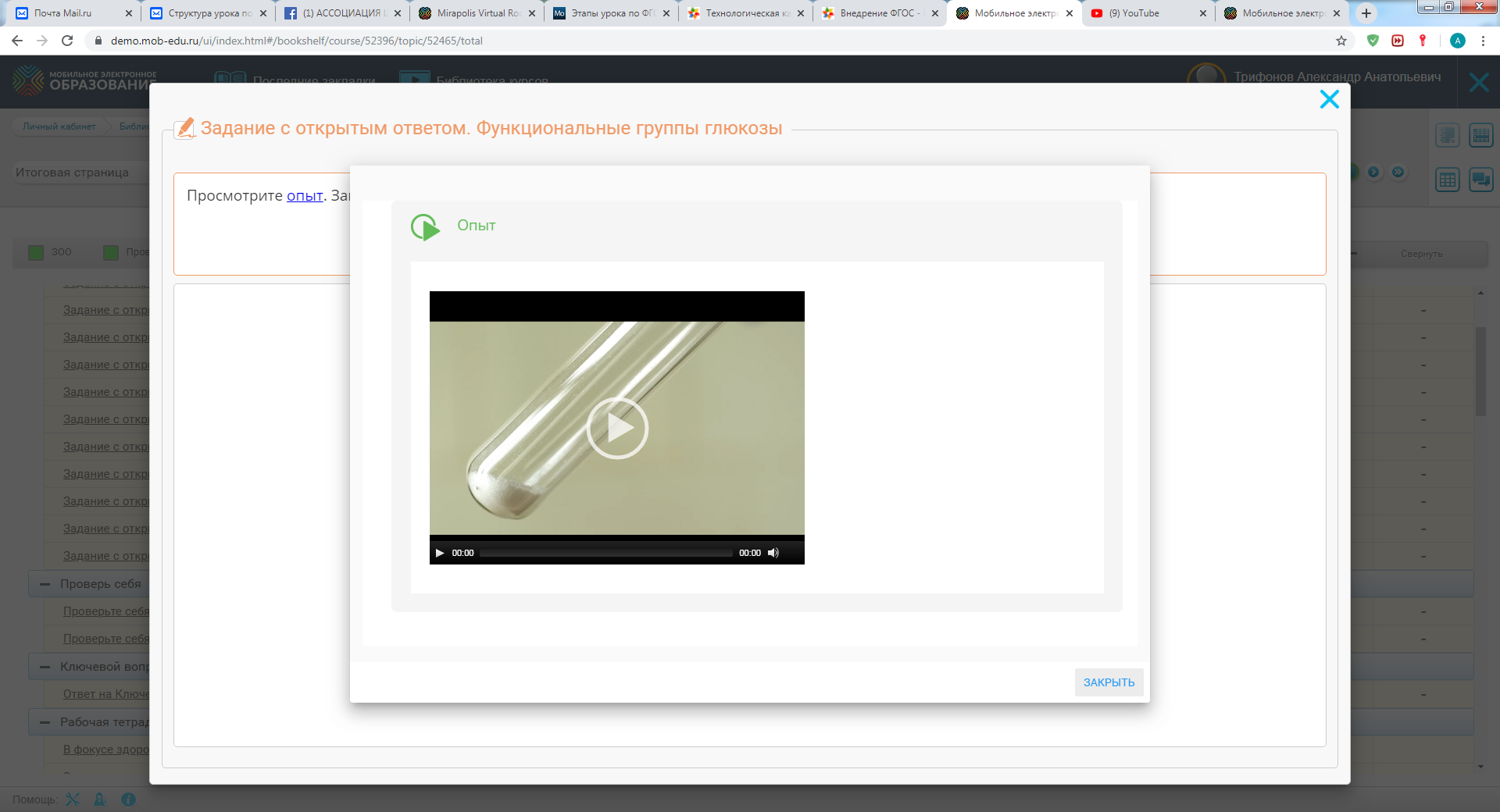 Пятый этап урока
5. Решение проблемы
Выполняют задание, которое сначала оказалось непосильным для решения
Консультирует
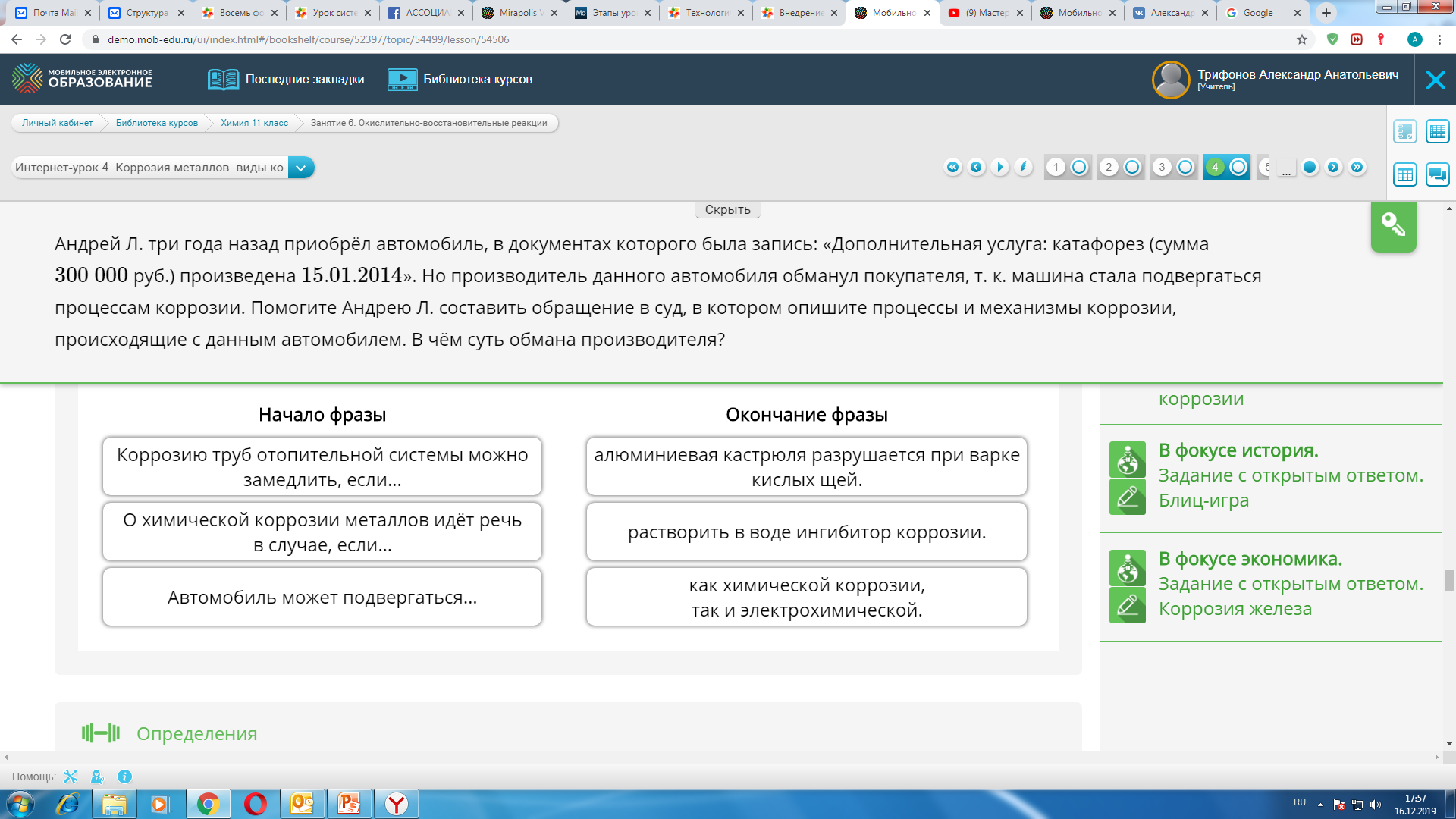 Шестой этап урока
6. Коррекция
Проверяют решение, выявляют, все ли справились с заданием, формулируют затруднения
Помогает, советует, консультирует
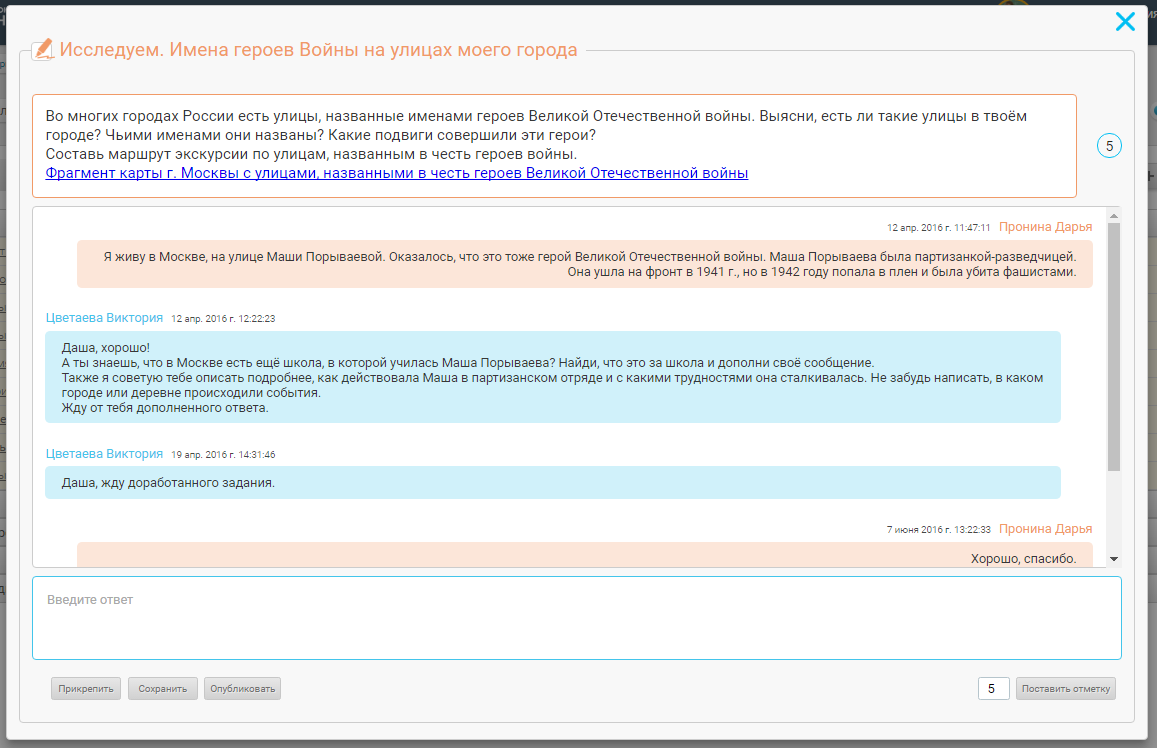 * «Рабочая тетрадь»
*Задания с открытым ответом
* Система личных сообщений
* Вопрос дня

.
Седьмой этап урока
7. Самостоятельная работа с использованием полученных знаний
Выполнение упражнений по новой теме, самопроверка по эталону
Консультирует
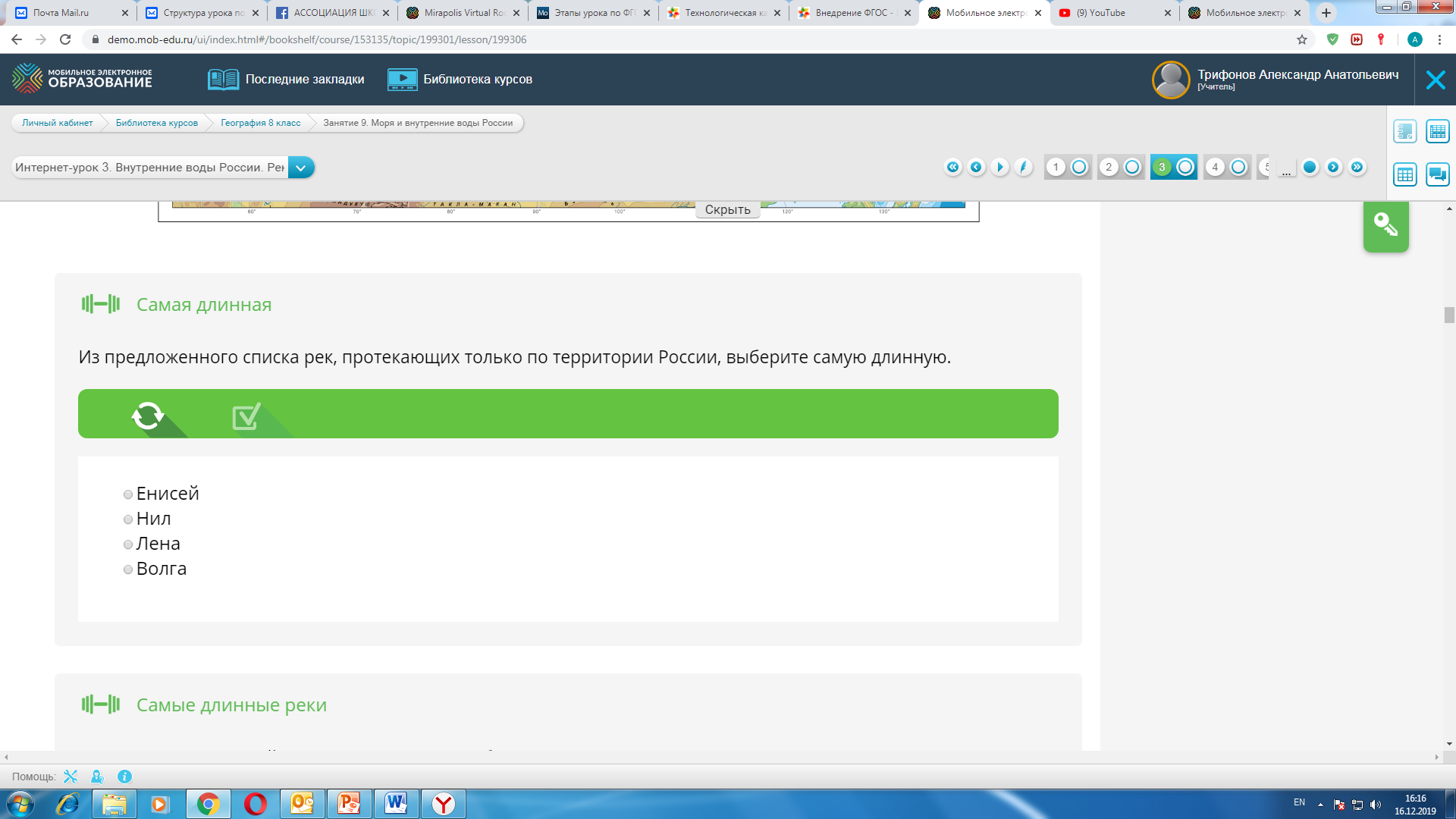 Седьмой этап урока
7. Самостоятельная работа с использованием полученных знаний
Выполнение упражнений по новой теме, самопроверка по эталону
Консультирует
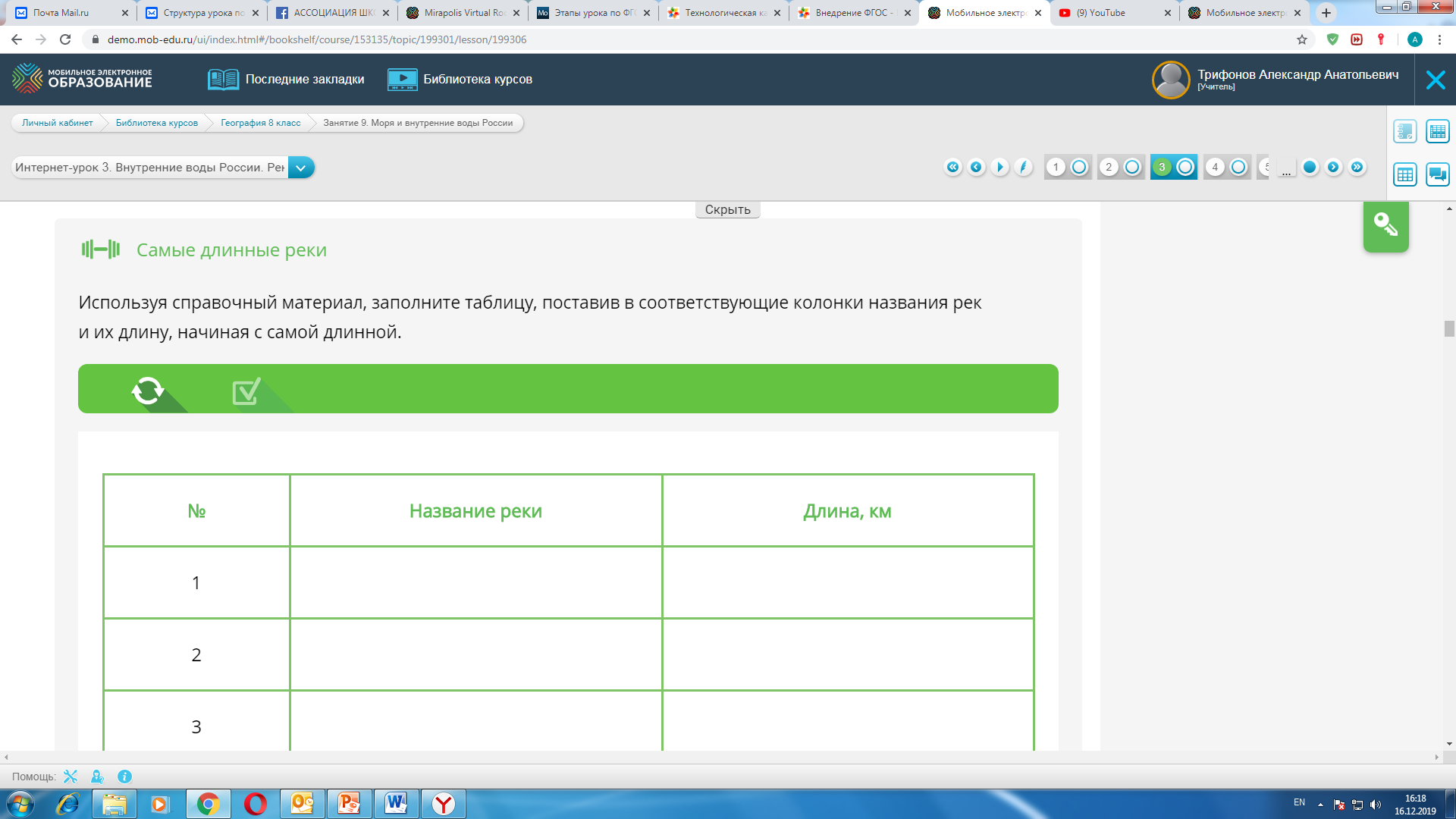 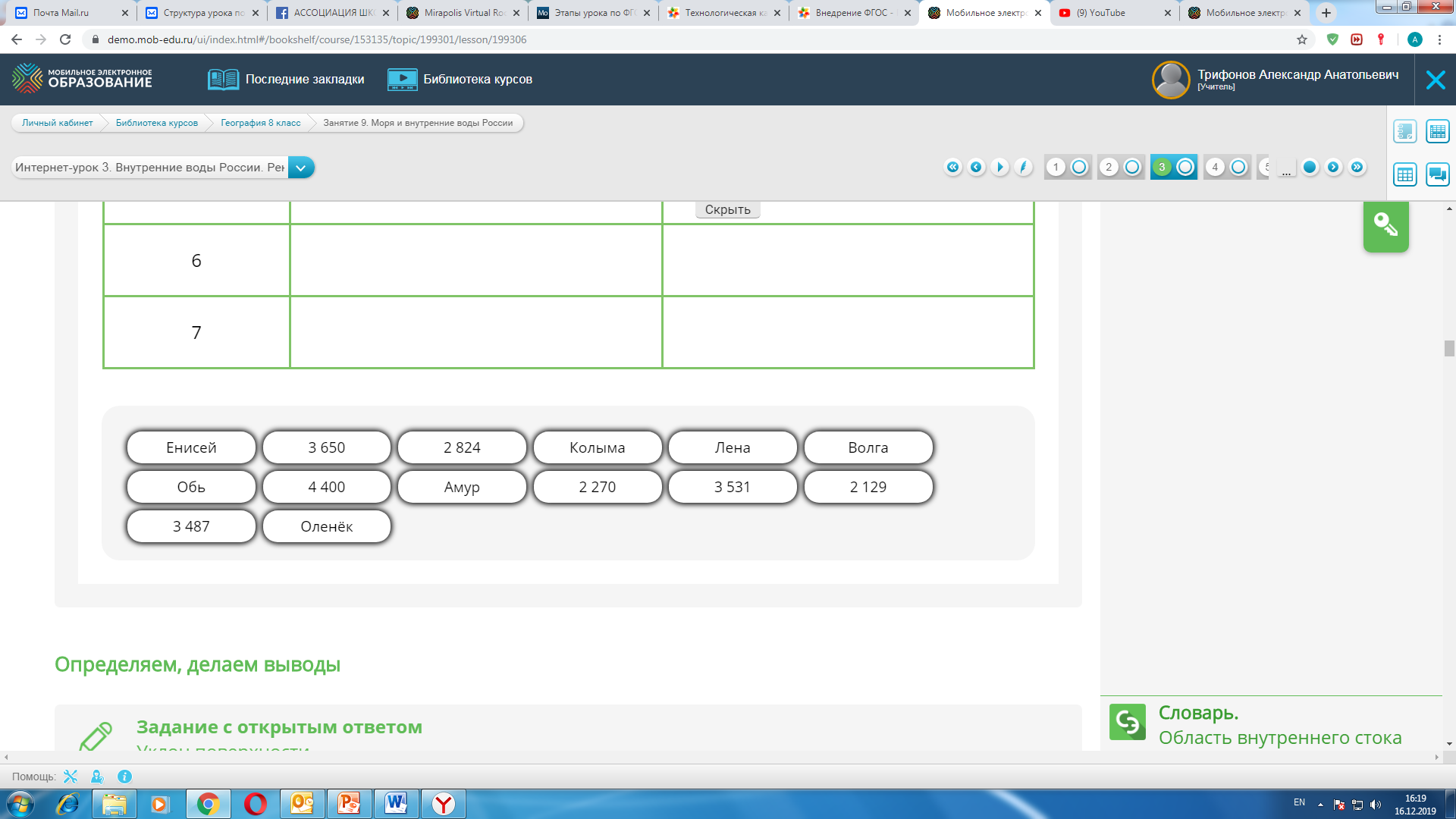 Восьмой этап урока
8. Систематизация знаний
Работа по выявлению связи изученной на уроке темы с изученным ранее материалом, связи с жизнью
Консультирует, направляет
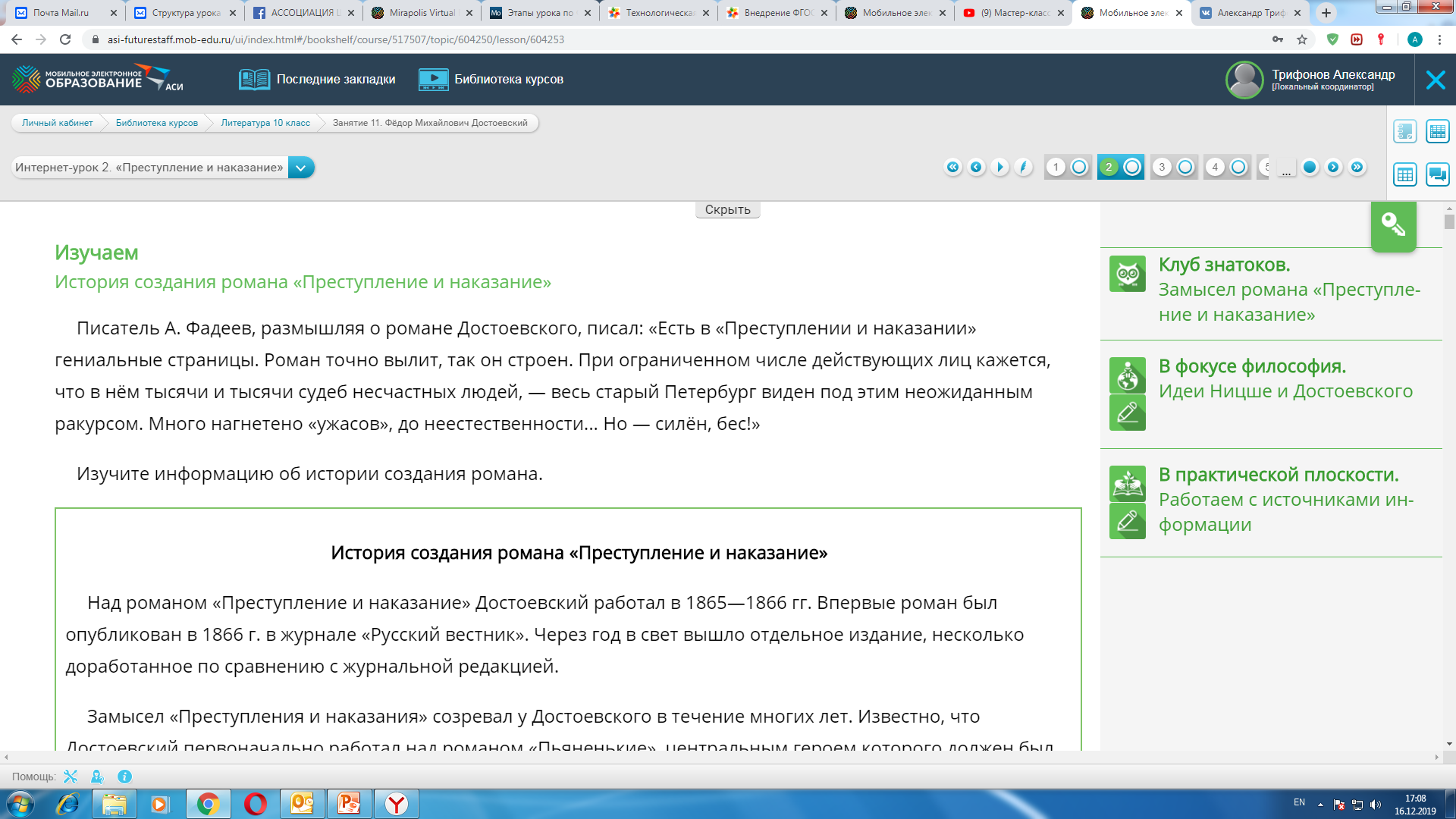 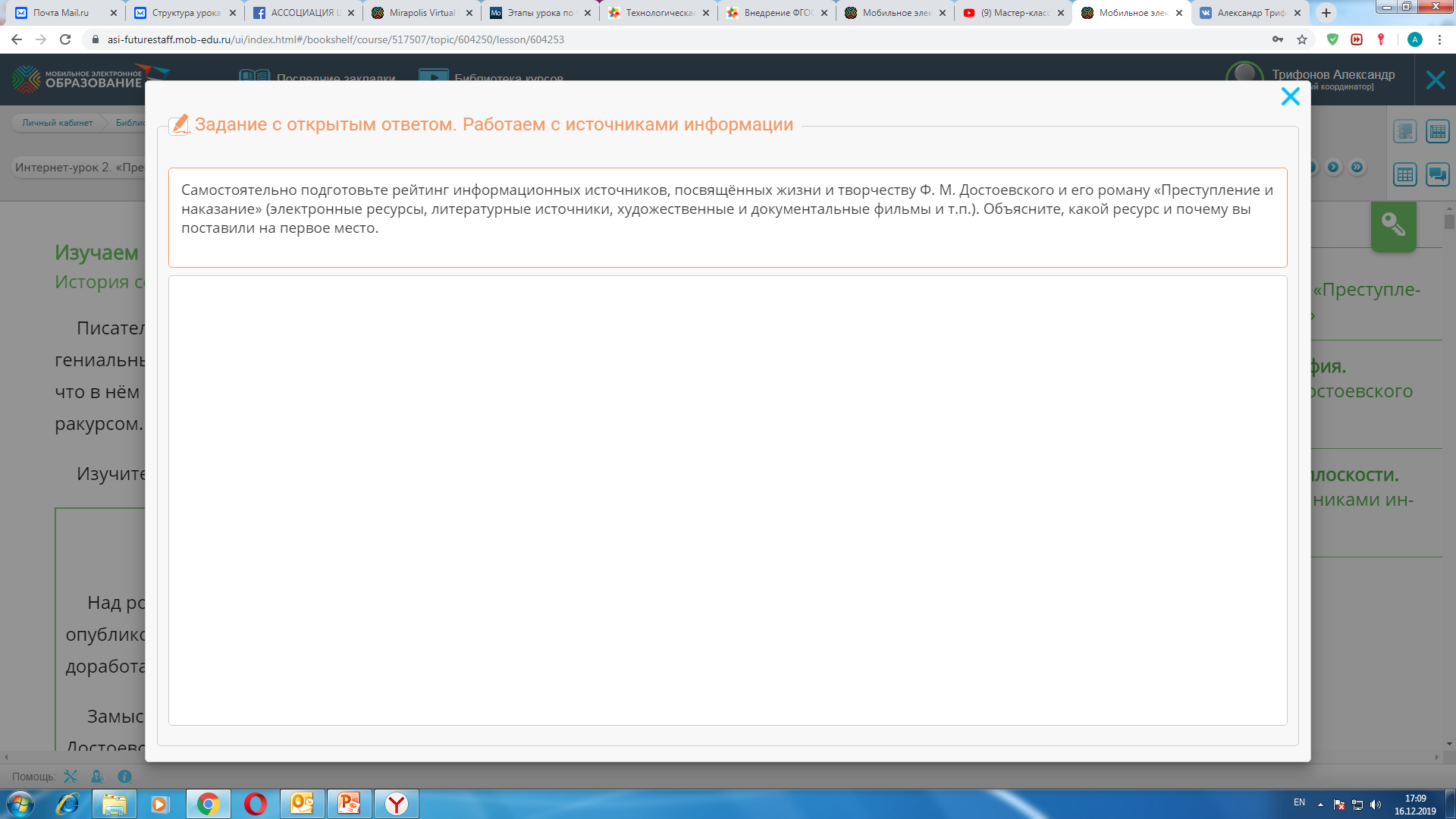 Восьмой этап урока
8. Систематизация знаний
Работа по выявлению связи изученной на уроке темы с изученным ранее материалом, связи с жизнью
Консультирует, направляет
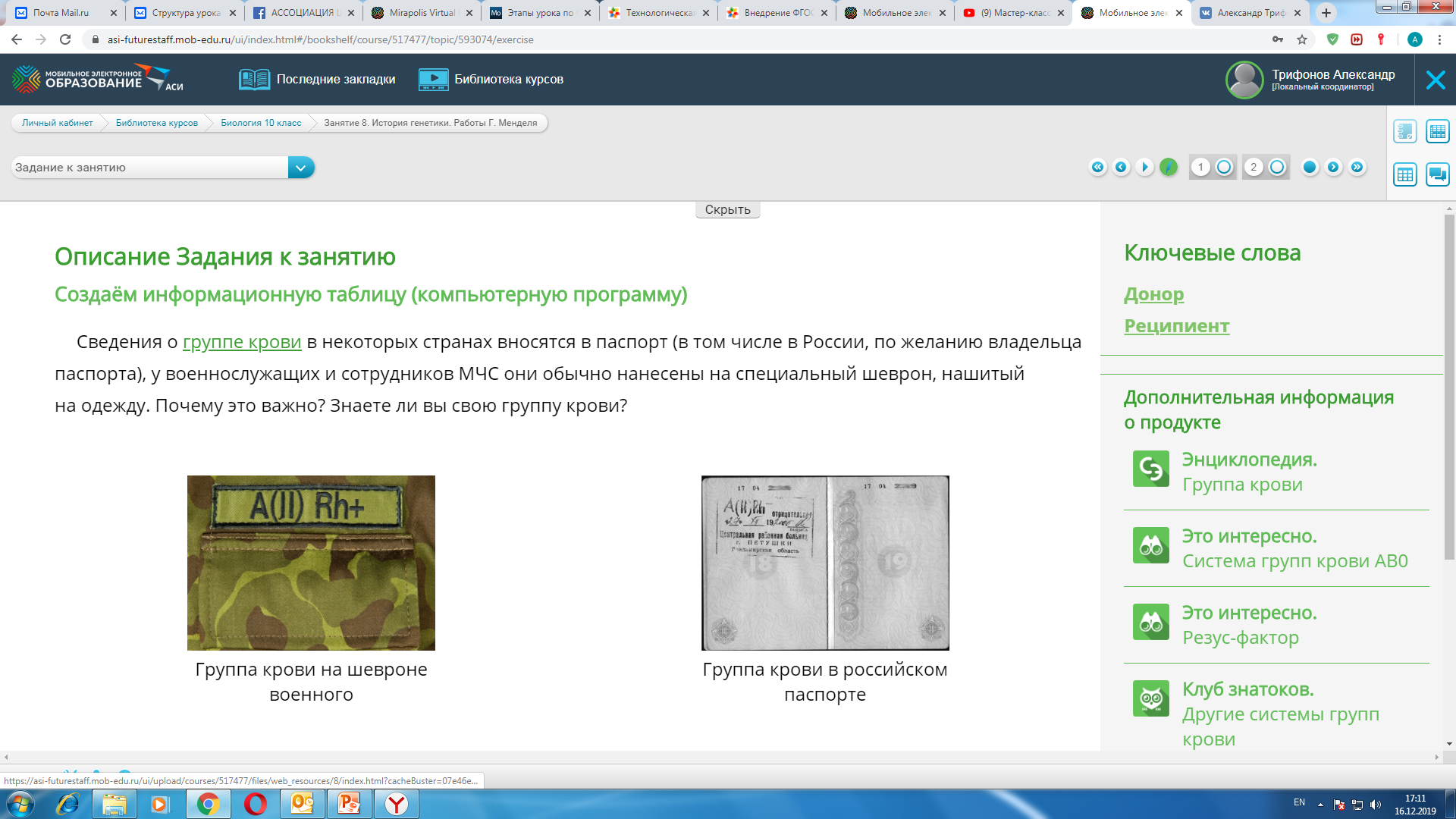 Девятый этап урока
9. Объяснение домашнего задания
У учеников должна быть возможность выбора домашнего задания в соответствии со своими предпочтениями. Необходимо наличие заданий разного уровня сложности
Разъясняет, предлагает задания на выбор
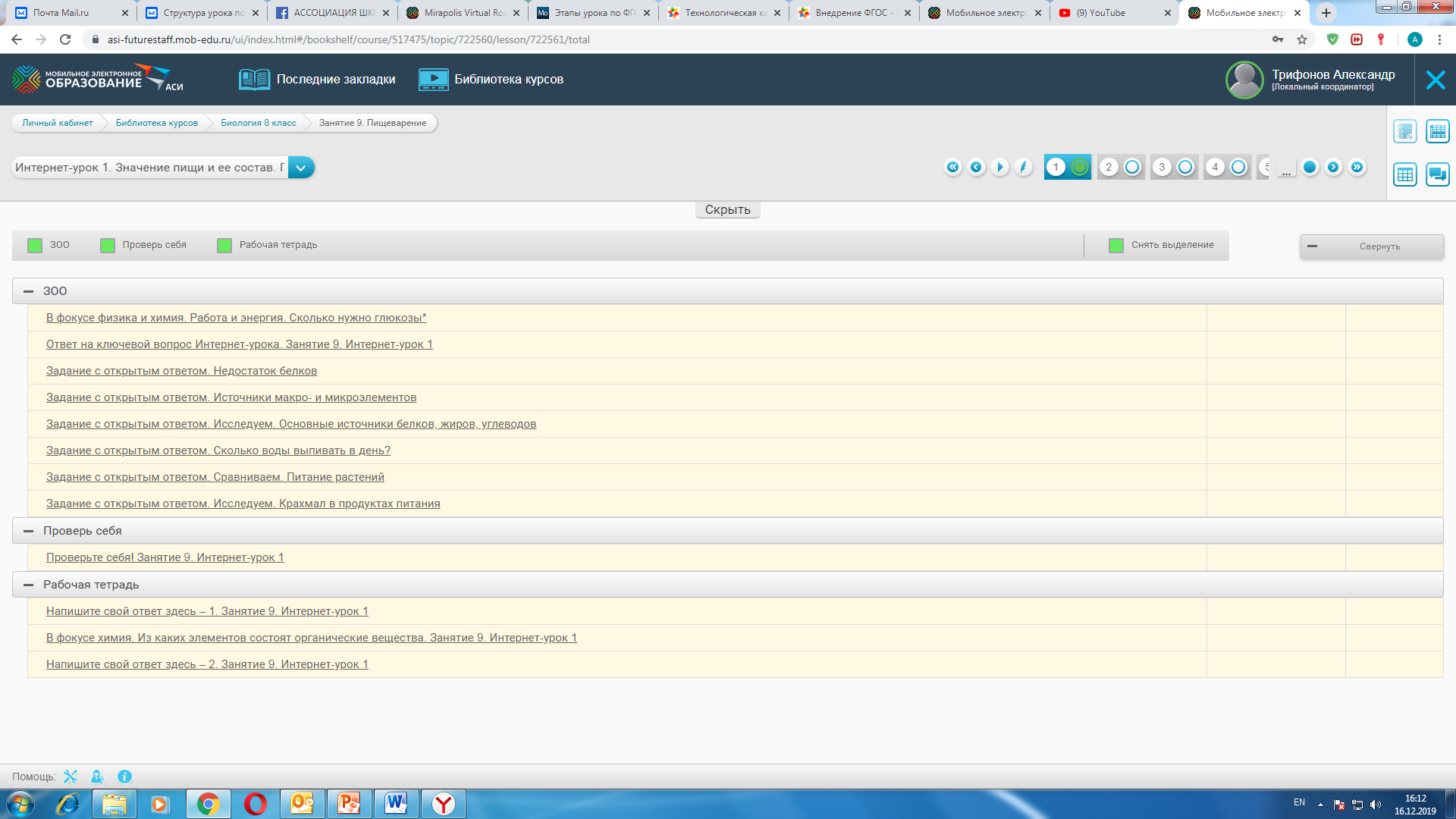 Девятый этап урока
9. Объяснение домашнего задания
У учеников должна быть возможность выбора домашнего задания в соответствии со своими предпочтениями. Необходимо наличие заданий разного уровня сложности
Разъясняет, предлагает задания на выбор
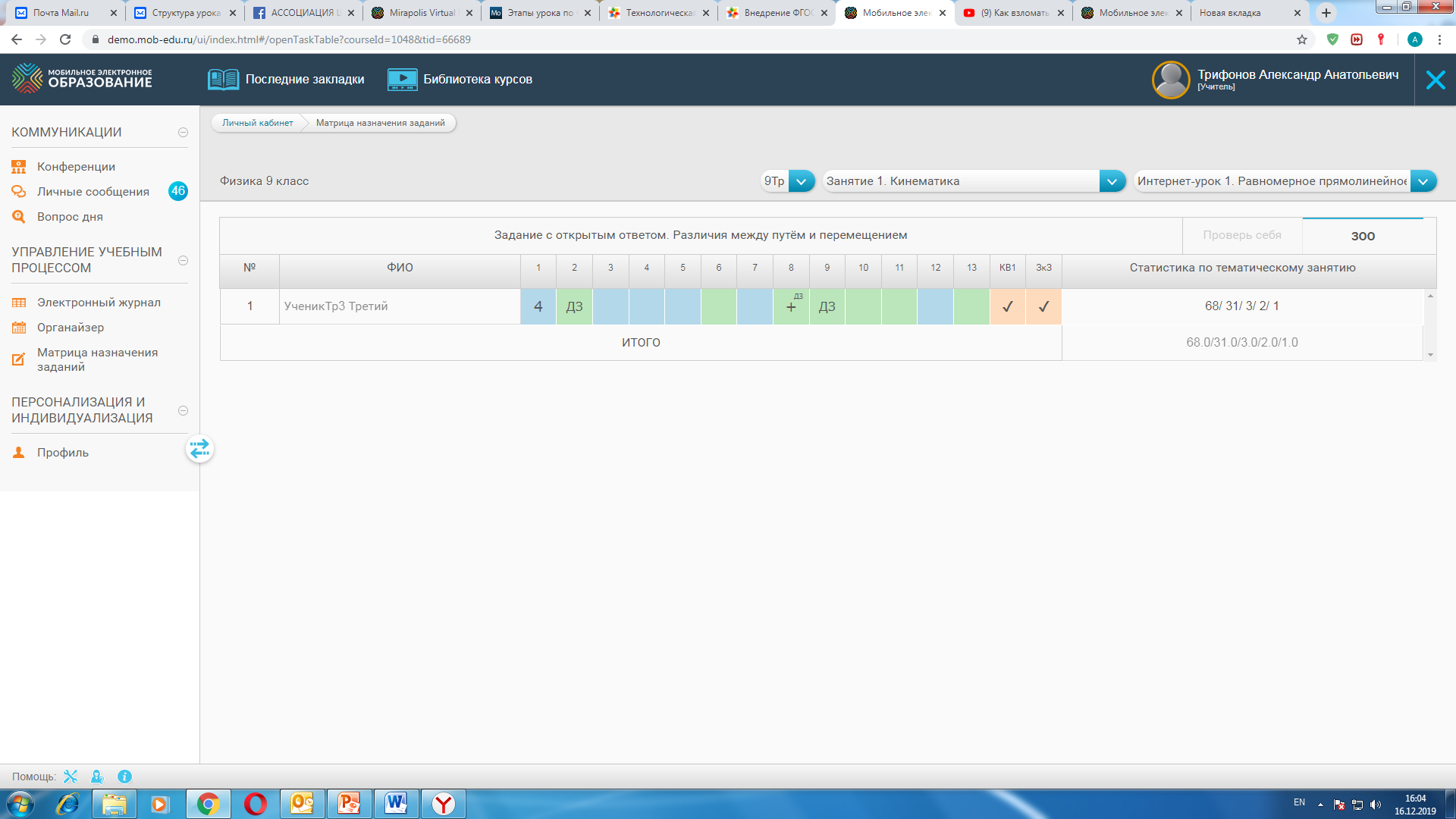 Десятый этап урока
10. Оценивание
Учащиеся  самостоятельно оценивают работу 
 (самооценка, взаимооценивание результатов работы одноклассников)
Консультирует, обосновывает оценки
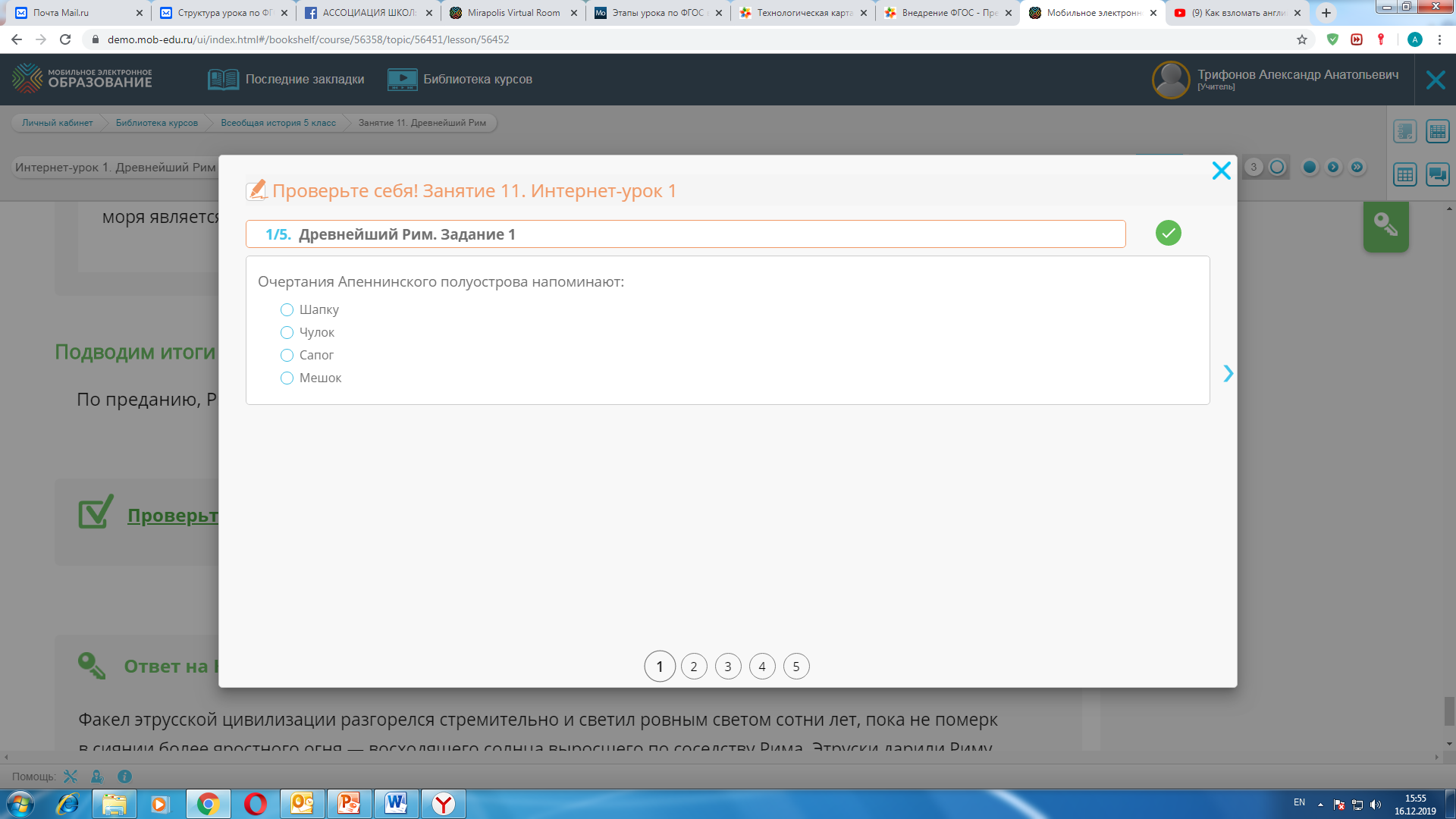 Одиннадцатый  этап урока
11. Рефлексия учебной деятельности
Учащиеся называют тему урока, его этапы, перечисляют виды деятельности на каждом этапе, определяют предметное содержание. Делятся мнением о своей работе на уроке
Благодарит учеников за урок
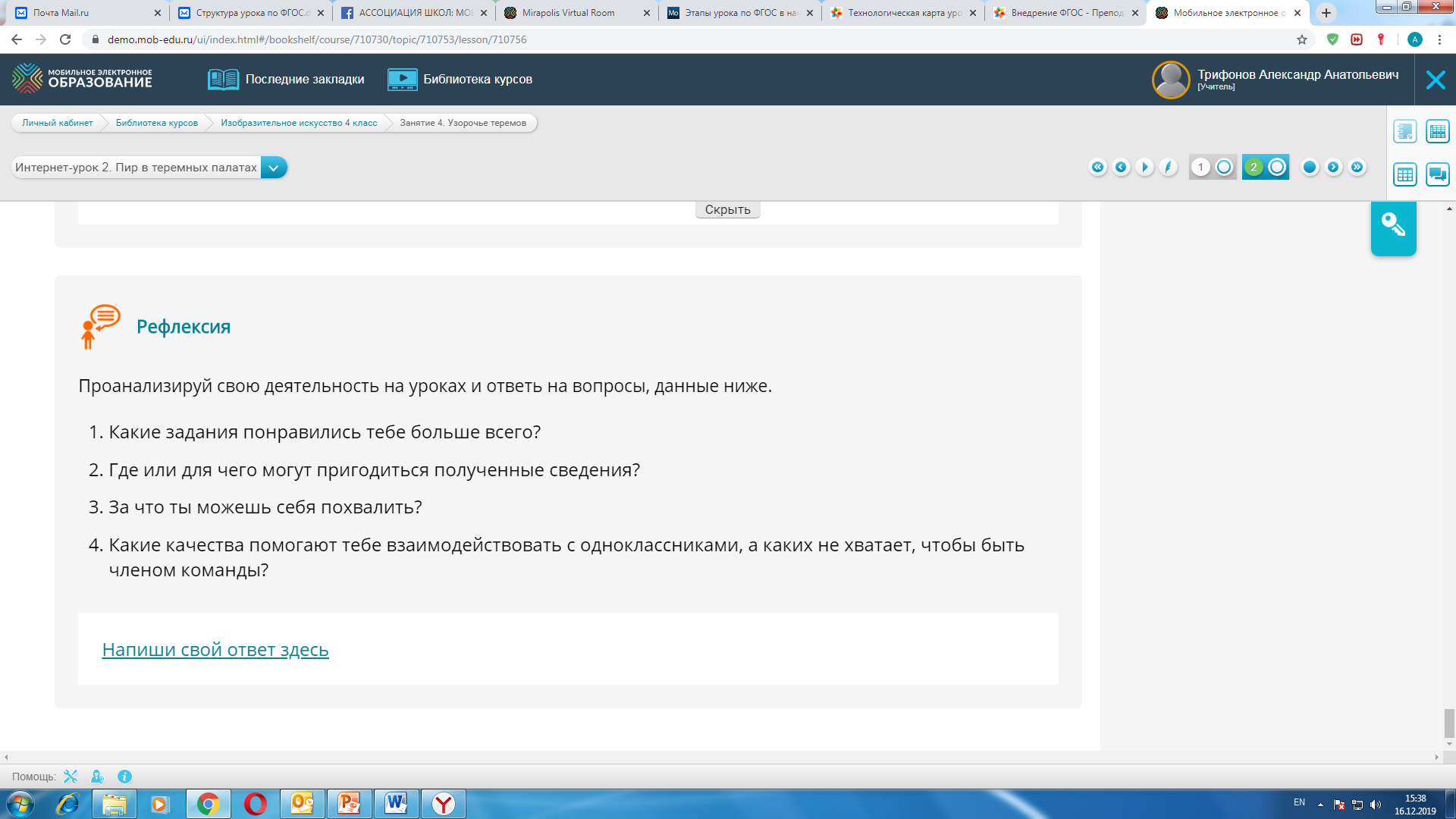 Одиннадцатый  этап урока
11. Рефлексия учебной деятельности
Учащиеся называют тему урока, его этапы, перечисляют виды деятельности на каждом этапе, определяют предметное содержание. Делятся мнением о своей работе на уроке
Благодарит учеников за урок
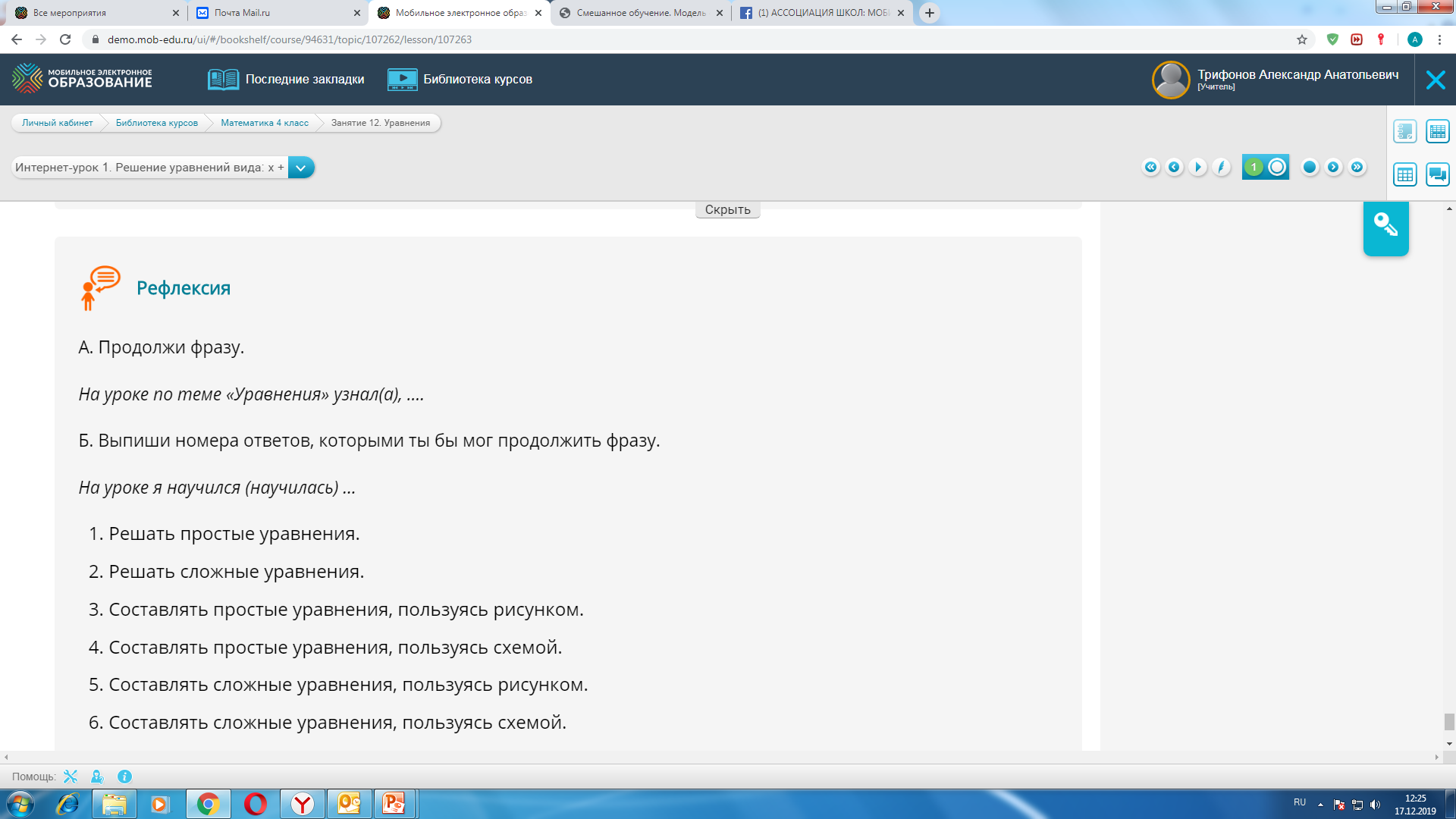 Одиннадцатый  этап урока
11. Рефлексия учебной деятельности
Учащиеся называют тему урока, его этапы, перечисляют виды деятельности на каждом этапе, определяют предметное содержание. Делятся мнением о своей работе на уроке
Благодарит учеников за урок
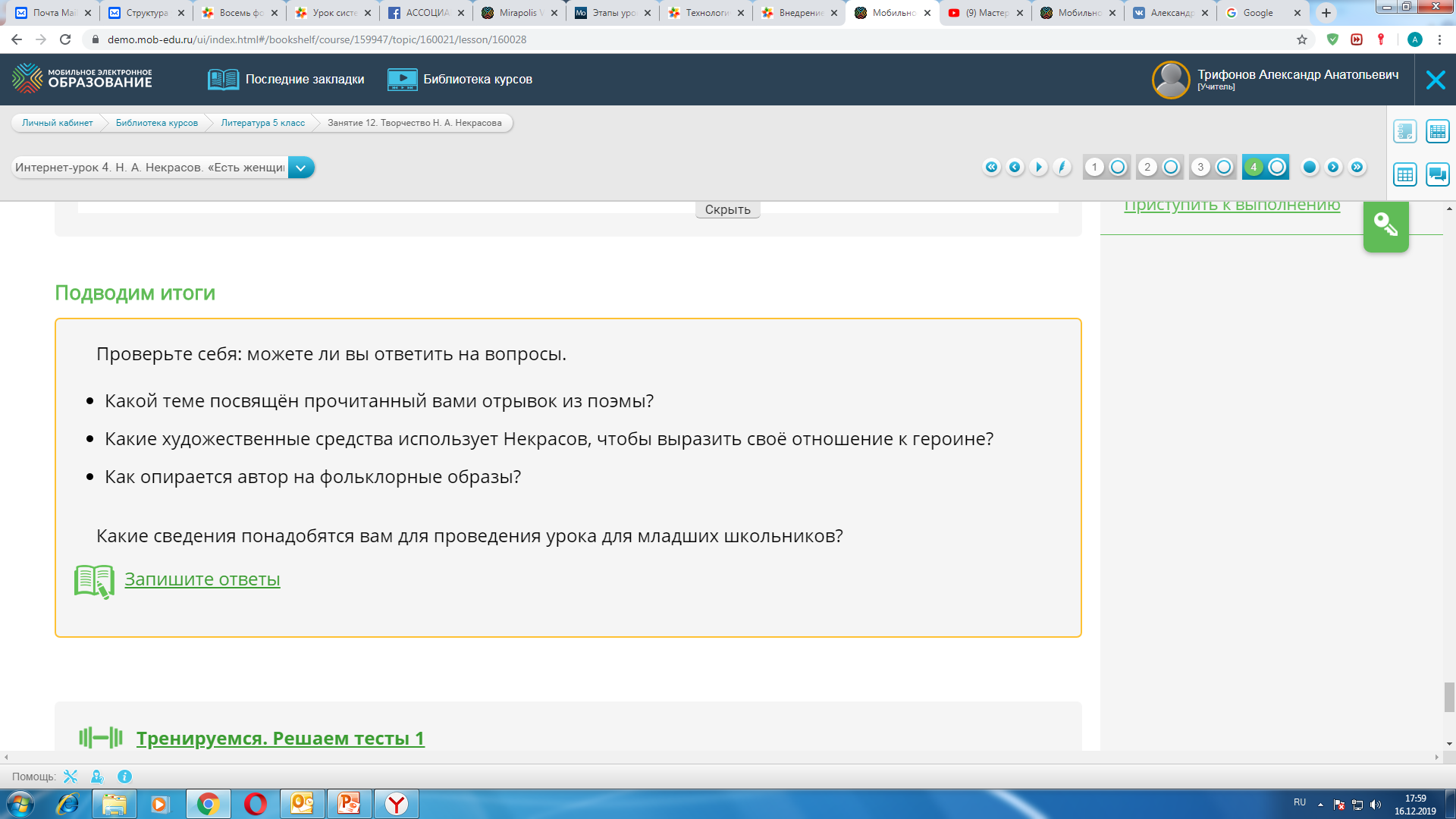 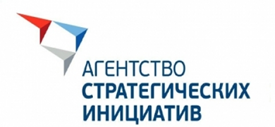 Технические требования к устройствам пользователей
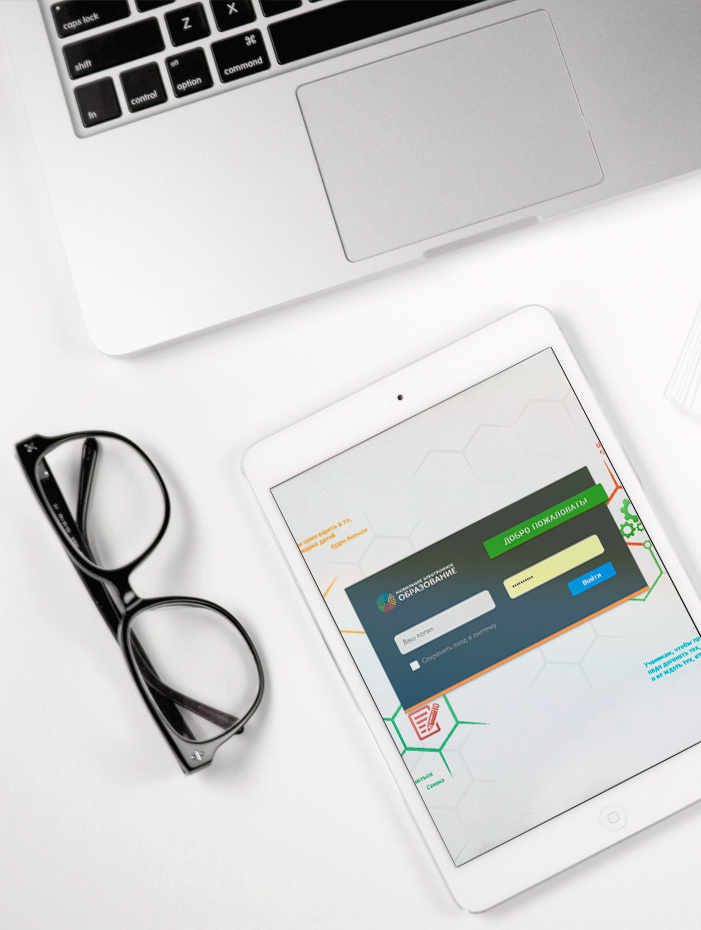 Диагональ экрана: от 10′
Скорость интернета: 2 мбит/сек и выше (для одного устройства)
Персональный компьютер/Ноутбук/ Планшет CPU: от 1,1 Мгц
Оперативная память (RAM): 2Gb
Место для хранения информации (ROM): не менее 16 Gb
Рекомендуемые браузеры для работы в МЭО: Google Chrome последняя версия, Спутник
Поддерживаемые платформы: Windows XP SP3/7/8 и выше; iOS 6.0 и выше; Android 4.0 и выше; MAC OS X 10.8.
Работать можно с помощью проектора или интерактивной доски
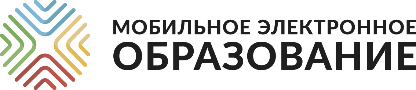 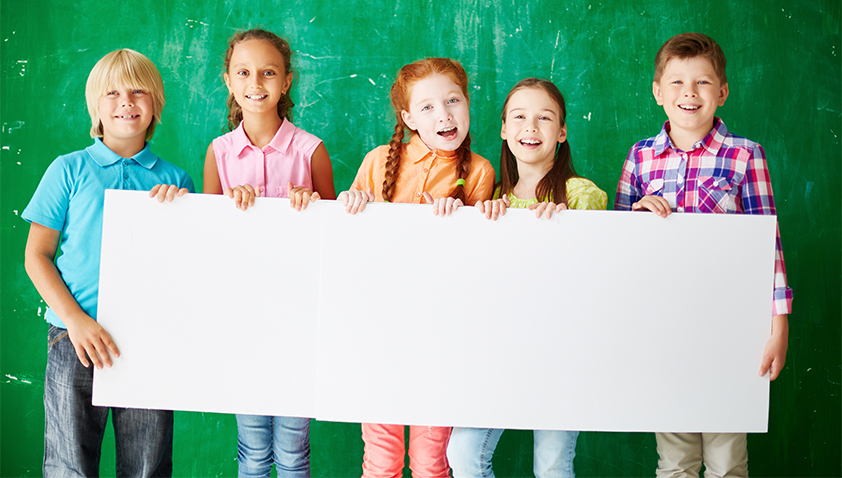 СПАСИБО ЗА ВНИМАНИЕ
СЛУЖБА ТЕХНИЧЕСКОЙ ПОДДЕРЖКИ:   
tech-support@mob-edu.ru                                                                                                     Тел.: +7 (495) 249-90-11 (доб. 139, 140) 

СЛУЖБА МЕТОДИЧЕСКОЙ ПОДДЕРЖКИ:  
 metod@mob-edu.ru                                                                                                                 Тел.: +7 (495) 249-90-11 (доб. 119, 121, 162, 163)